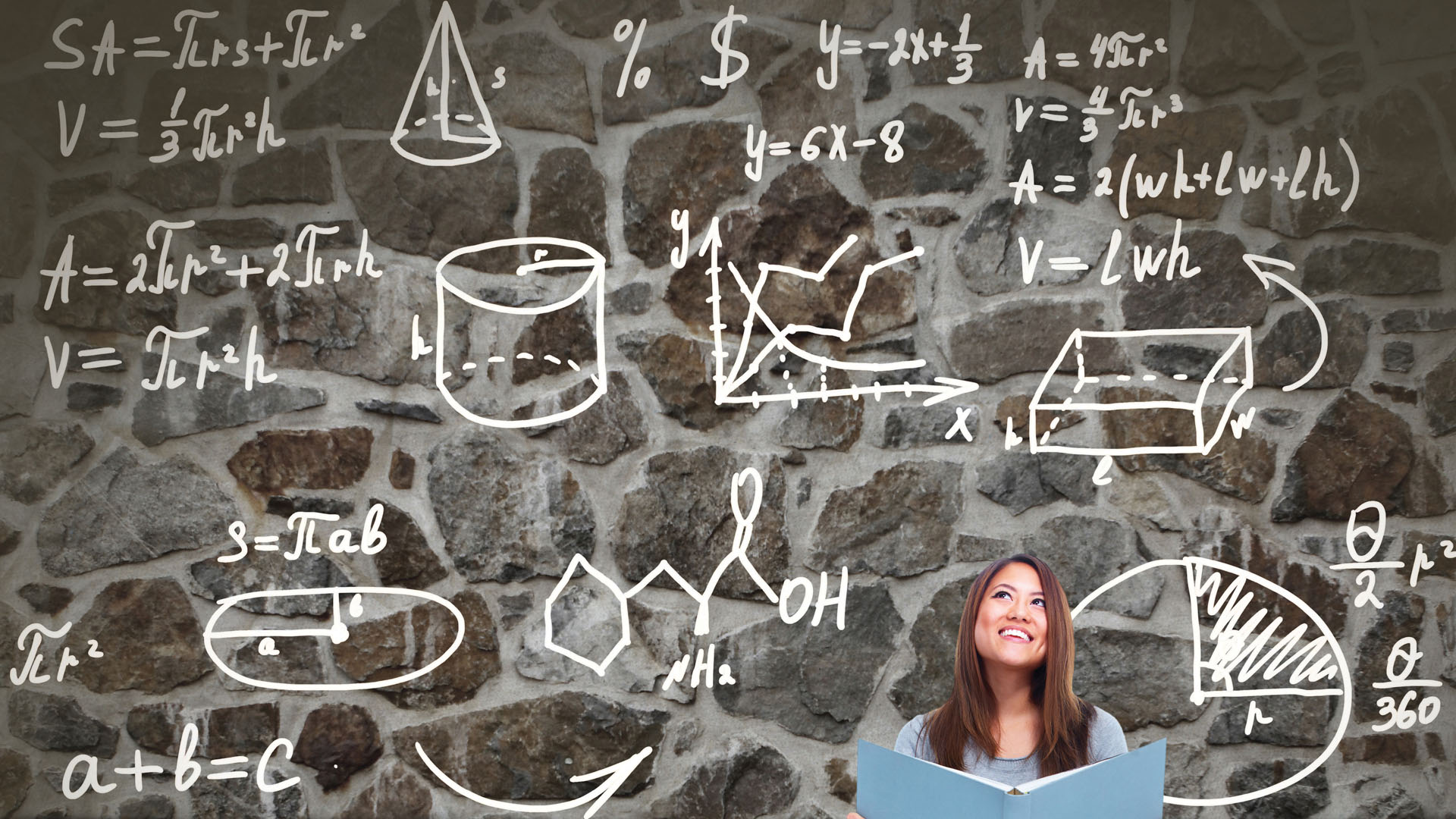 Fundamentals of Financial Services
Other Areas of Financial Services
Chapter 7
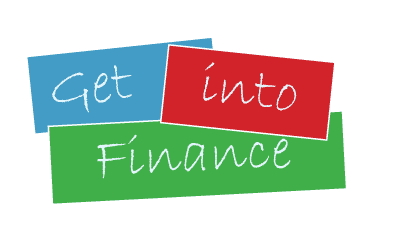 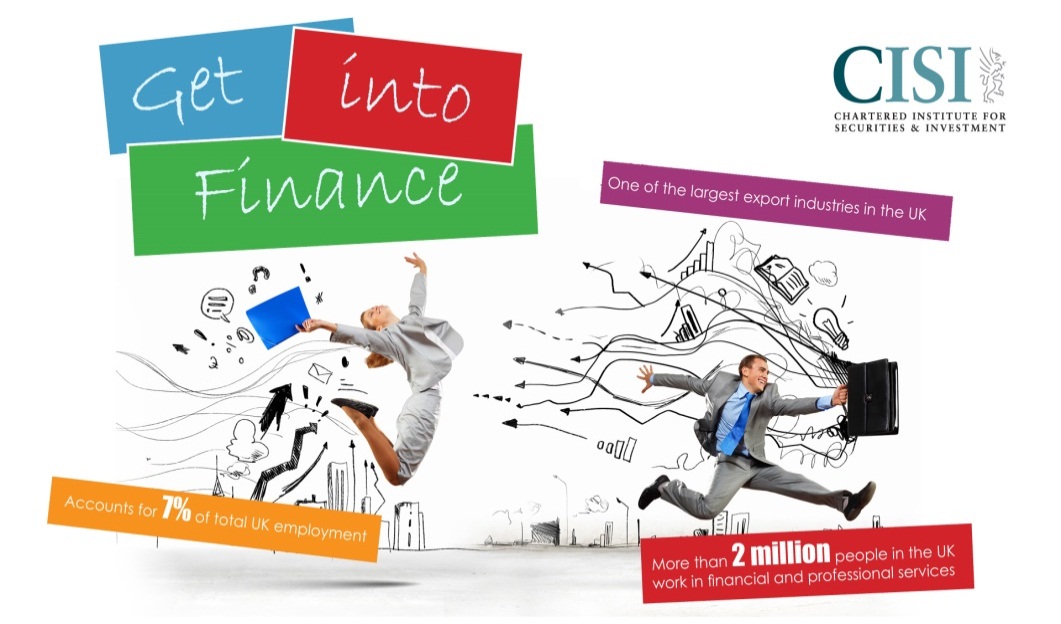 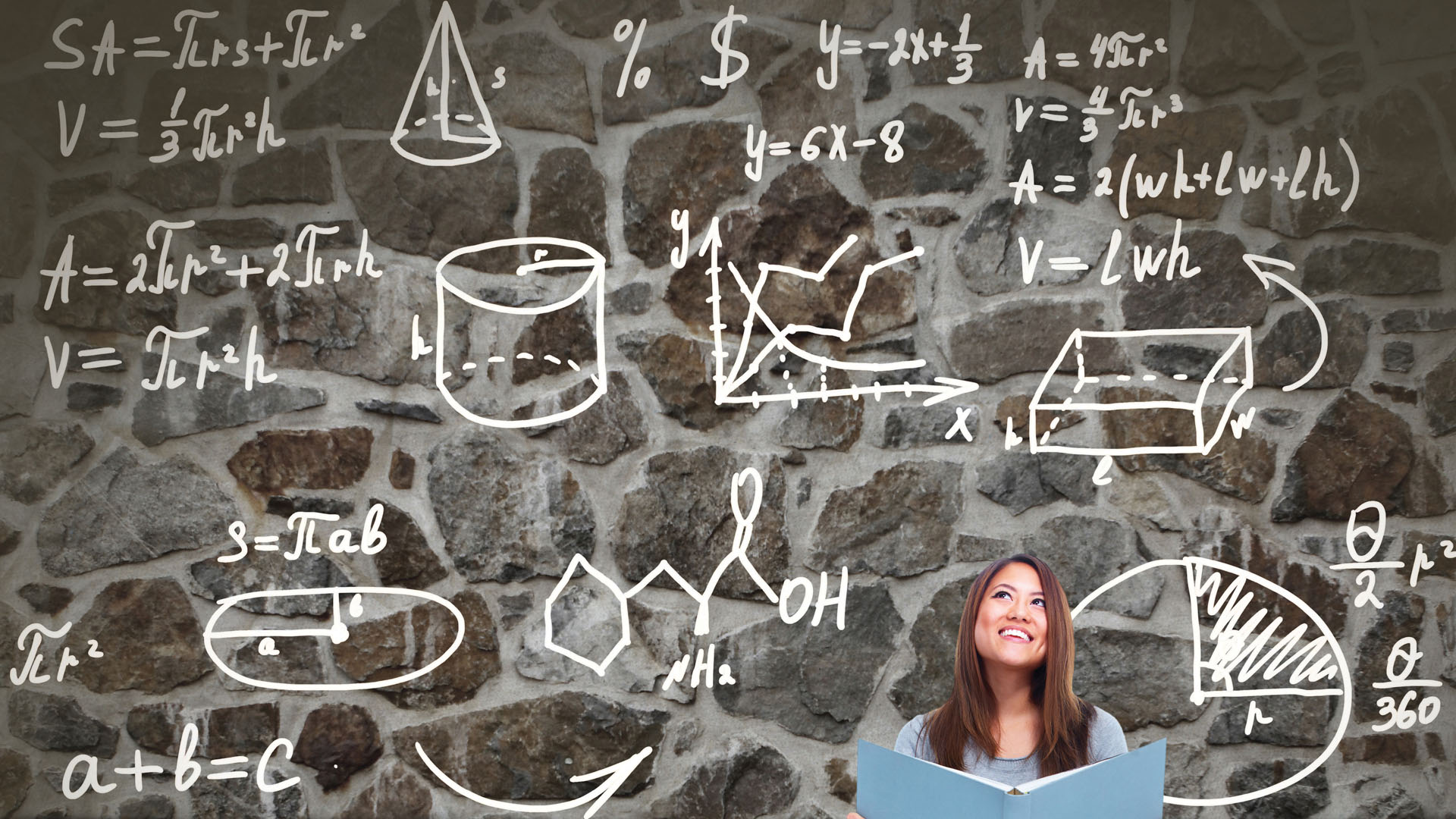 Key Topic Areas
Fund Management
Retirement Planning
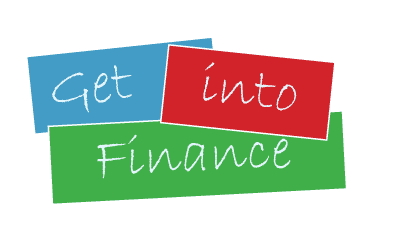 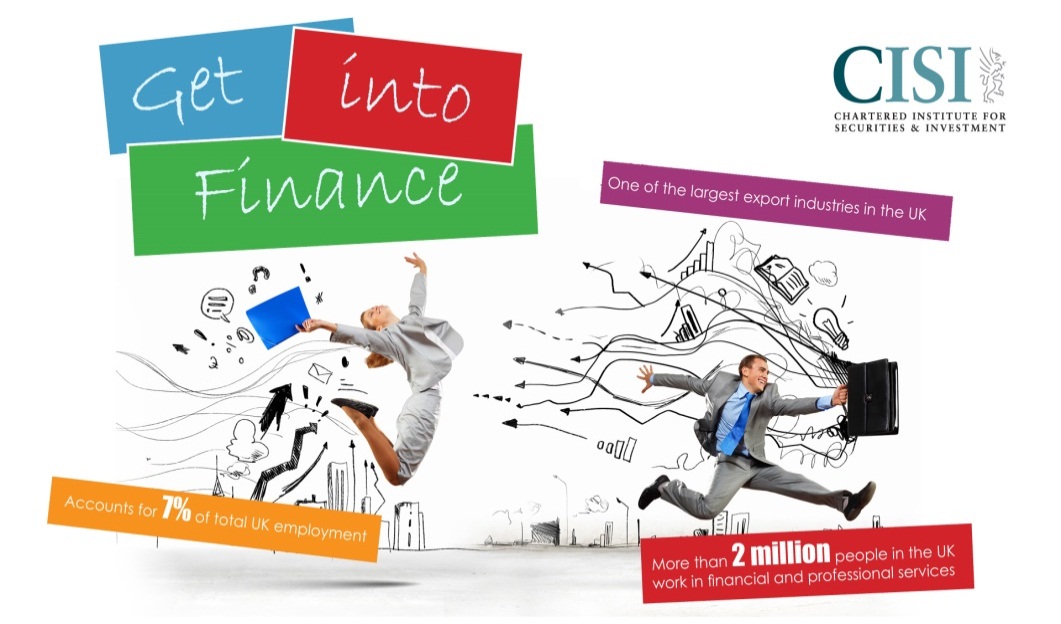 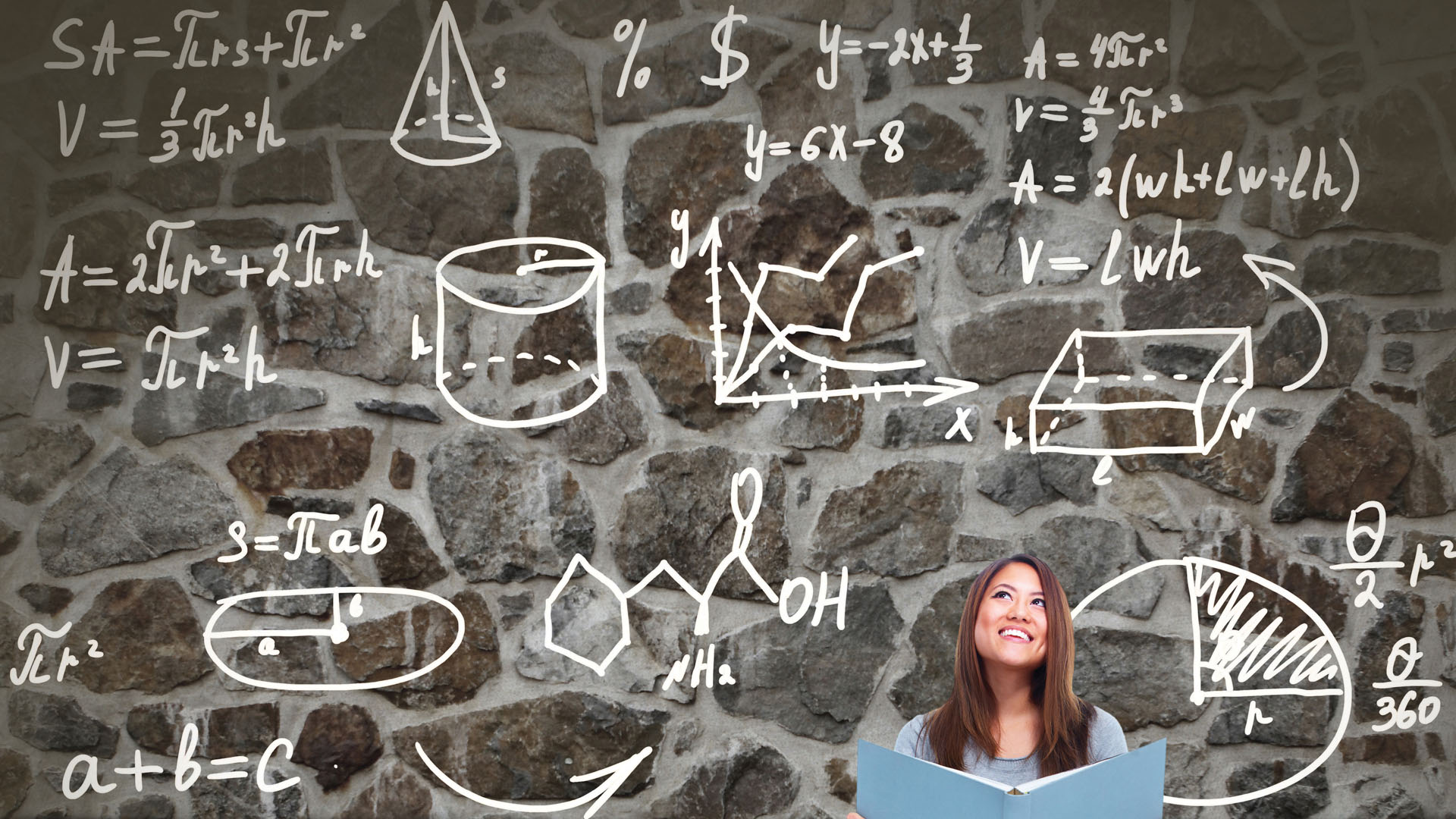 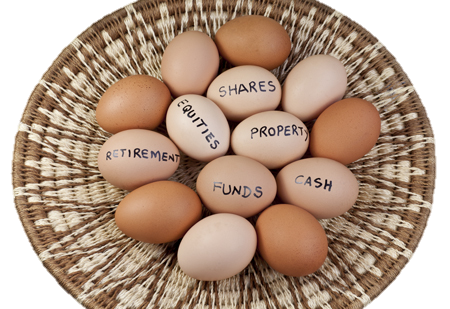 Starter
You have saved up £2,000 through your part time work. You want to invest this money. Which investment would you consider from the following:
Invest in Tesco shares
Invest in UK government bonds
Put towards your retirement
Keep the cash in your mattress at home
Continue saving to purchase a property
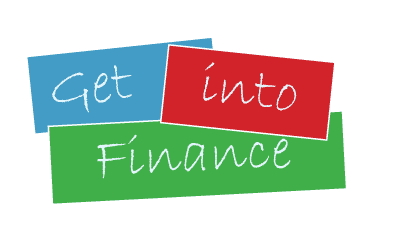 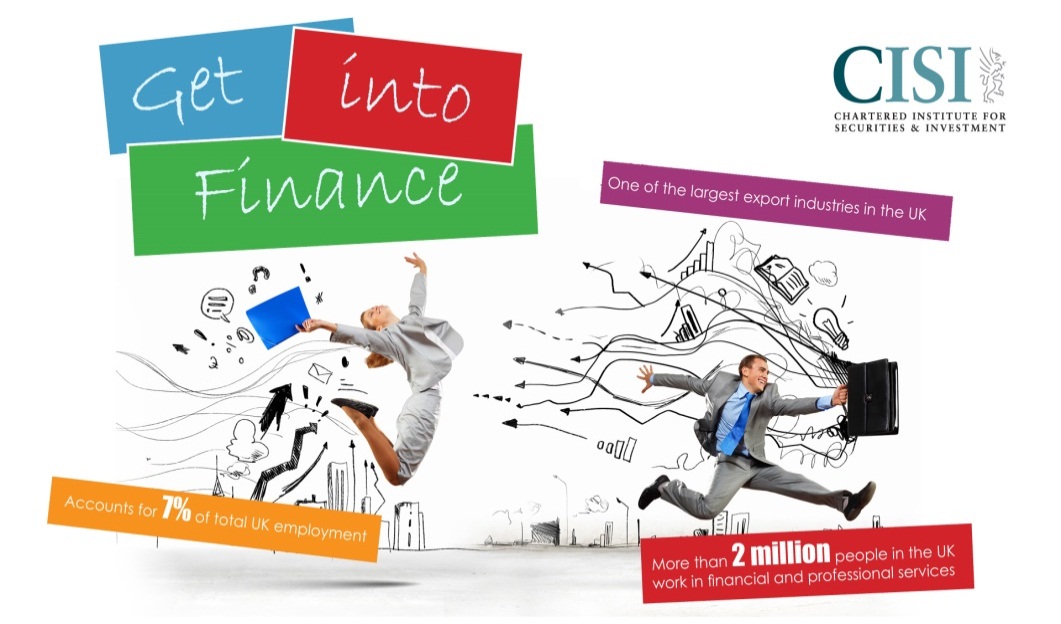 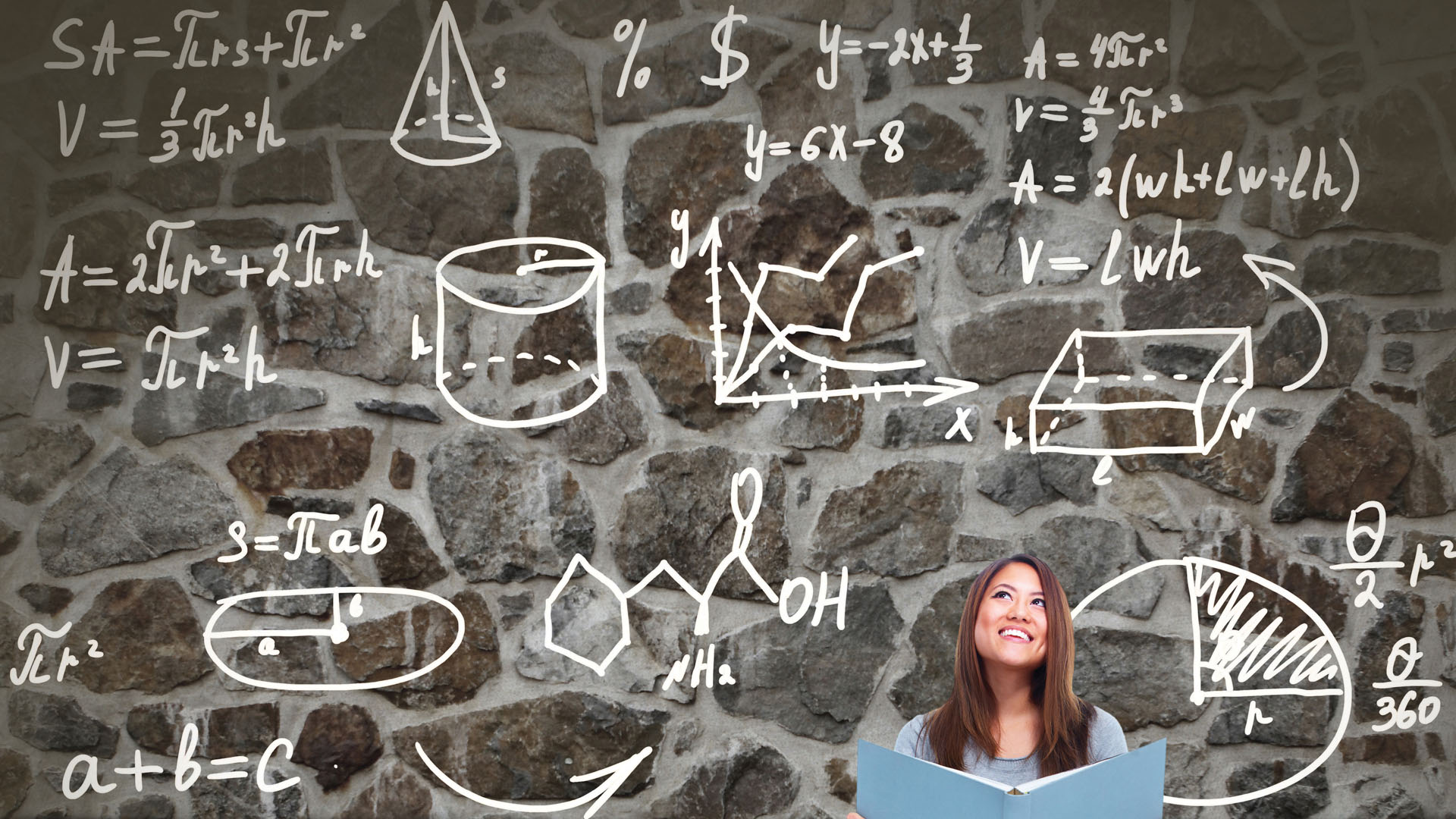 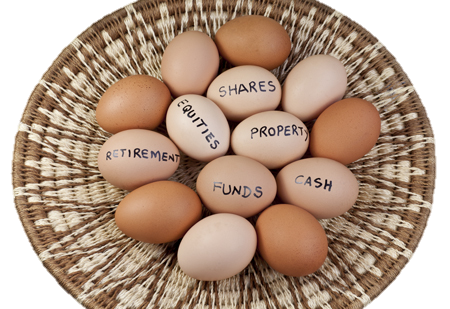 Starter
You have saved up £2,000 through your part time work. You want to invest this money. Which investment would you consider from the following:
Invest in Tesco shares
Invest in UK government bonds
Put towards your retirement
Keep the cash in your mattress at home
Continue saving to purchase a property
How did you come to your decision?
What further information would you require to make a better decision?
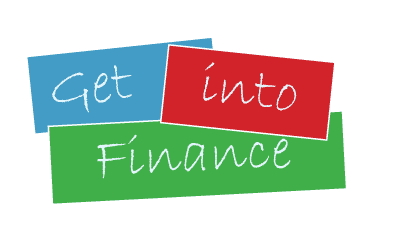 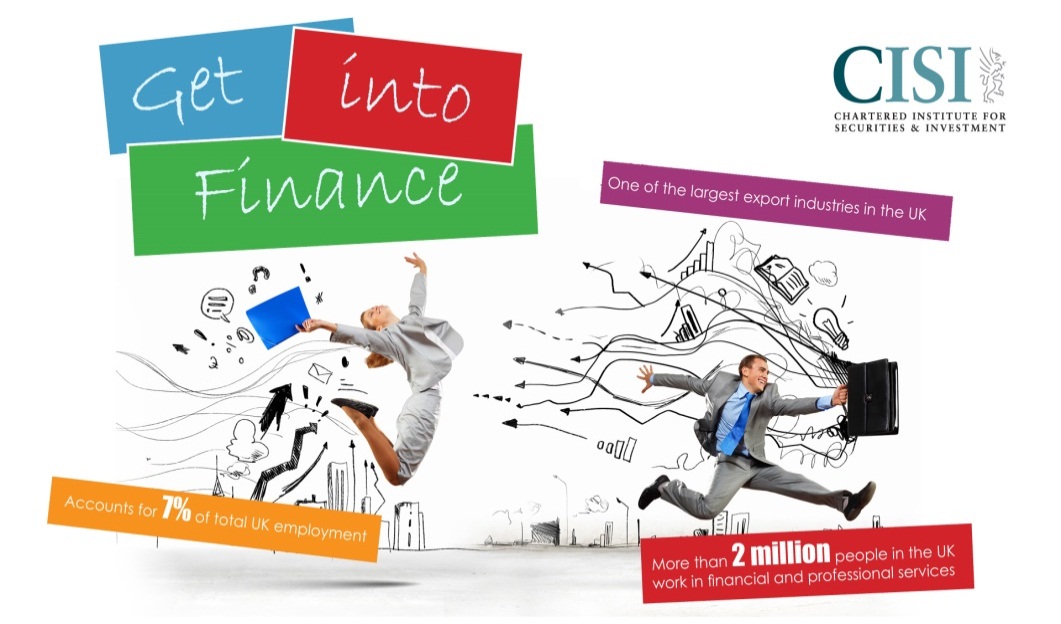 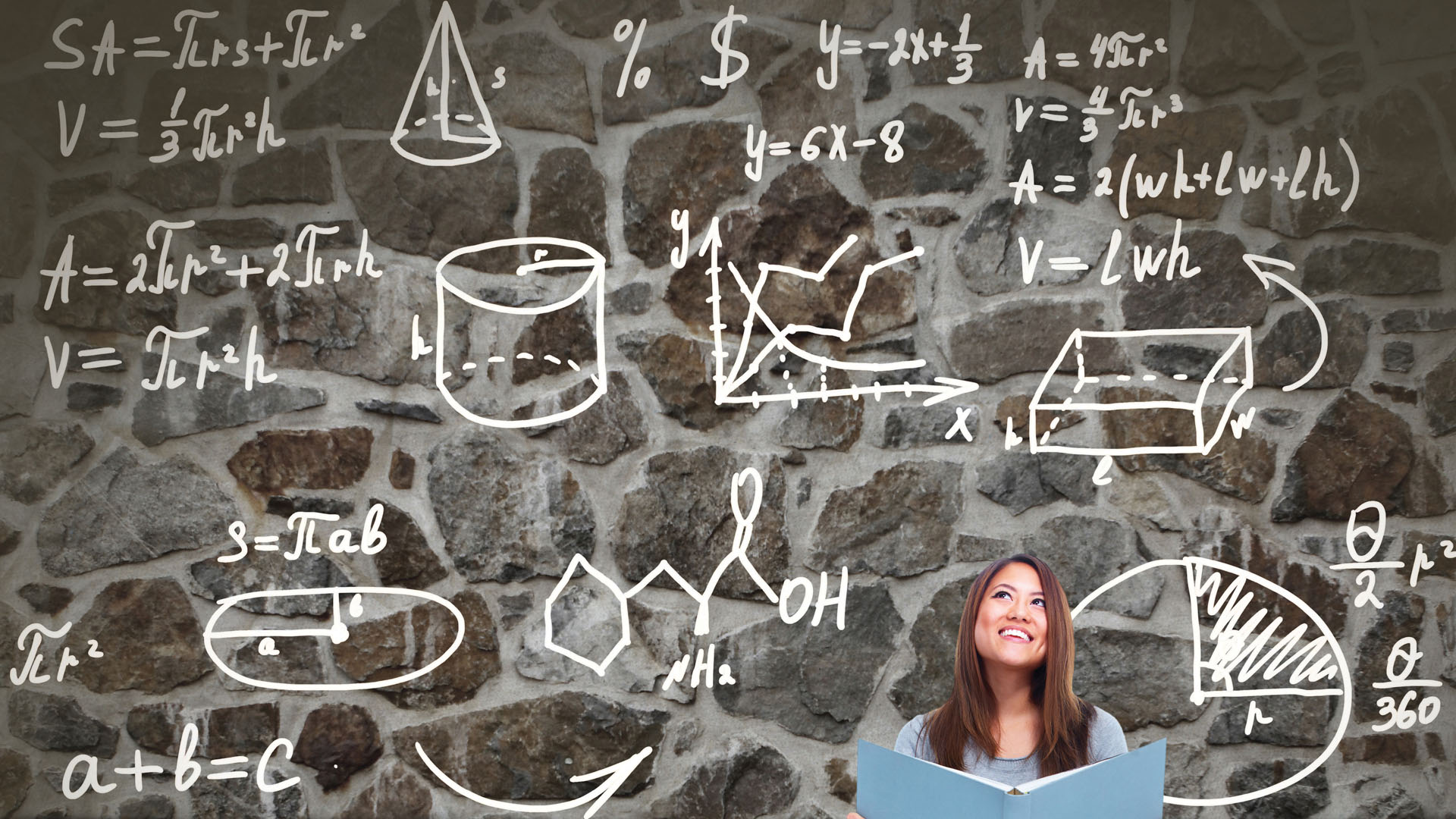 Lesson Objectives
By the end of the lesson:

Everyone MUST be able to: 
Define FUND MANAGEMENT
Define RETIREMENT PLANNING

Most SHOULD be able to:
Explain how COLLECTIVE INVESTMENT works including comparison with direct investment, pooling, diversification and expertise.
Explain the three different types of pension plans.
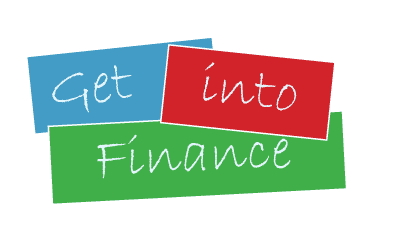 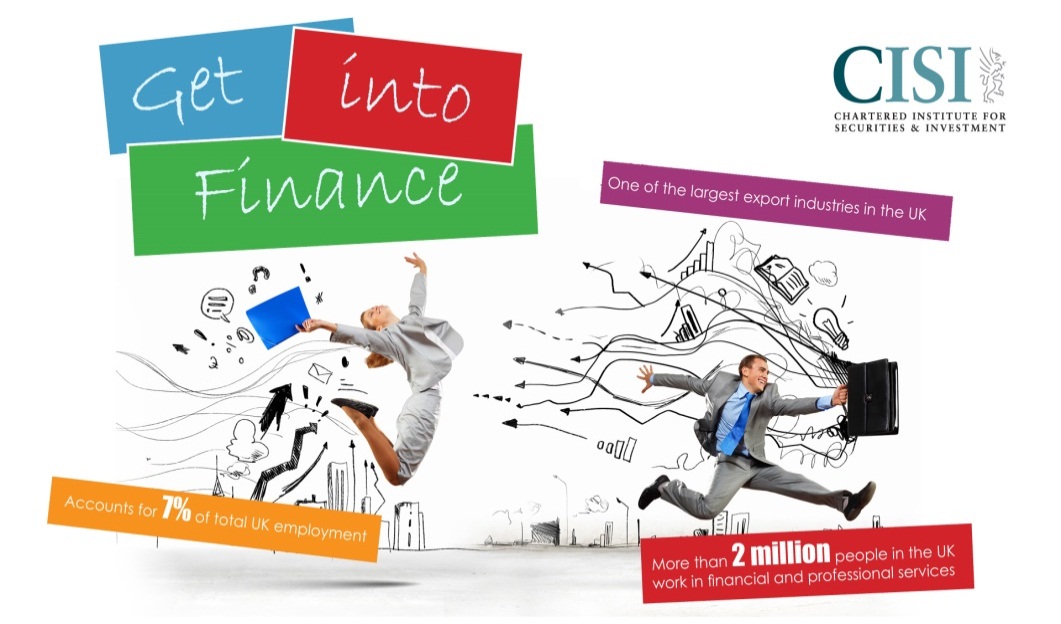 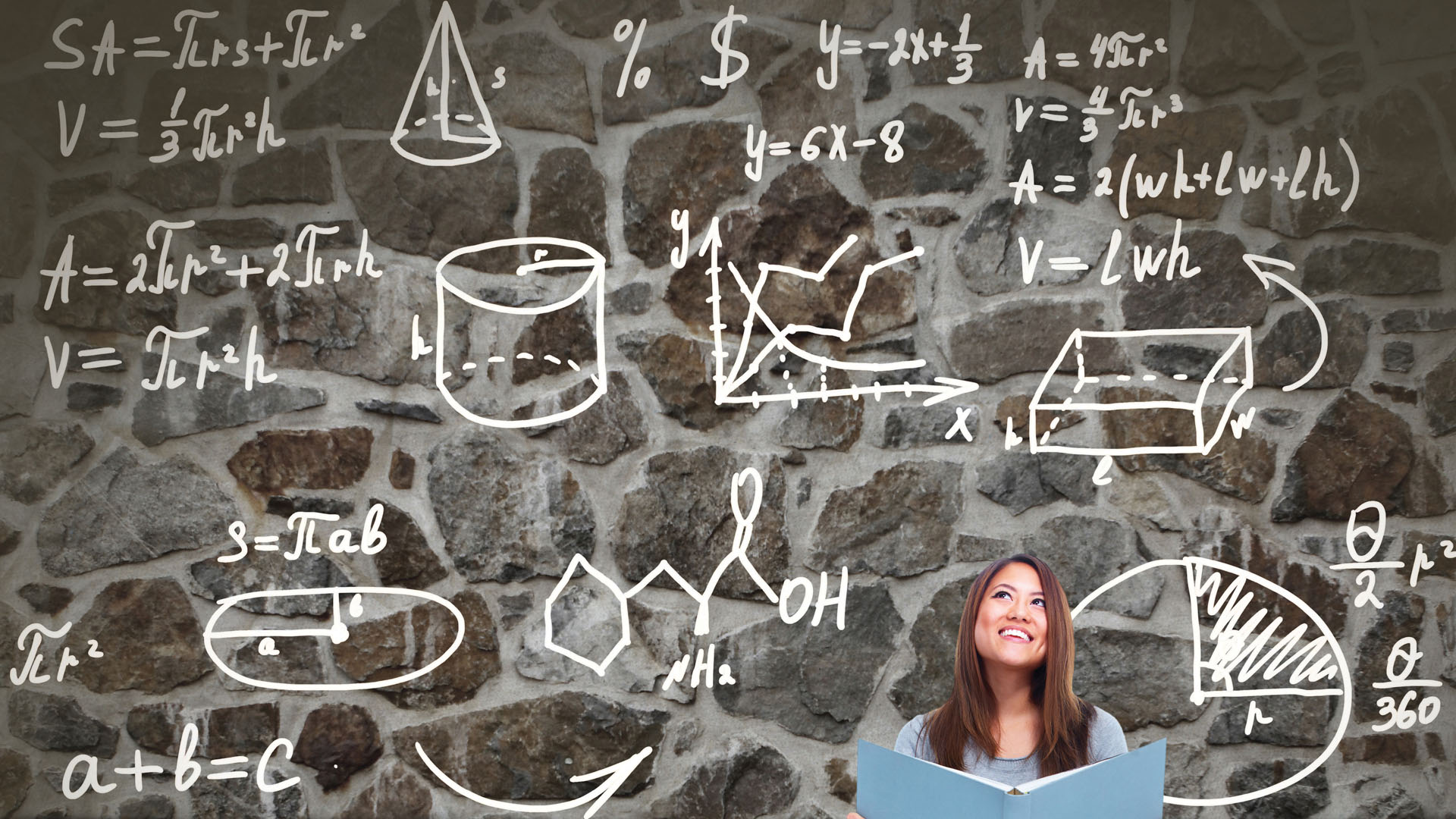 Fundamentals of Financial Services
Fund Management
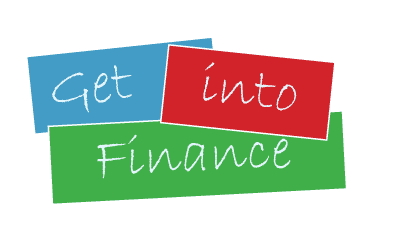 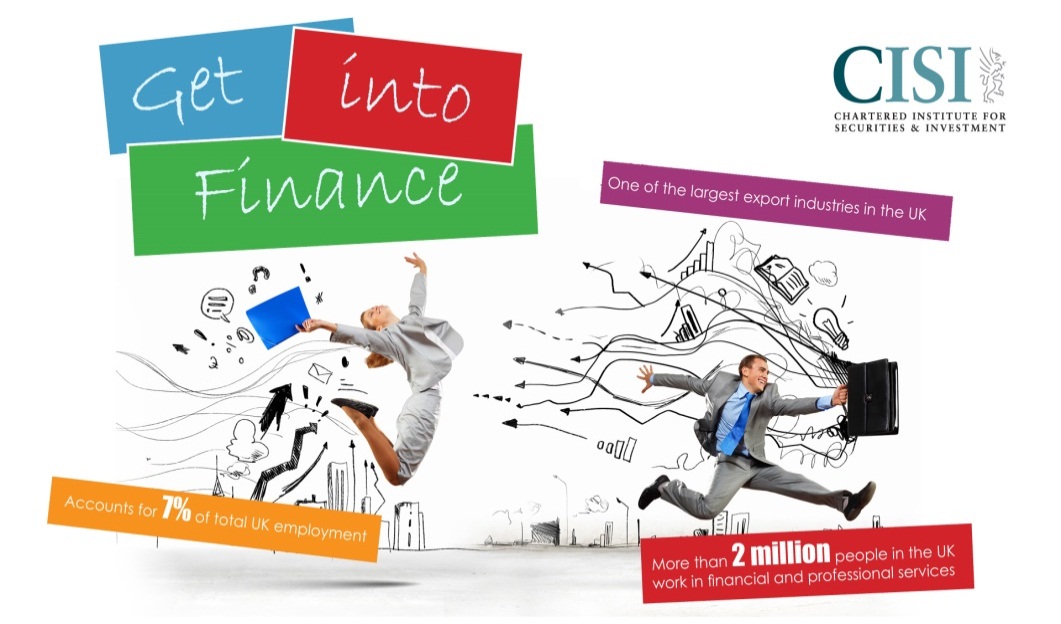 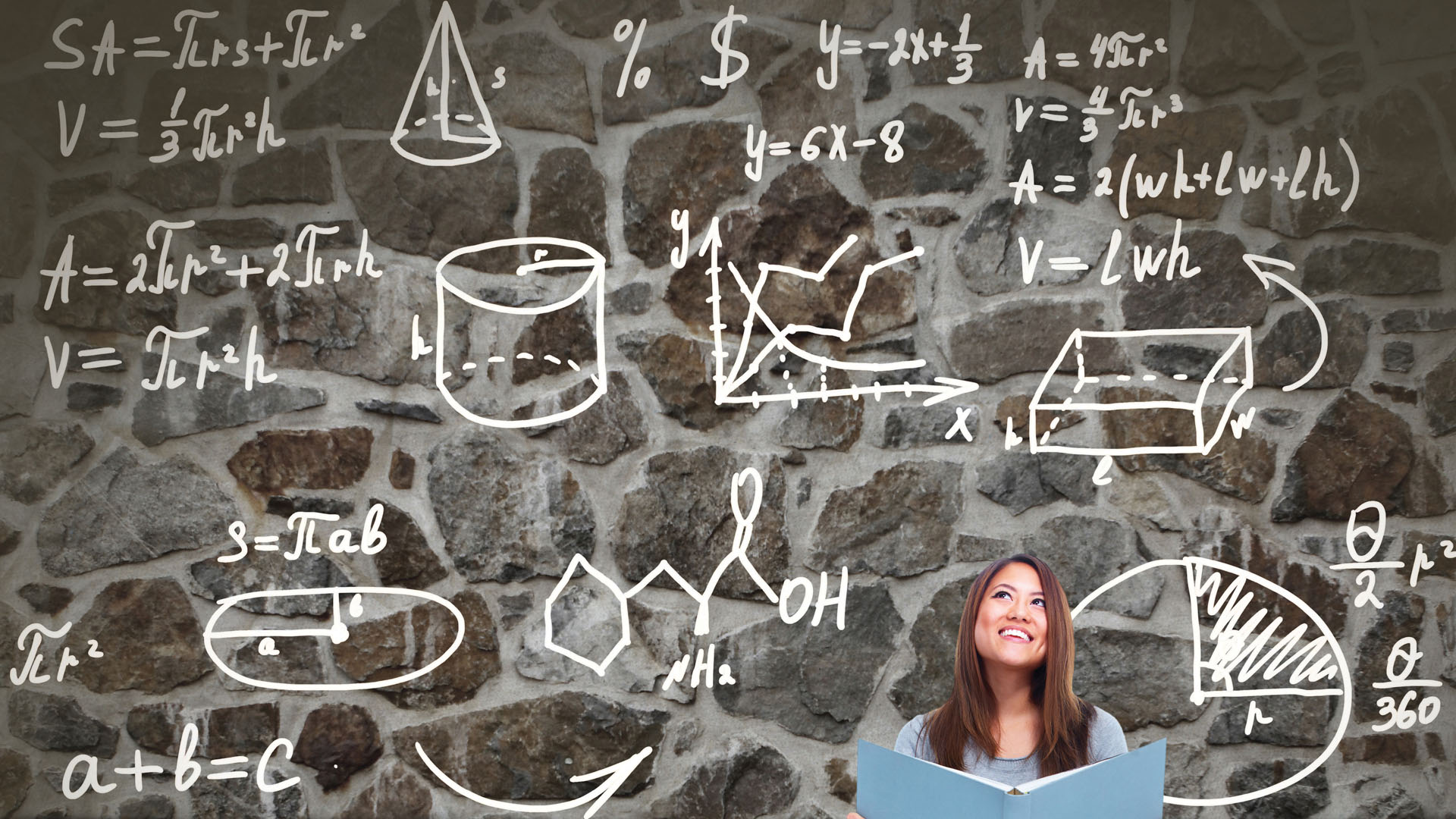 Fund Management
This is where a firm creates an investment fund for its clients, which will enable those clients to invest together, sharing in any gains made or losses. 

This can be illustrated by the following diagram:
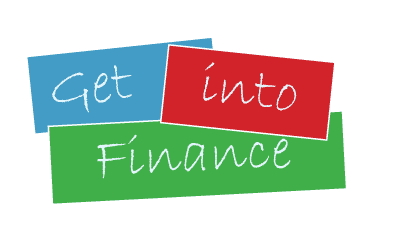 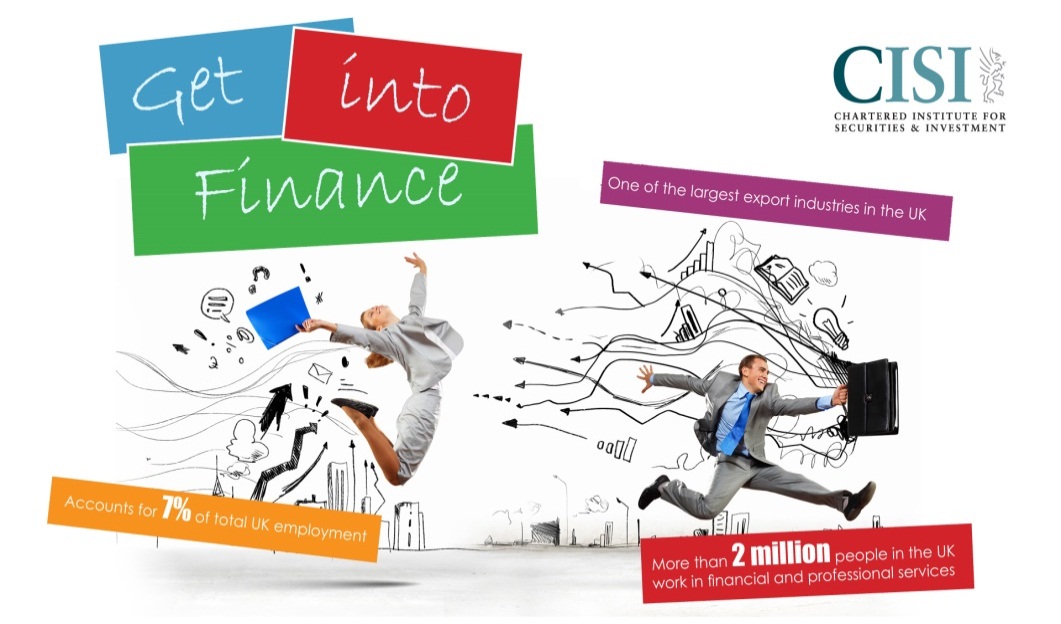 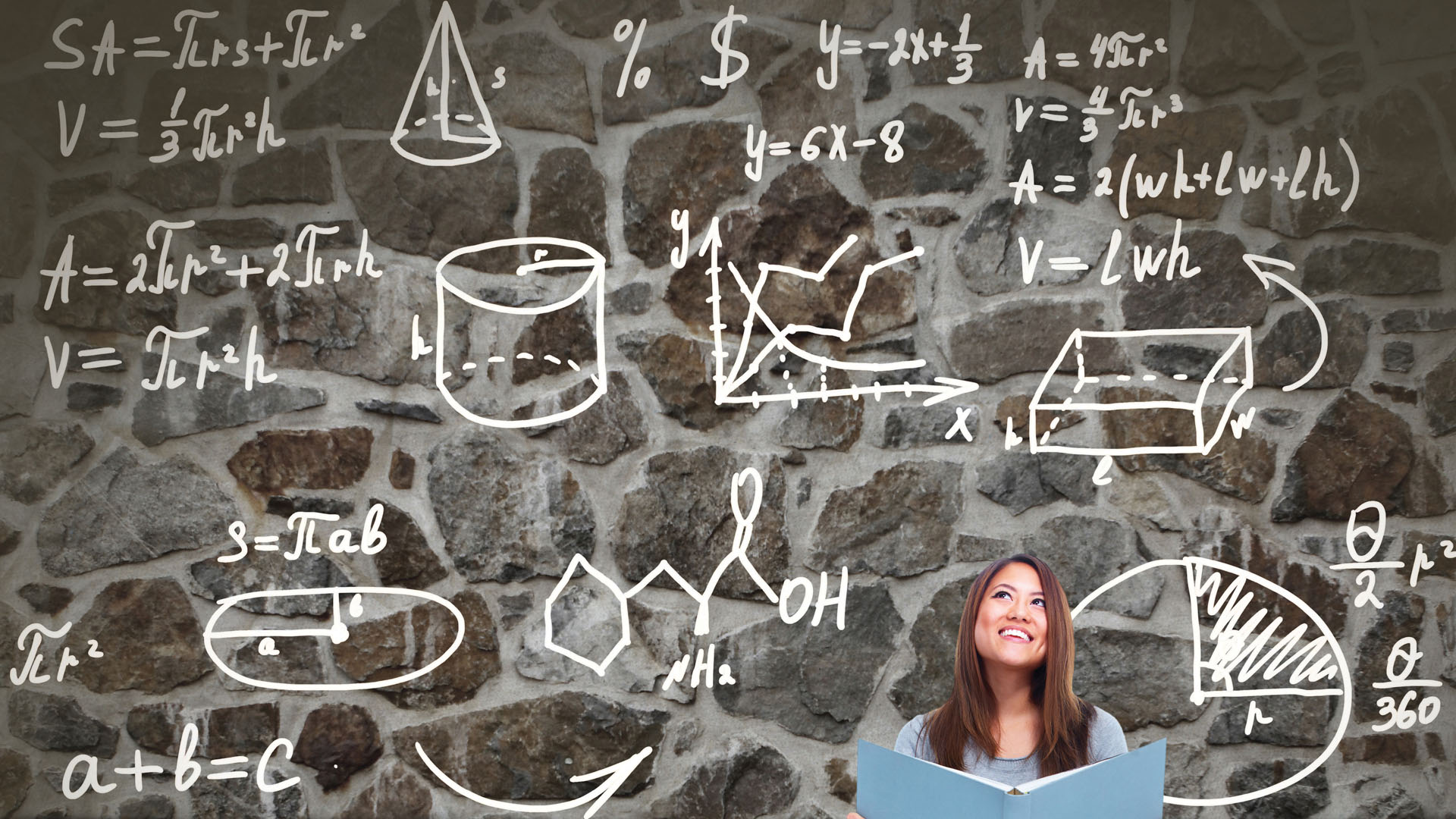 Fund Management
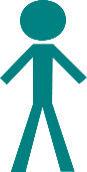 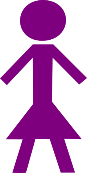 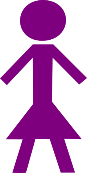 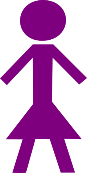 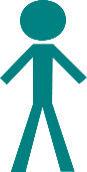 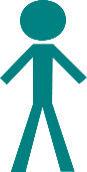 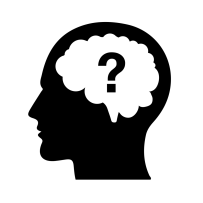 COLLECTIVE INVESTMENT SCHEME
The fund manager will decide where to invest client money.
Investments in the Economy
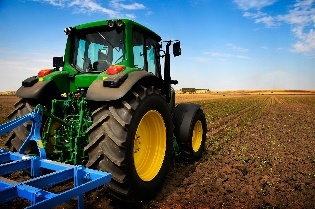 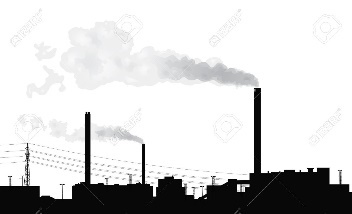 Services
Agriculture
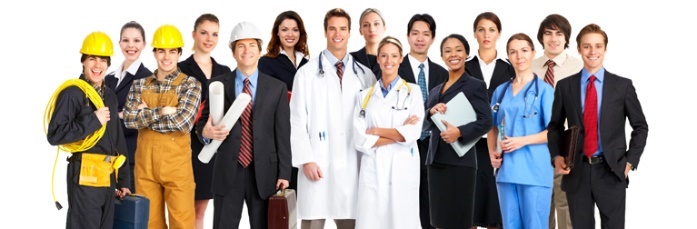 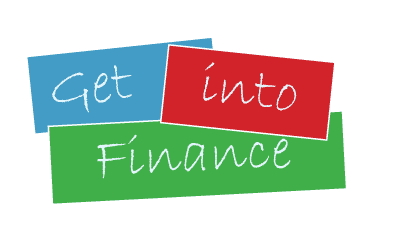 Manufacturing
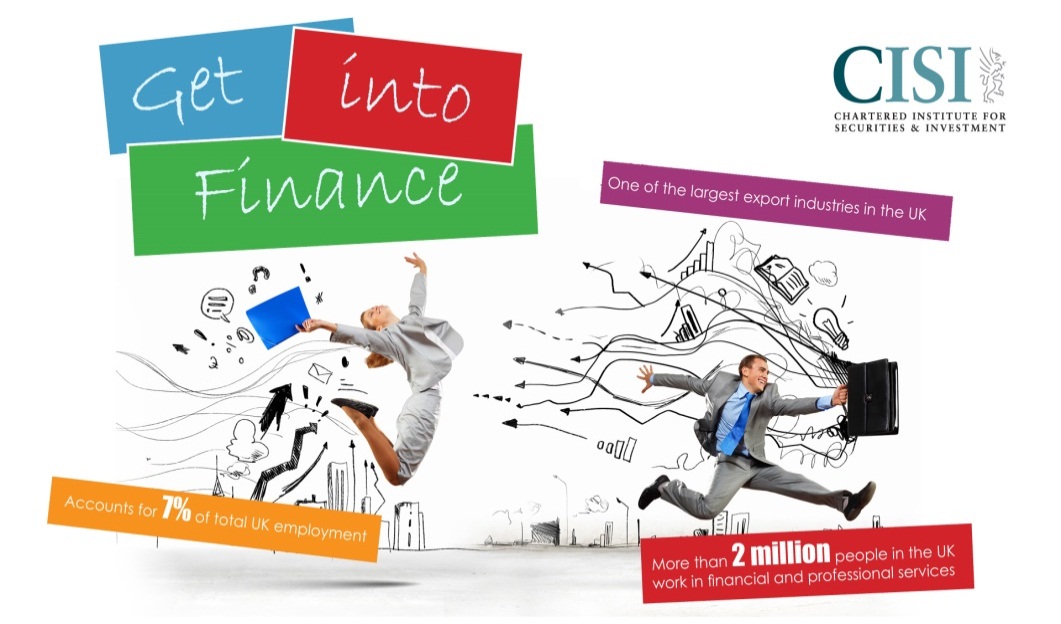 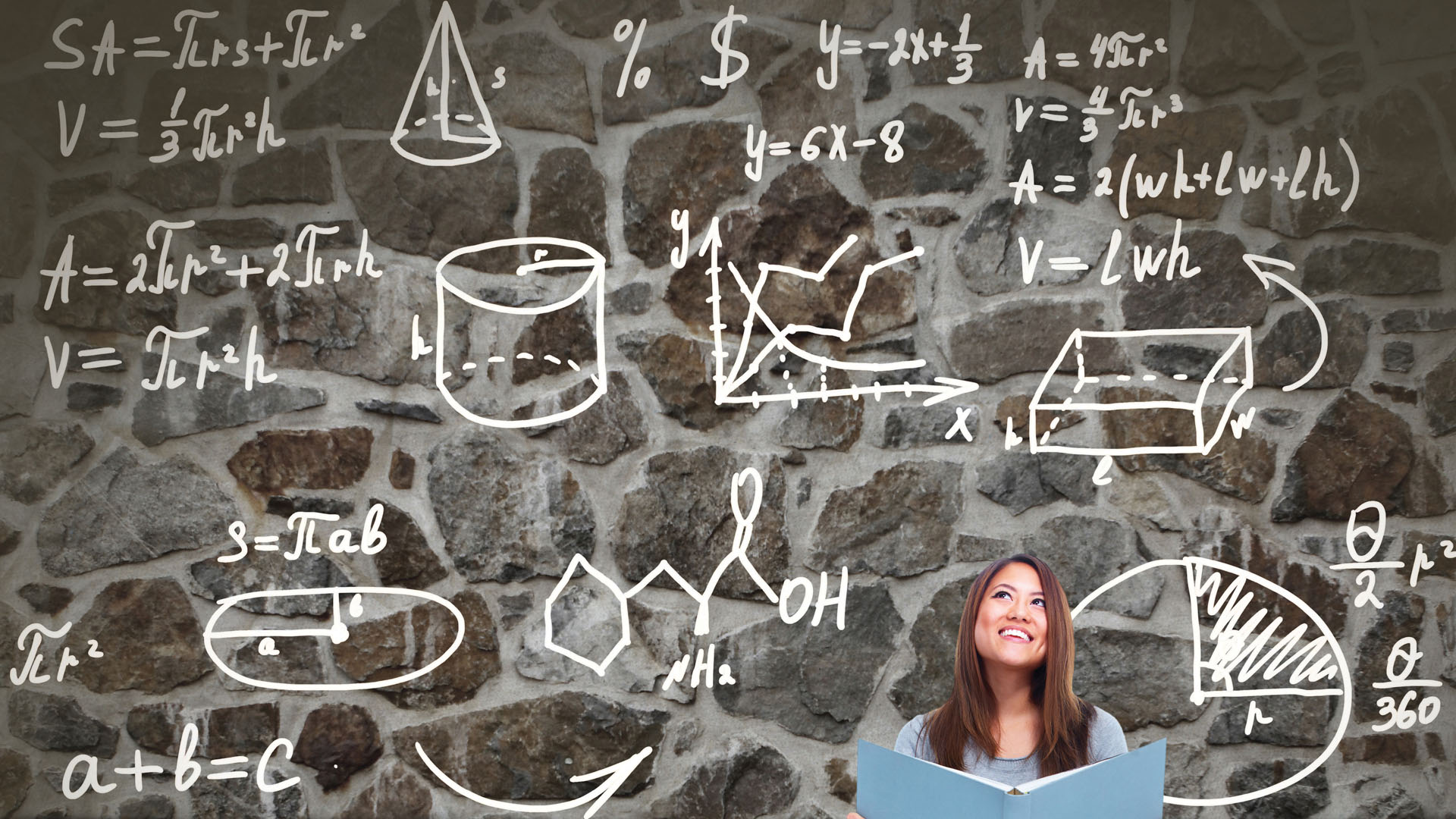 Case Study: Harris
Harris is a recent graduate with a good job. He is smart but knows little about investment, and he has been told it would be sensible to invest a modest amount of around $100 per month into equities, hopefully to enable him to afford a house one day. He particularly likes shares in technology companies as he feels technology is where the potential growth is. 

The current share prices are as follows:
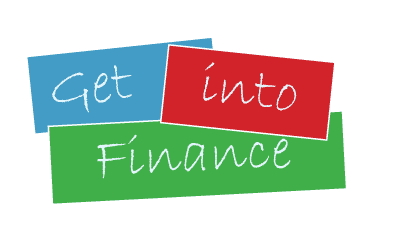 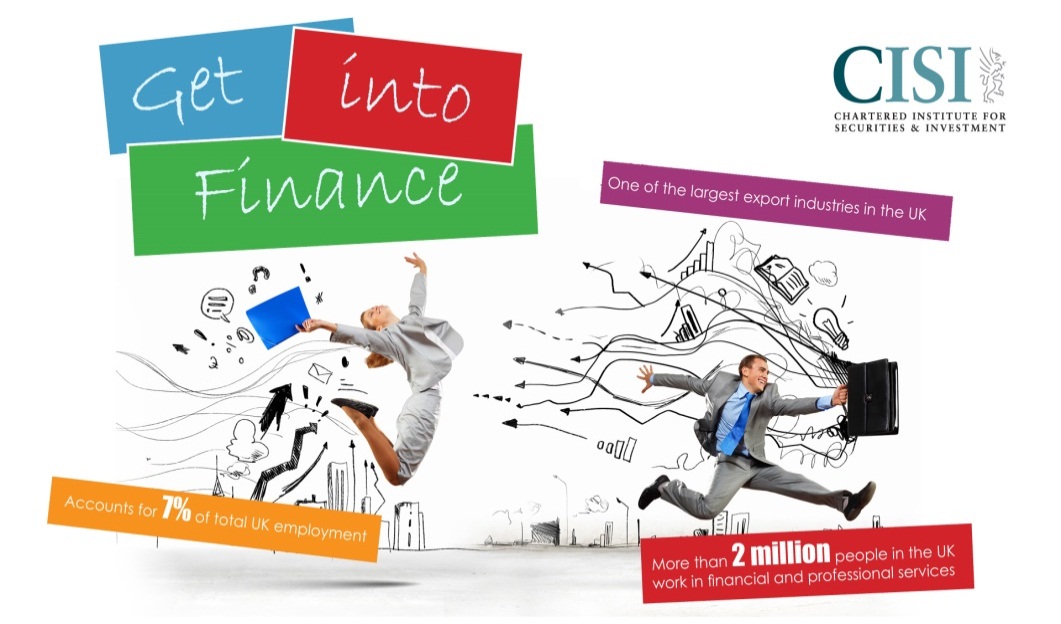 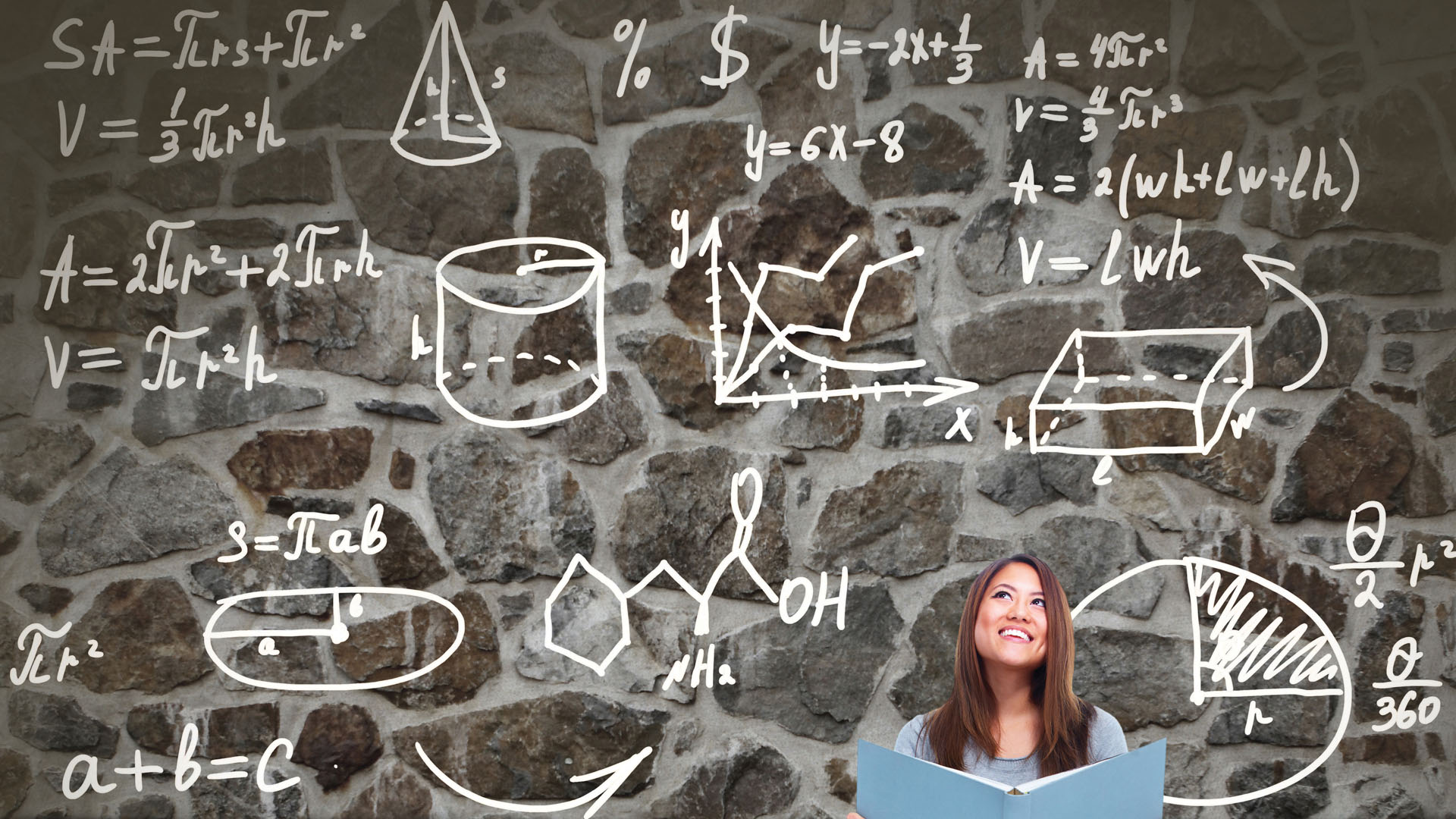 Share Prices
Apple is trading at a price of $110 per share
Facebook is trading at $76 per share
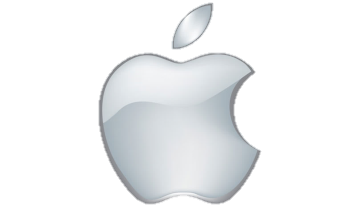 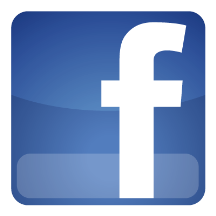 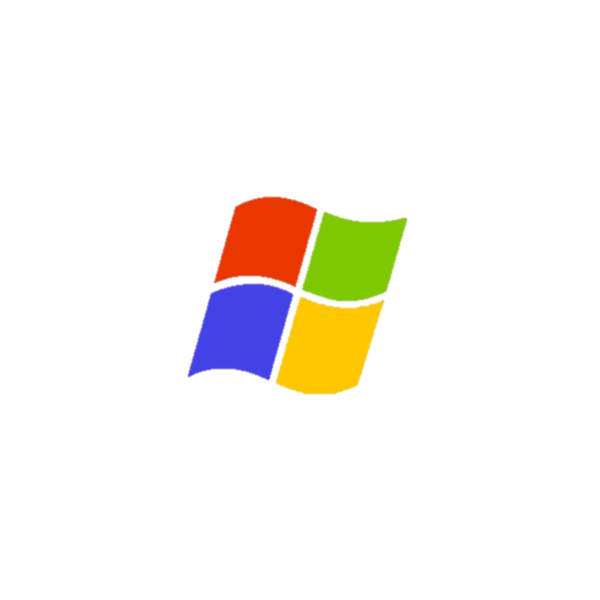 Microsoft® is trading at $42 per share
Google is trading at $522 per share
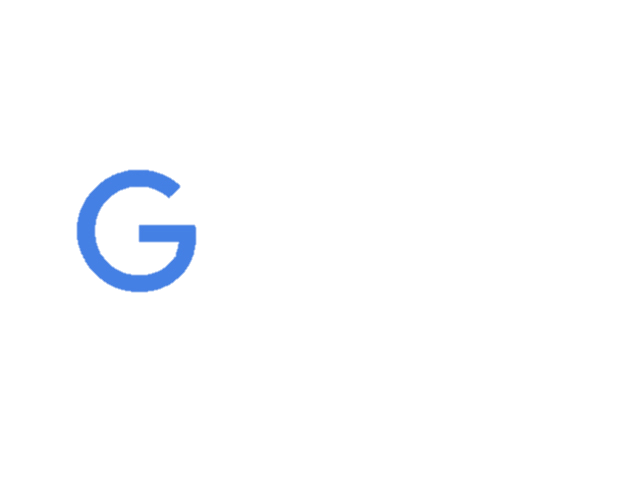 With his $100 what shares can Harris buy?
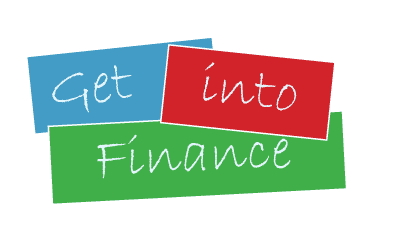 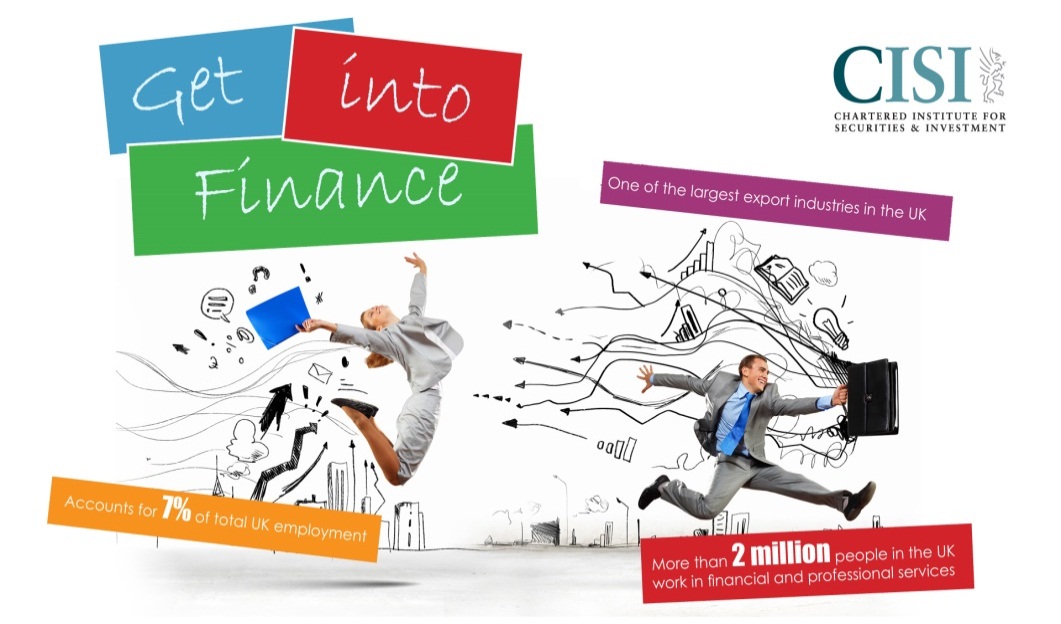 [Speaker Notes: Students to have a think about where Harris could invest his $100. Give students two minutes to think about the options.]
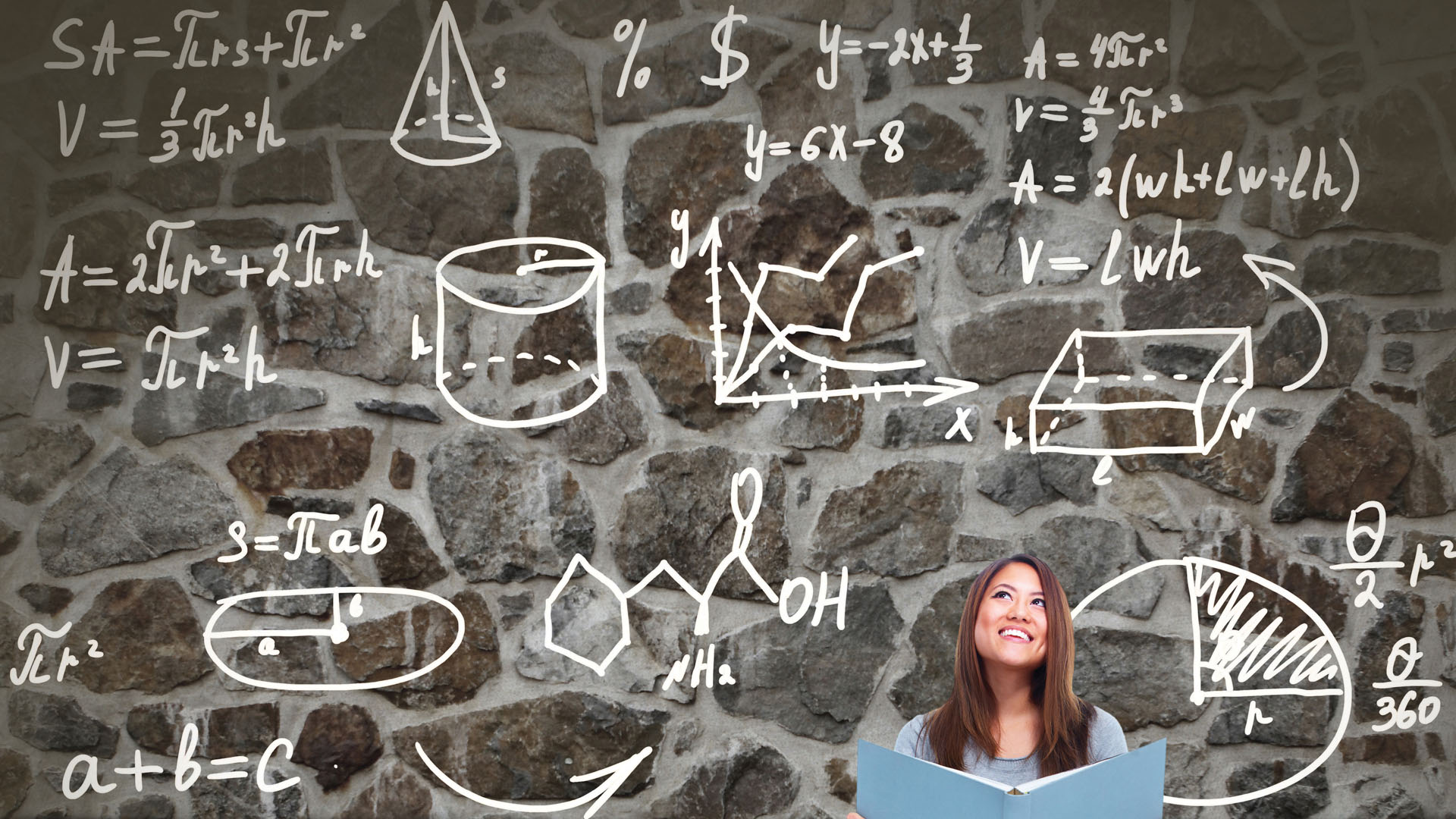 Case Study: Harris
Harris has two options:

He could buy two shares in Microsoft ® and be left with $16
He could buy one share in Facebook and be left with $24.
First month choice of investments is restricted to Microsoft and Facebook.
Harris’ knowledge and expertise is limited. He has only looked at these 4 technology companies as these are the only ones he knows about.
Things to consider…
Are there other companies he could benefit from investing in?
To invest in Apple or Google he will have to wait as their share price is too high.
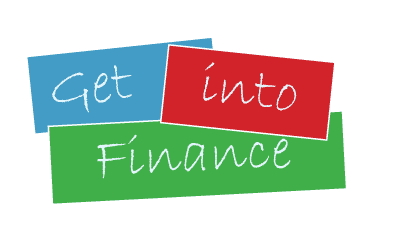 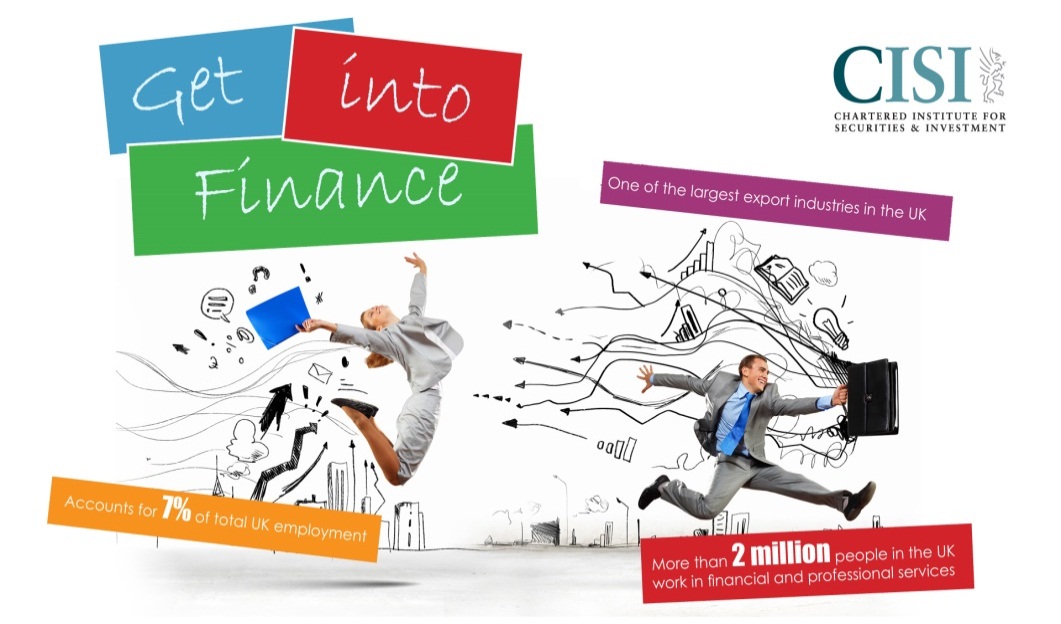 [Speaker Notes: He would have to wait for 2 months before he has sufficient cash to buy a single share in Apple
He would have to wait 6 months before he could buy a single share in Google – and that is assuming Apple’s and Google’s share prices stay at less than $200 and $600 respectively.]
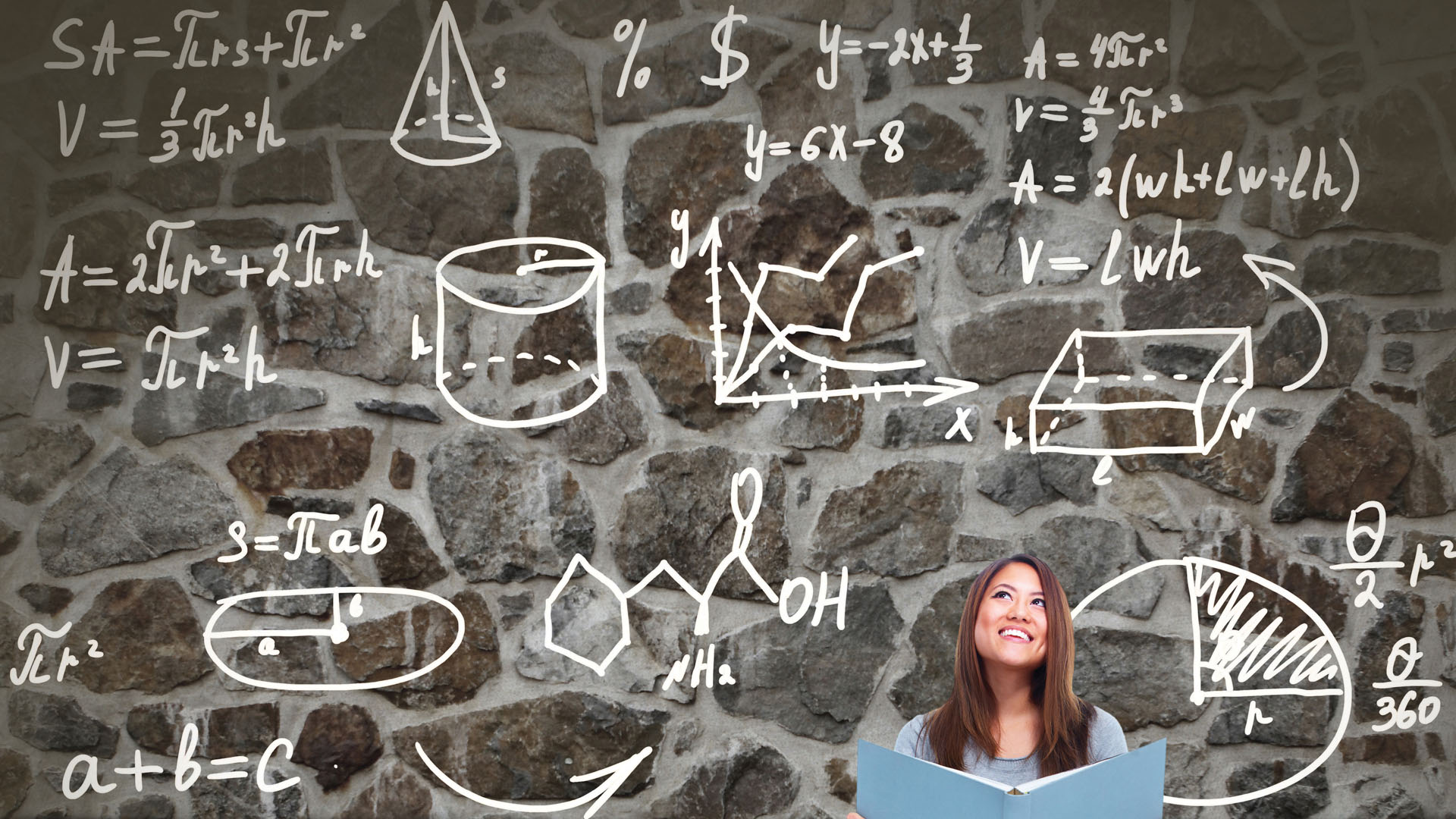 Direct Investment
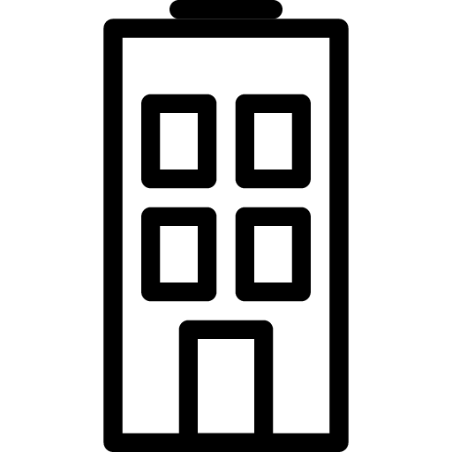 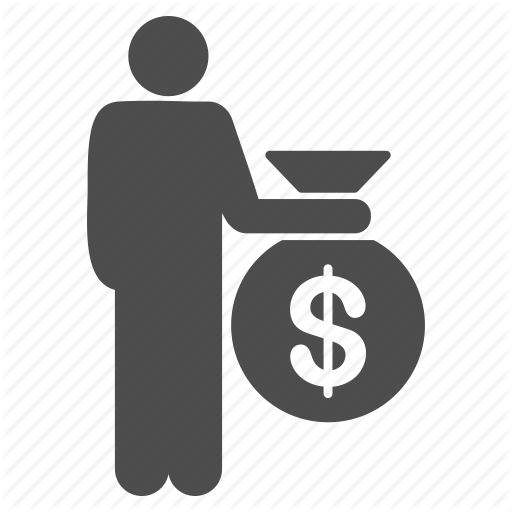 Cash
Shares
Direct Investment
When Harris is making the decision of where to invest himself, this is known as Direct Investment, as illustrated in the diagram.
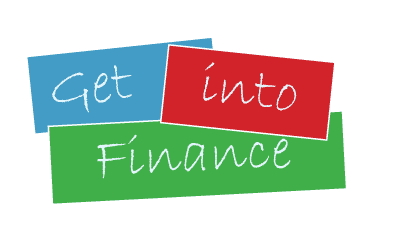 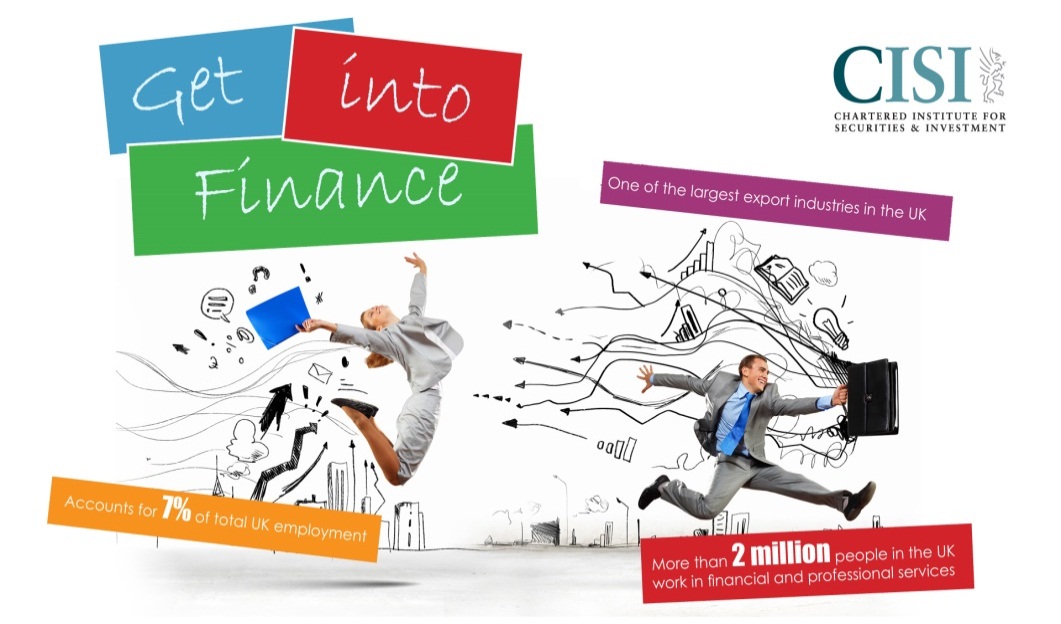 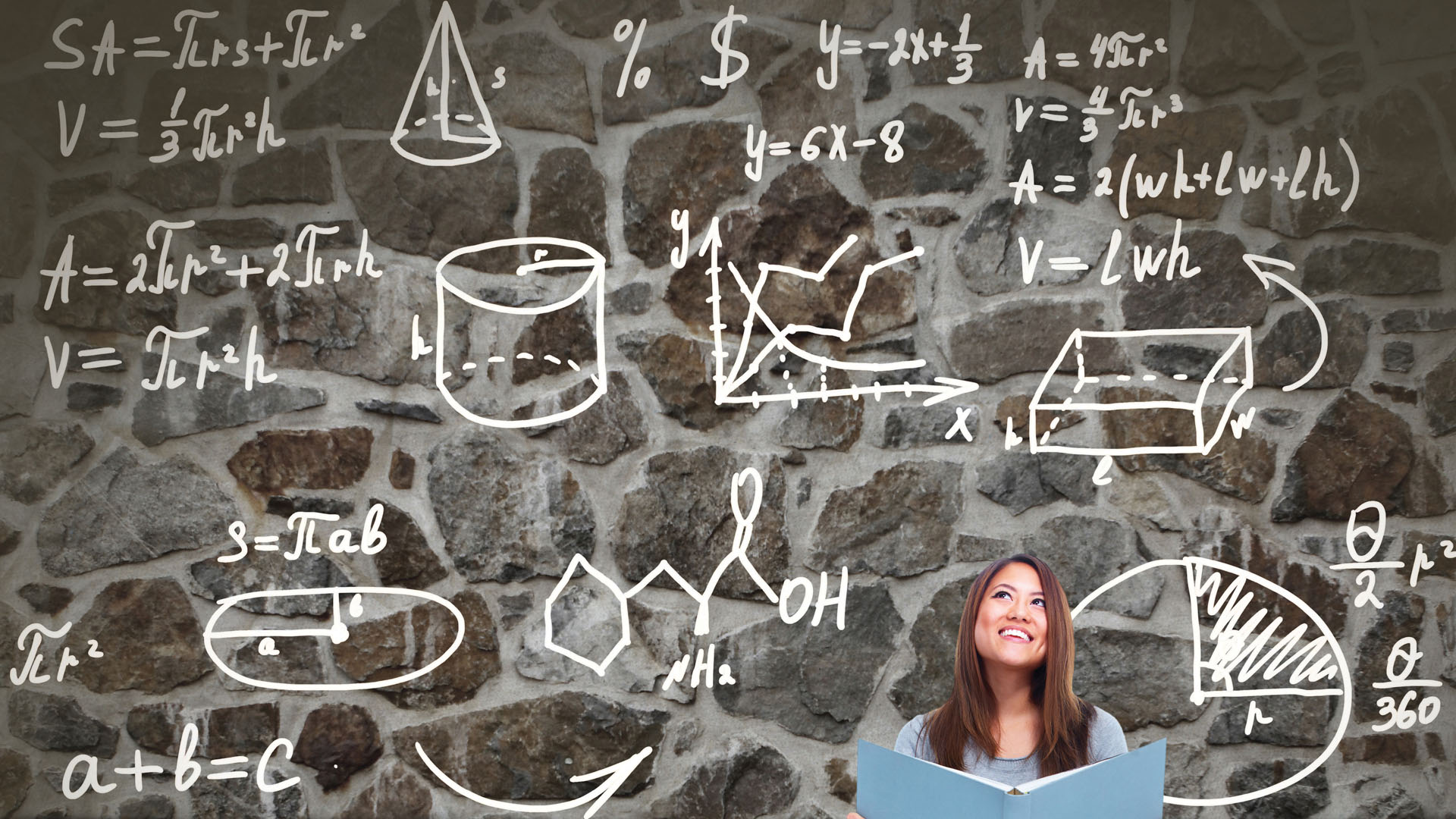 Indirect Investment
Cash
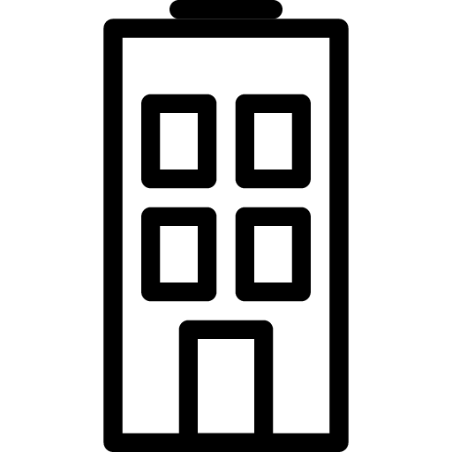 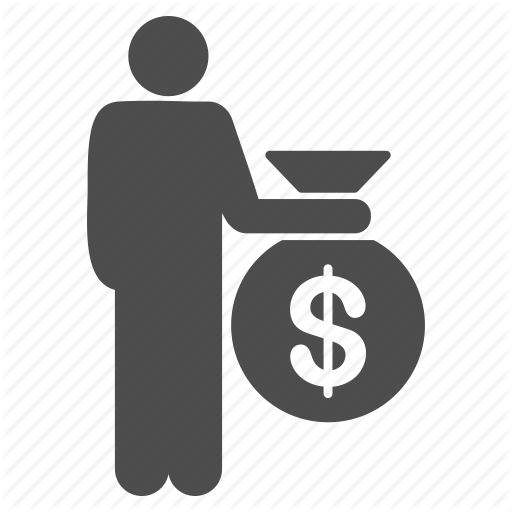 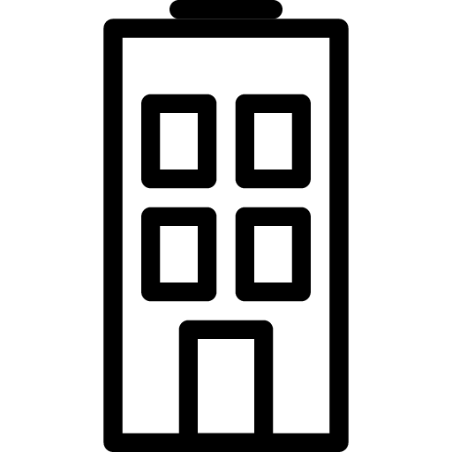 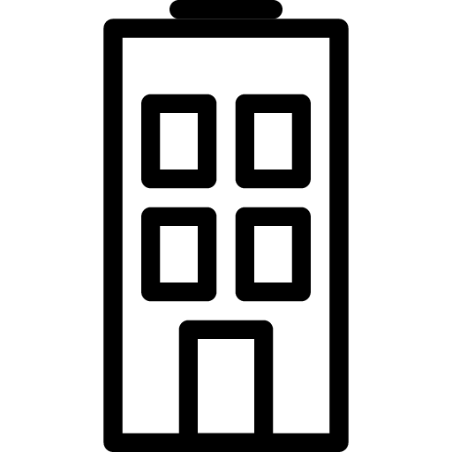 Shares
FUND
Indirect Investment
All of these difficulties could be addressed if Harris chose to invest in a COLLECTIVE INVESTMENT SCHEME, i.e. indirect investment whereby a fund management company makes the decisions on where the investment from Harris would be best placed.
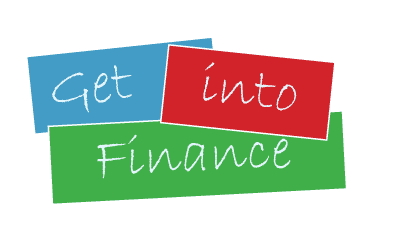 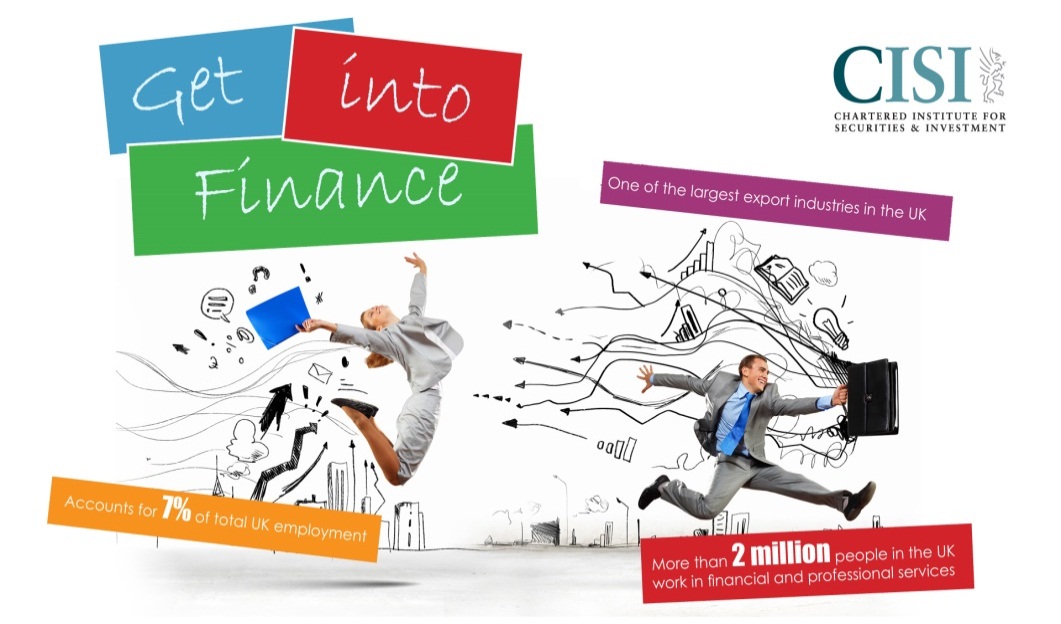 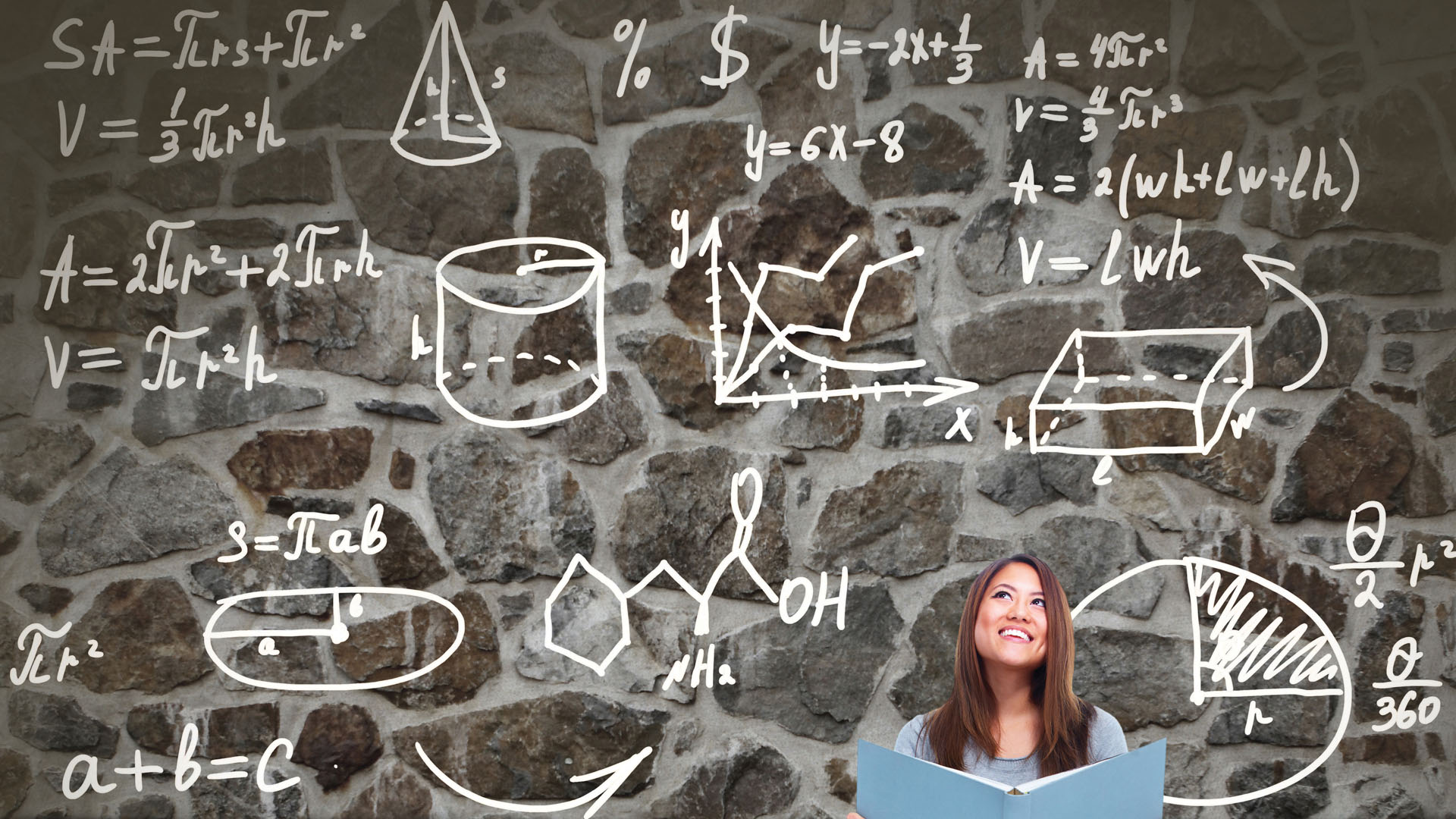 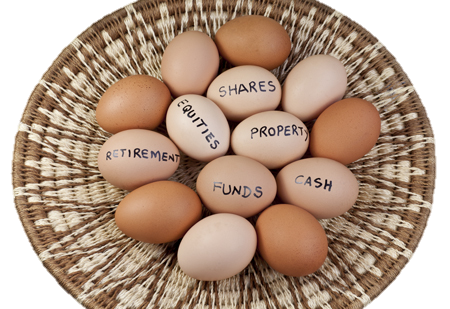 Indirect Investment: Diversification
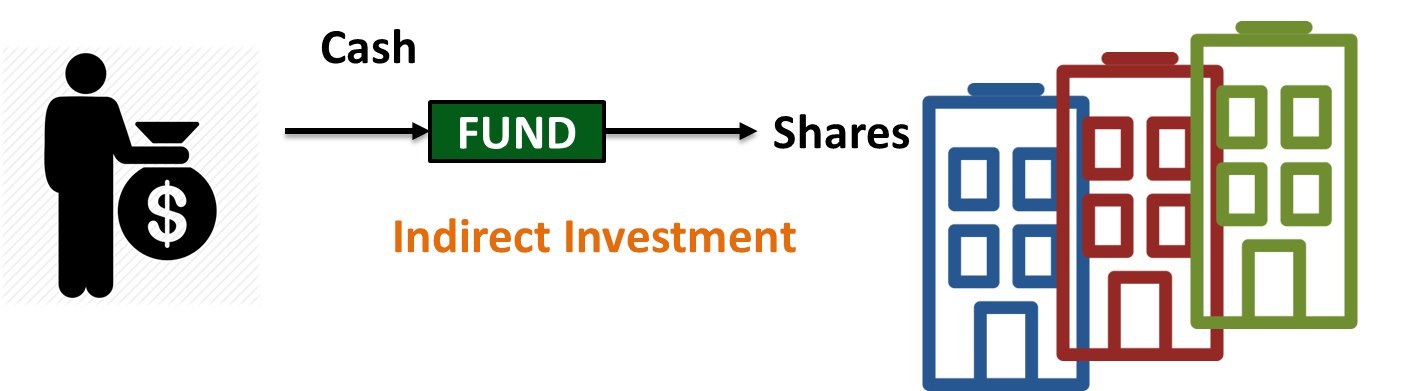 With a collective scheme Harris can benefit from diversification:
The more companies’ shares, held the greater the spread of potential risk for the investor i.e. they have avoided putting all their eggs in one basket. If one company performs poorly, another may perform better.
This is a key advantage of a fund, as the fund is gathering lots of individual investments and therefore is able to invest larger sums of money in a variety of different company shares.
So if Harris were to invest in a “technology fund” he would be able to resolve the issue of being restricted with his investments.
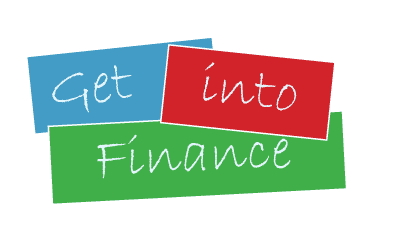 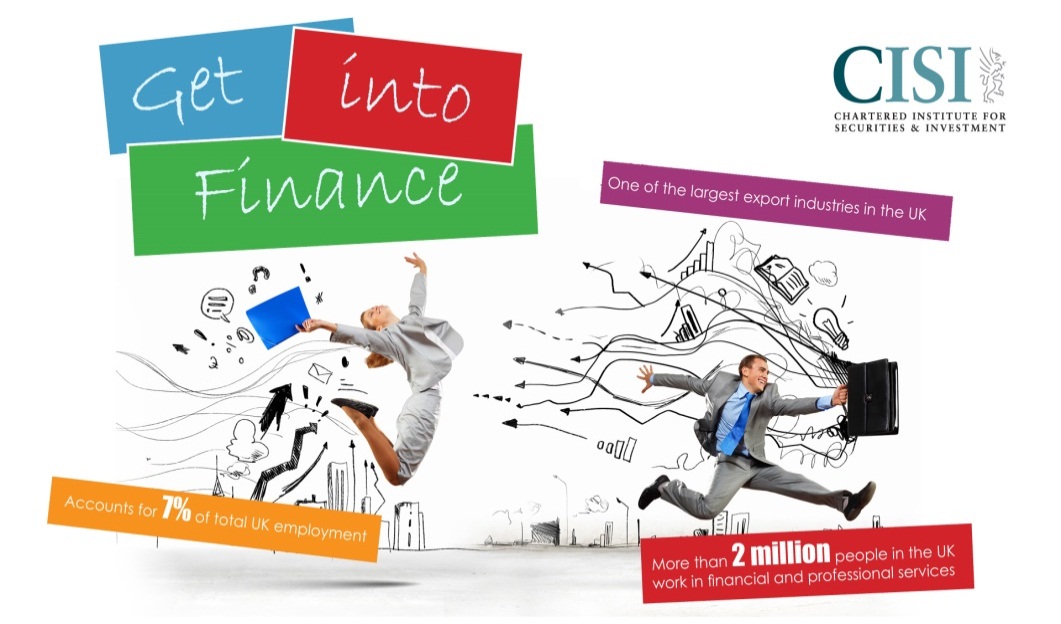 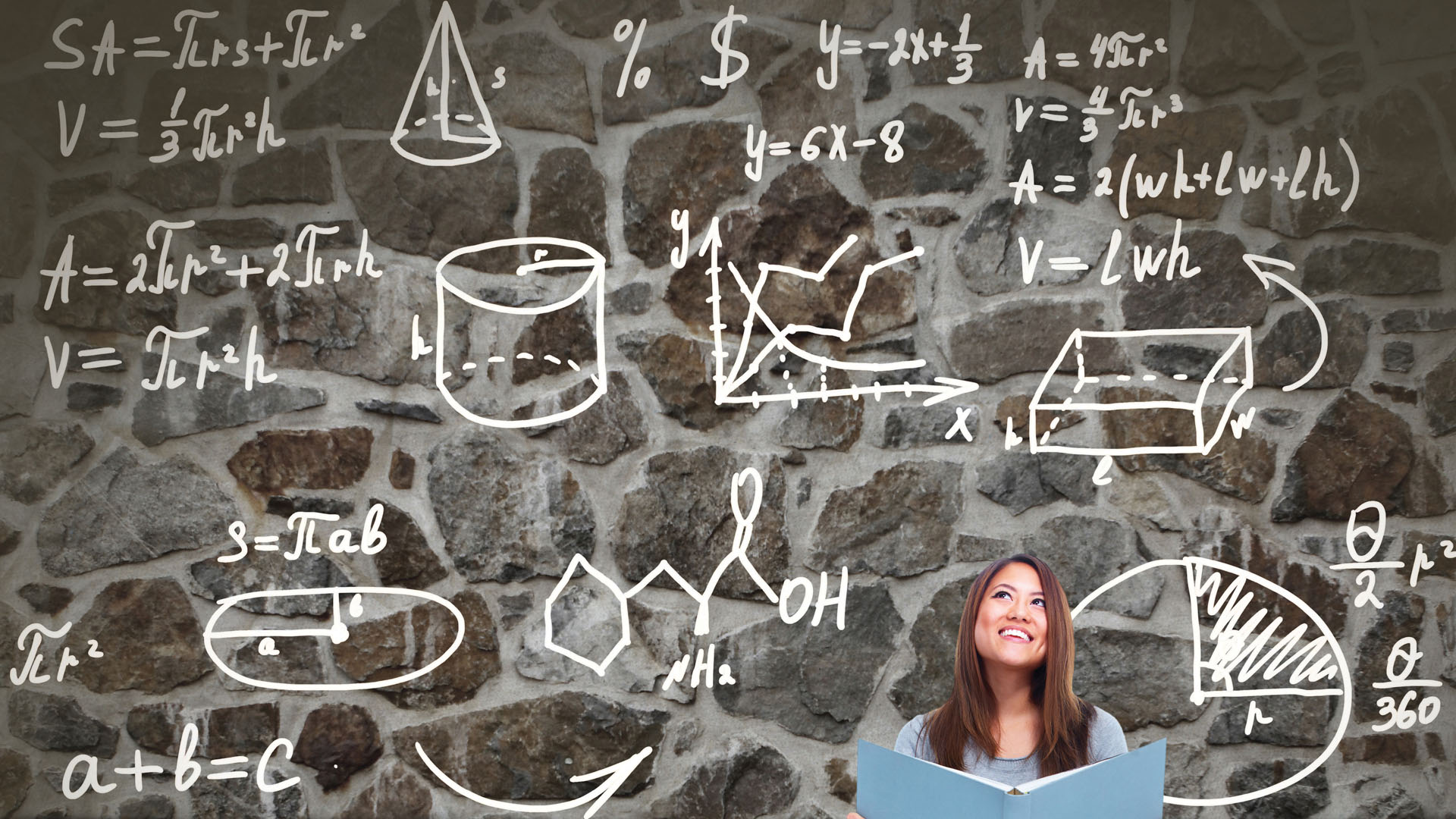 Indirect Investment: Purchase a Proportion of a Share
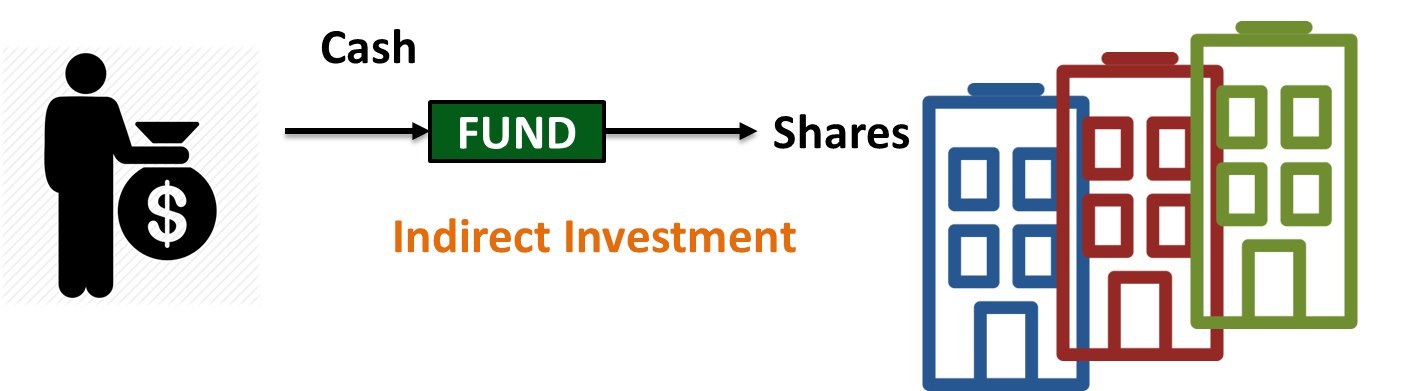 It would also solve the second issue as now being part of a fund means he would have access to a proportion of the Apple and Google shares in the fund.
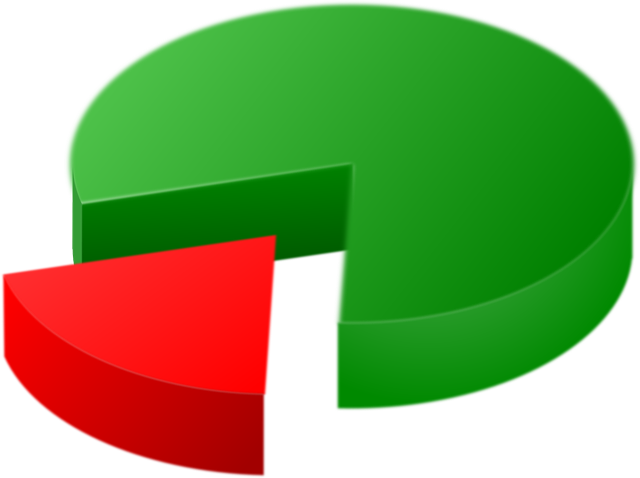 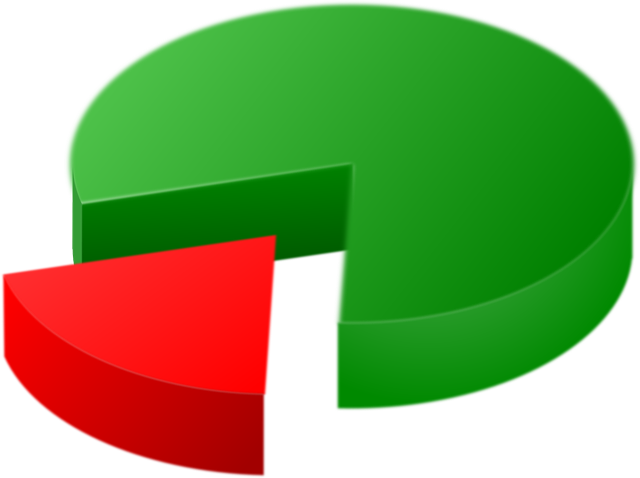 Google 1 Share
Apple 1 Share
Harris’ proportion of the Apple Share
Harris’ proportion of the Google Share
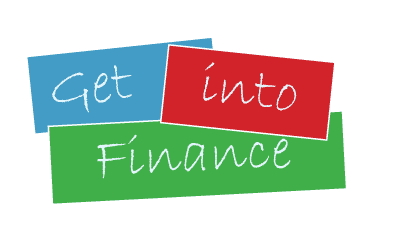 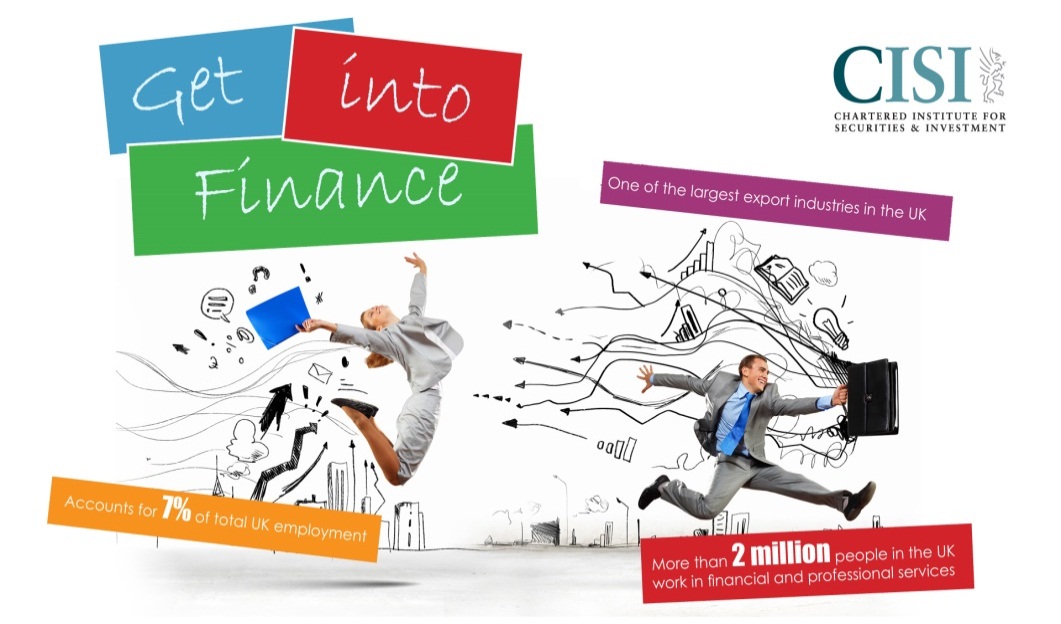 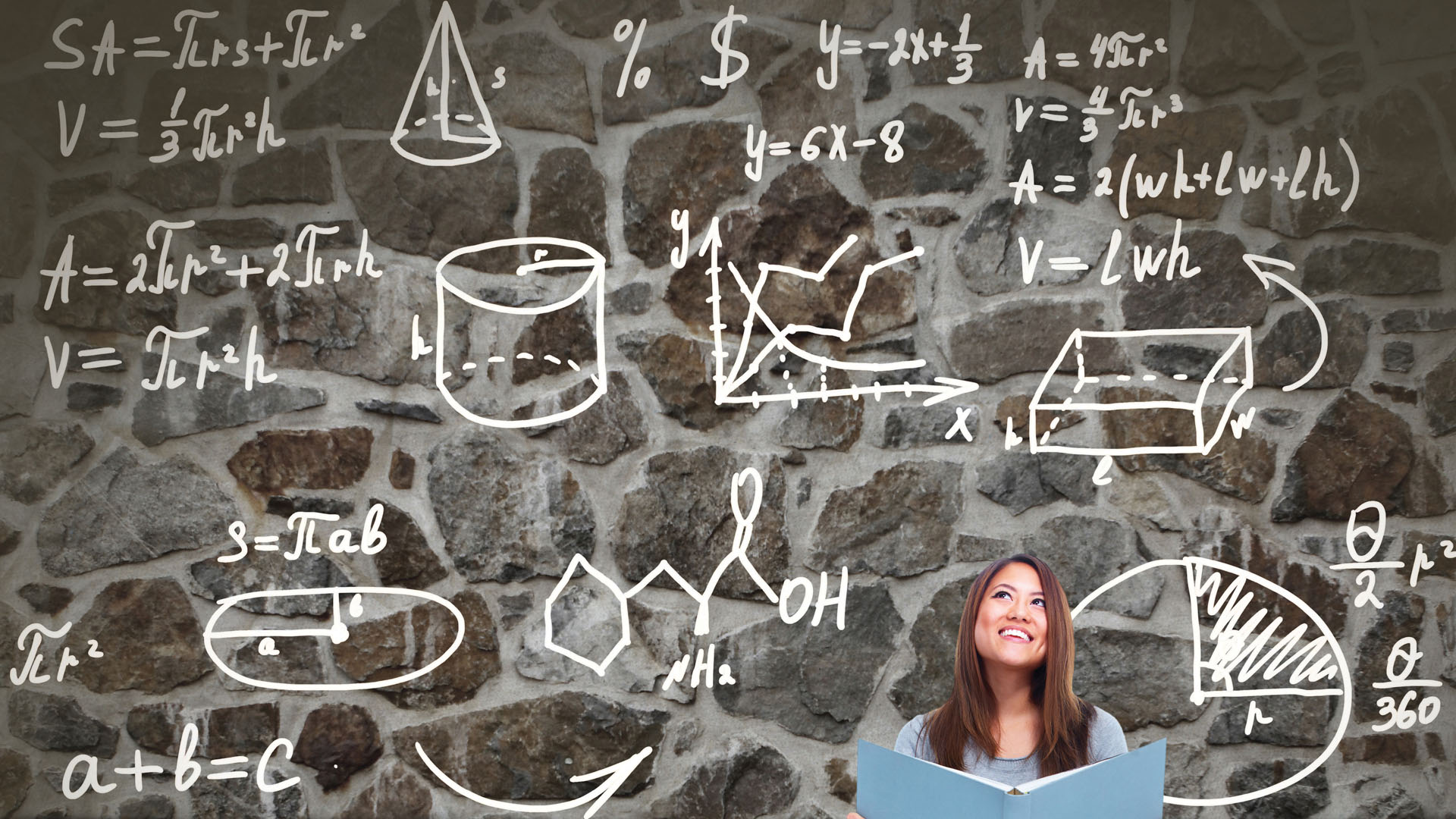 Indirect Investment: The Apple & Google Fund
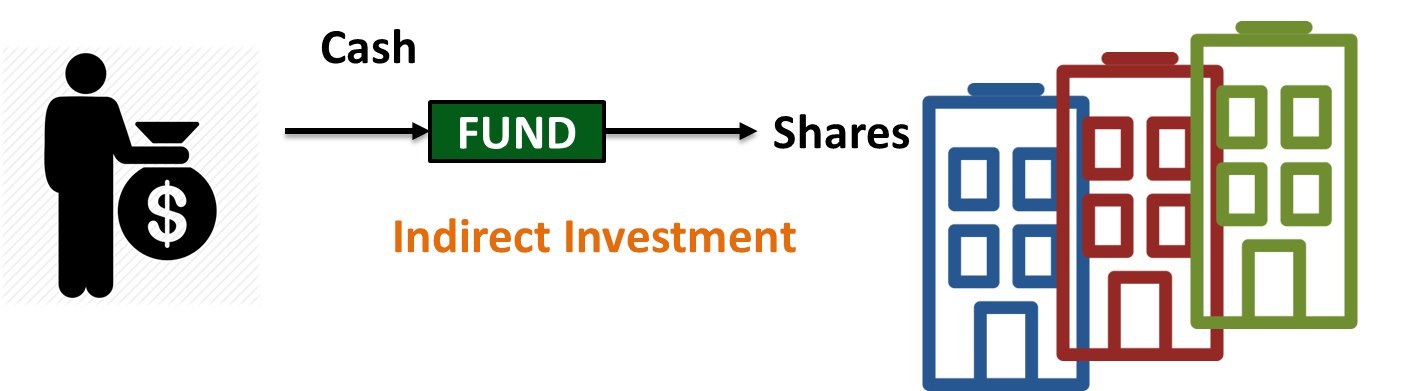 The fund’s investments are:
A fund manager has set up a fund to invest in the best-value technology companies, and advertises for investors. Each investor is only asked to invest $100. The fund manages to attract 1,000 investors – a total of $100,000.
 
The fund manager feels that current best value shares are those of Apple and Google. He feels slightly more positive about Apple and uses the money to buy 600 Apple shares (costing $110 each) and 65 shares in Google (costing $522 each). The remaining money in the fund is kept on deposit for the moment, ready to spend when the right opportunity arises.
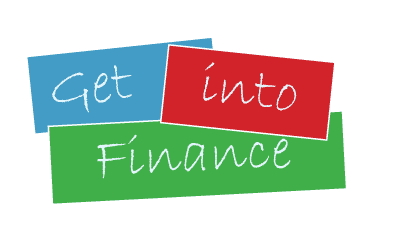 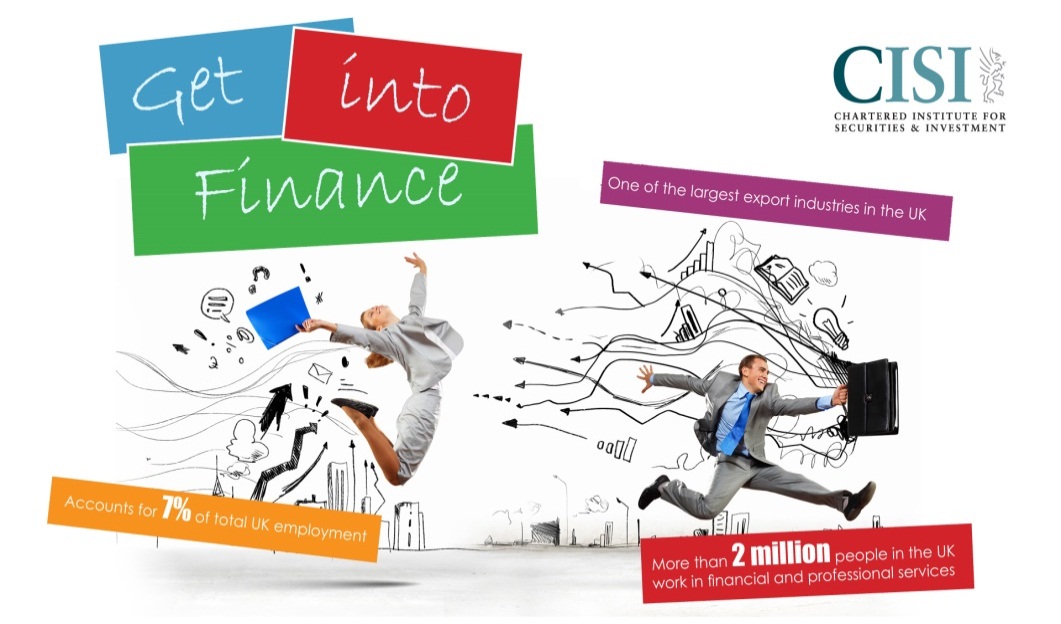 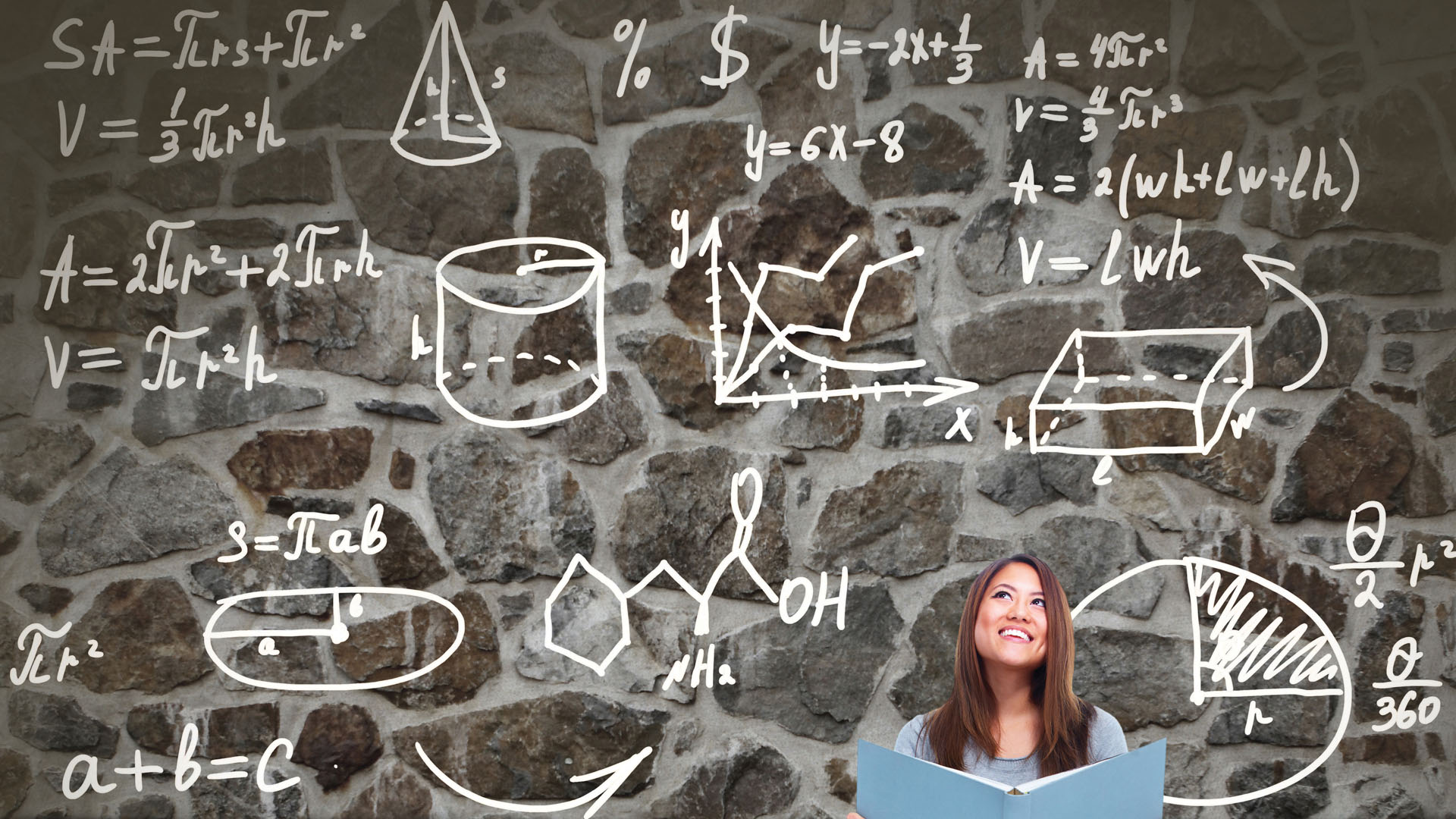 Indirect Investment: The Apple & Google Fund
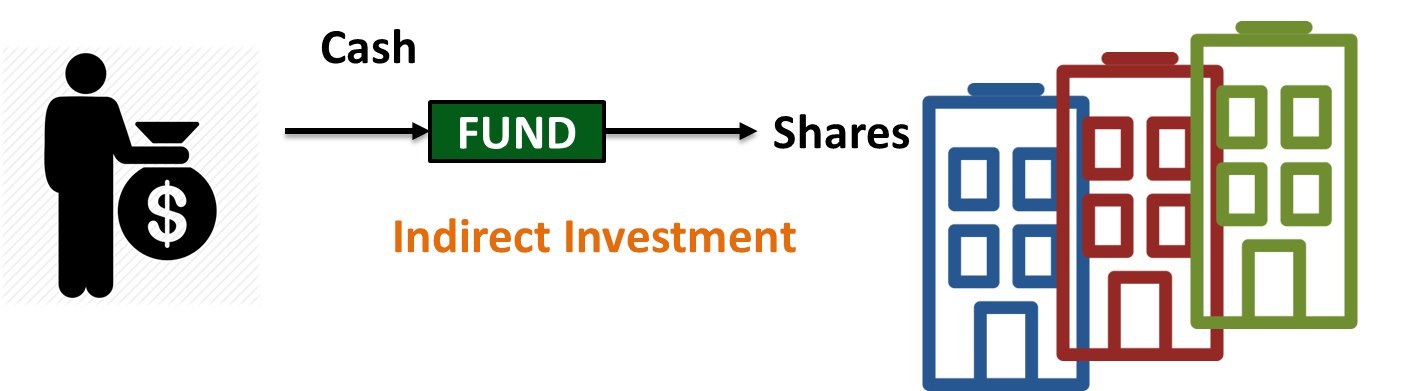 Each investor’s $100 is now invested in Apple and Google, despite the fact that one individual Apple or Google share is too expensive for $100 to purchase.

Assuming Harris uses his $100 to invest in this fund, he would now own 1/1,000th of the fund, which effectively means he has 60% of an Apple share and 6.5% of a Google share, plus a little bit of cash.

The fund has essentially allowed Harris and the other 999 investors to purchase a portion of an Apple and Google share.
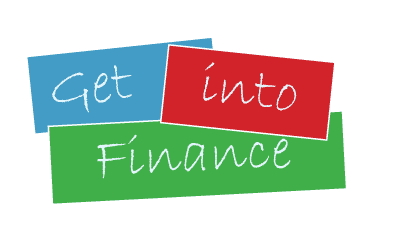 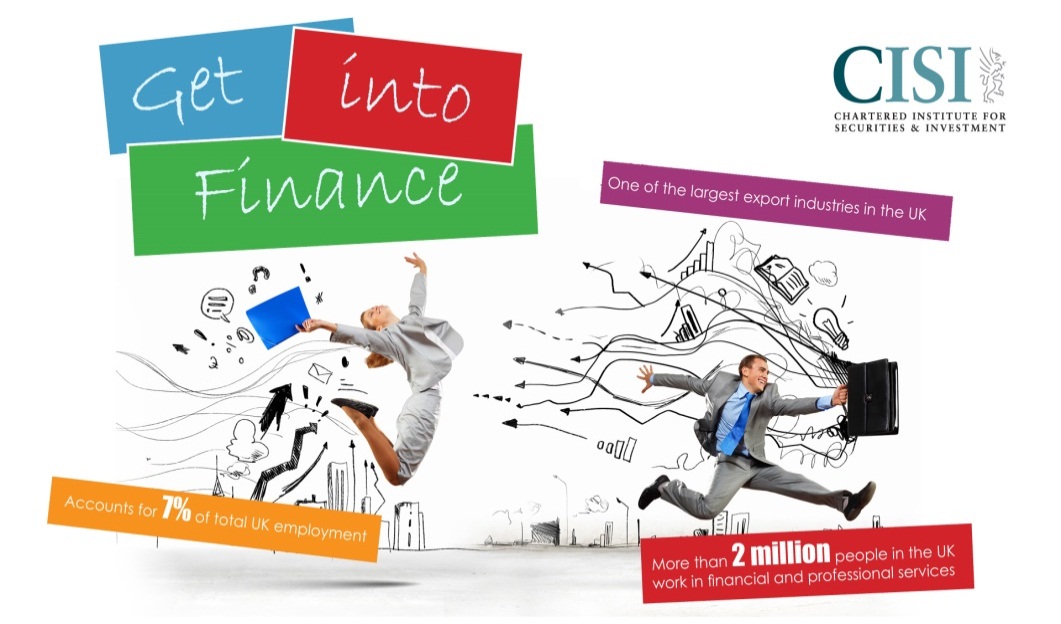 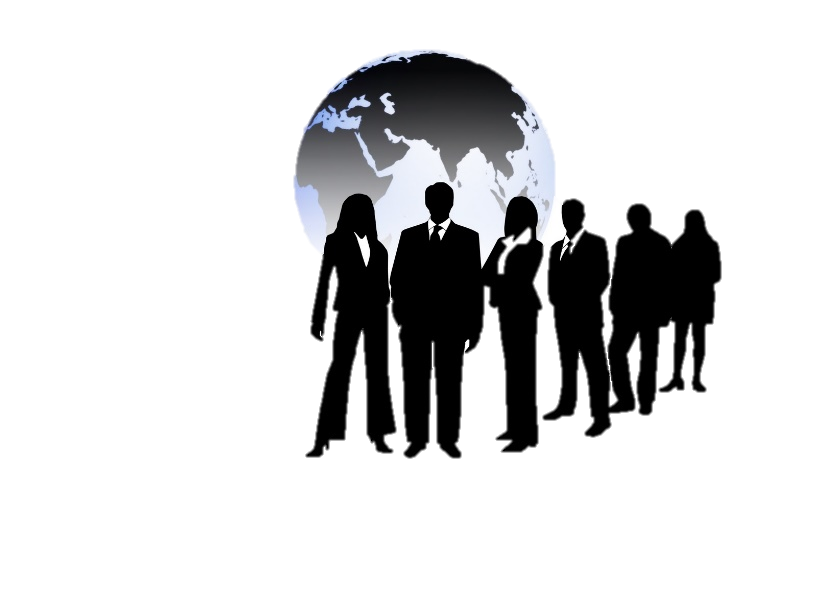 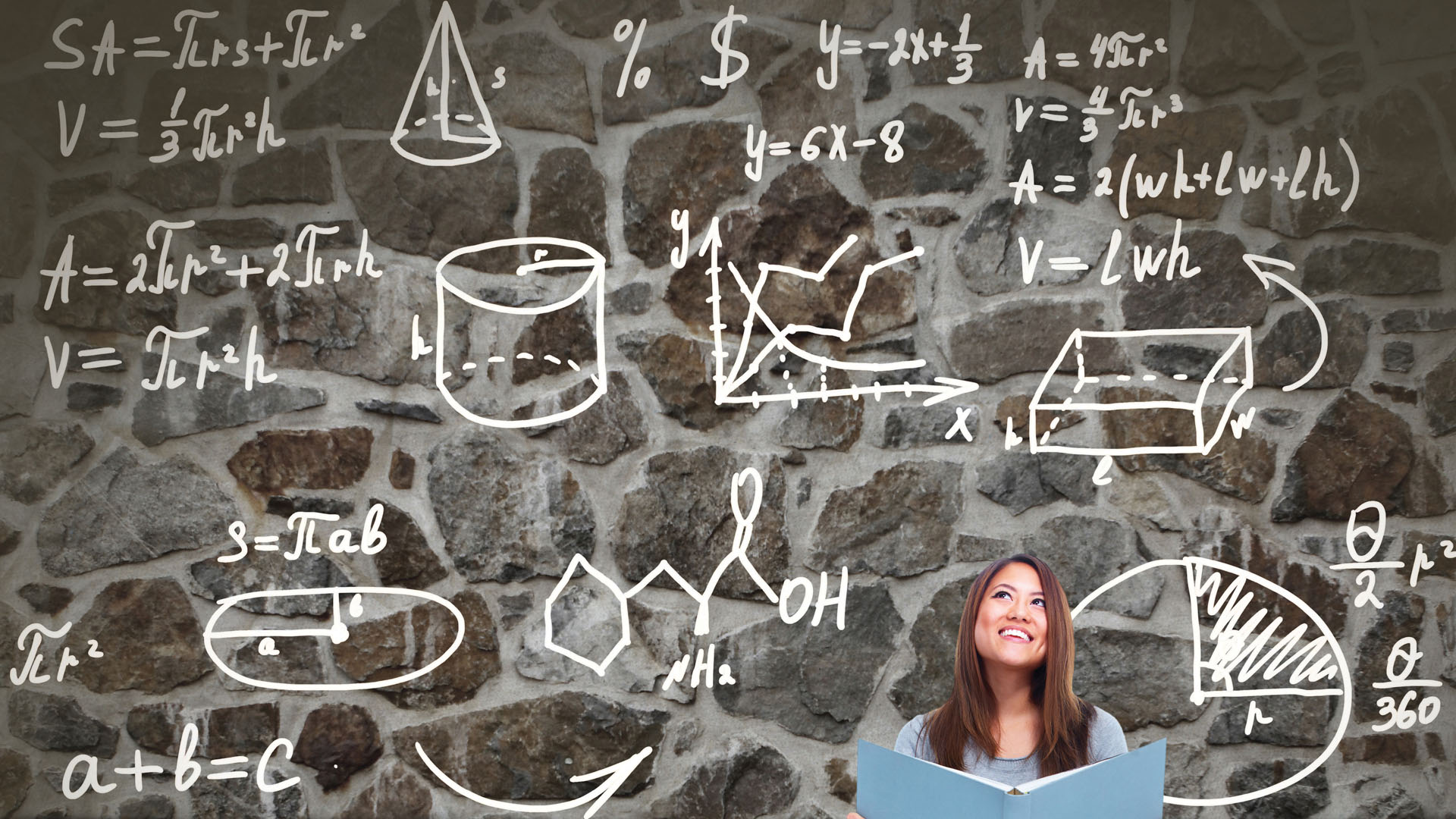 Indirect Investment:Access to Experts
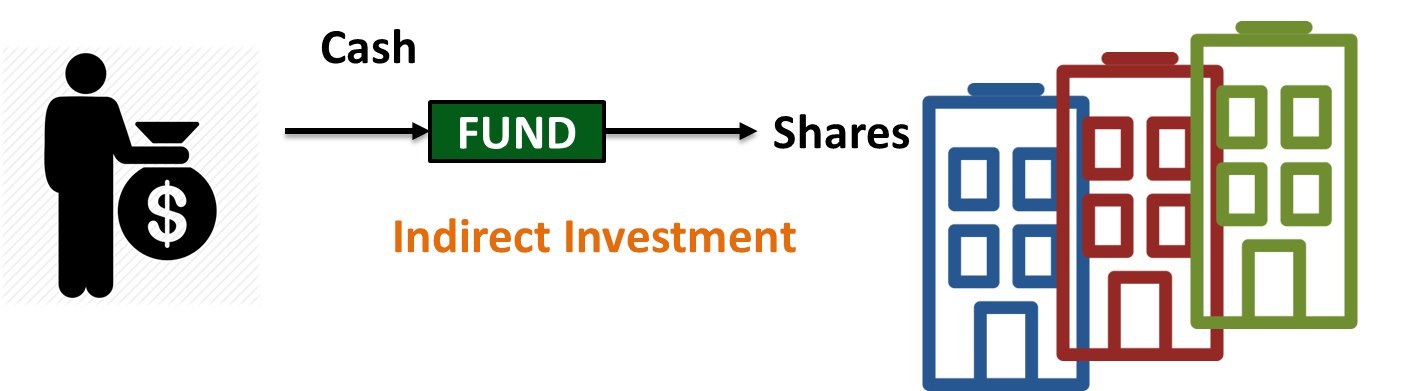 It would provide Harris with access to a group of professionals at the fund management firm who can advise on investment decisions. 

They have the financial knowledge and expertise to make informed investment decisions.

They will constantly monitor the firms within specific industries to ensure they are able to offer funds made up of a diverse range of companies.
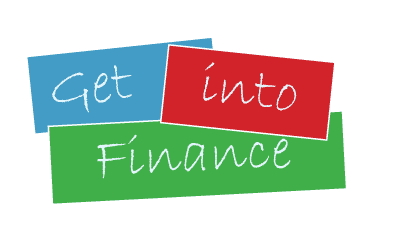 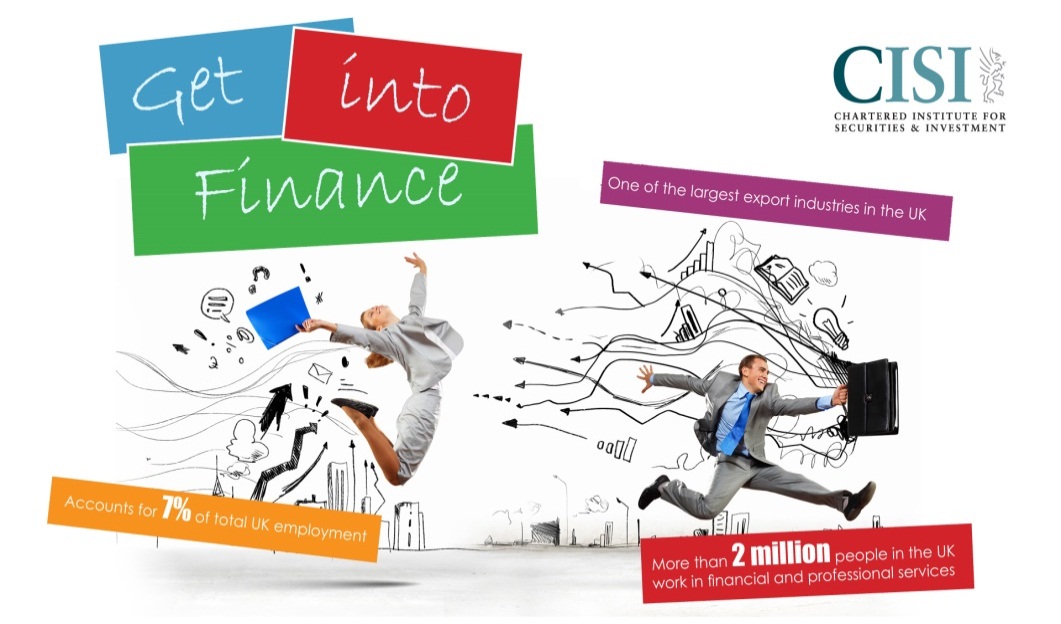 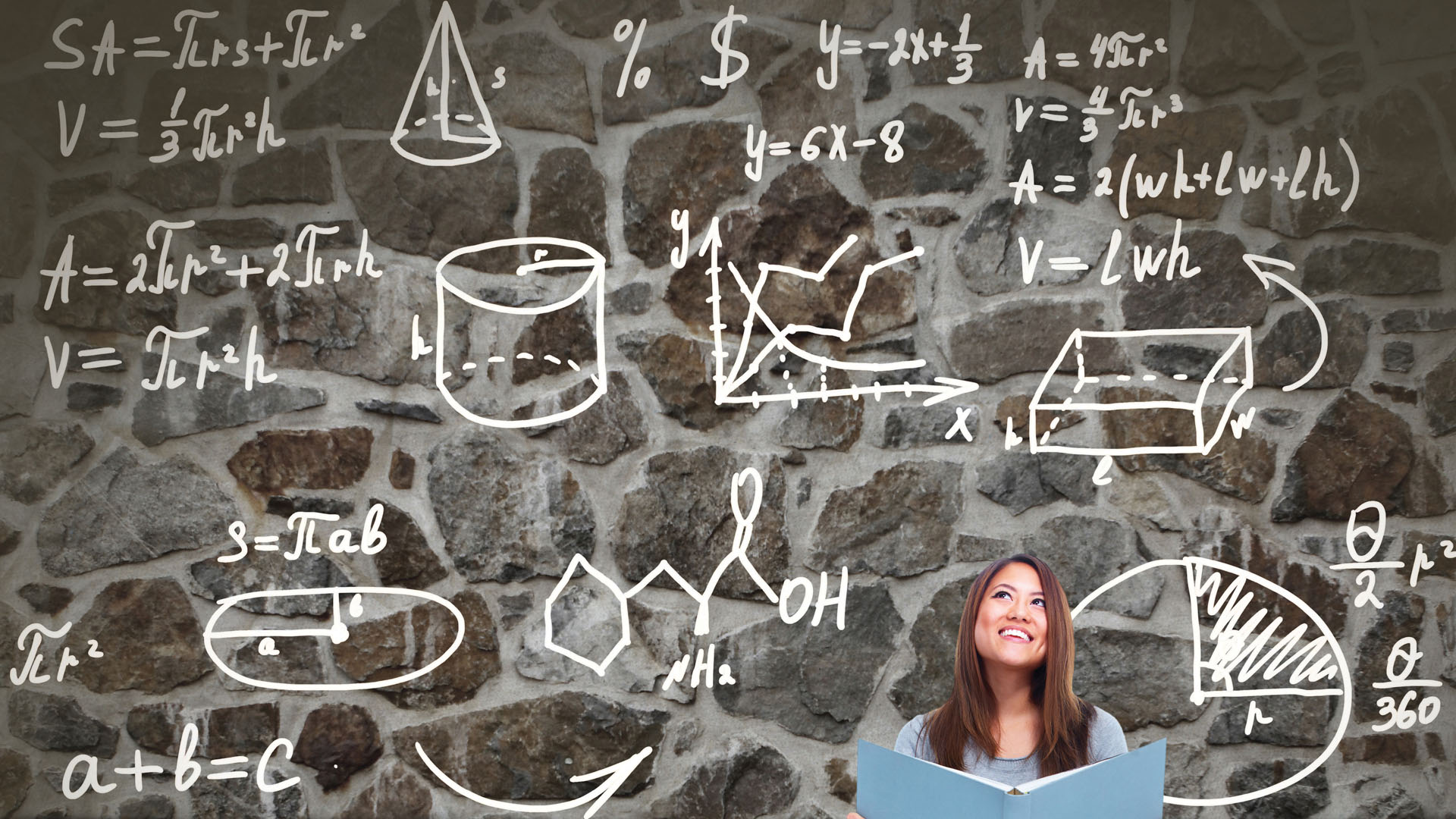 Fund Management: Summary
This will enable the fund to benefit from DIVERSIFICATION benefits that might not be available to individual direct investors.
Money is POOLED from a variety of investors into a single fund.
BENEFITS
The fund is run by a professional FUND MANAGER, who will be best placed to select the stronger investments.
Fund investors are effectively able to BUY PORTIONS of individual shares.
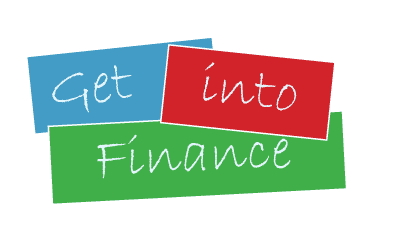 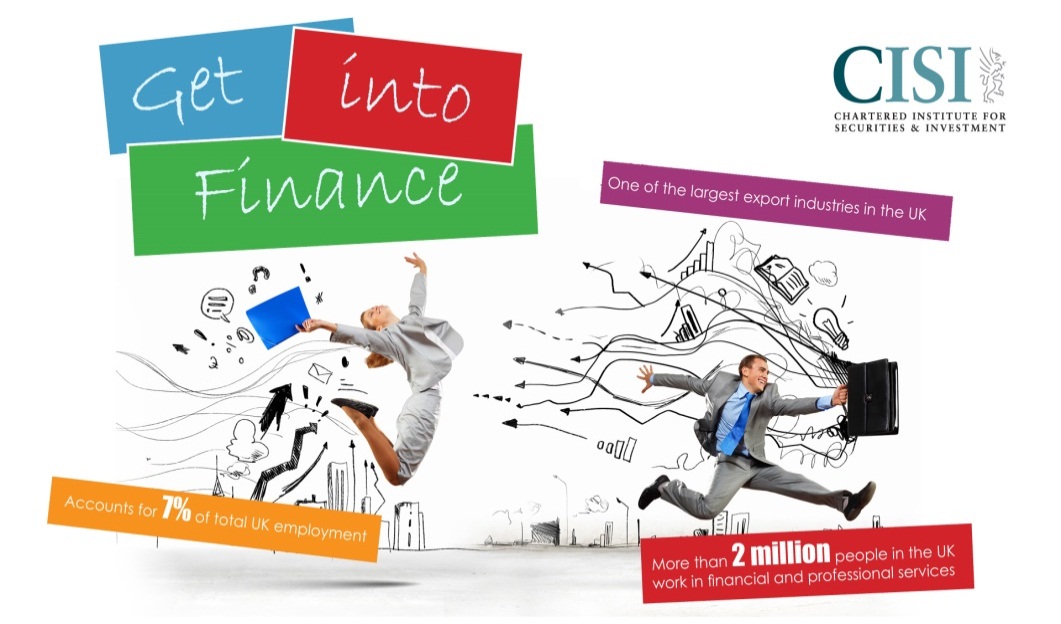 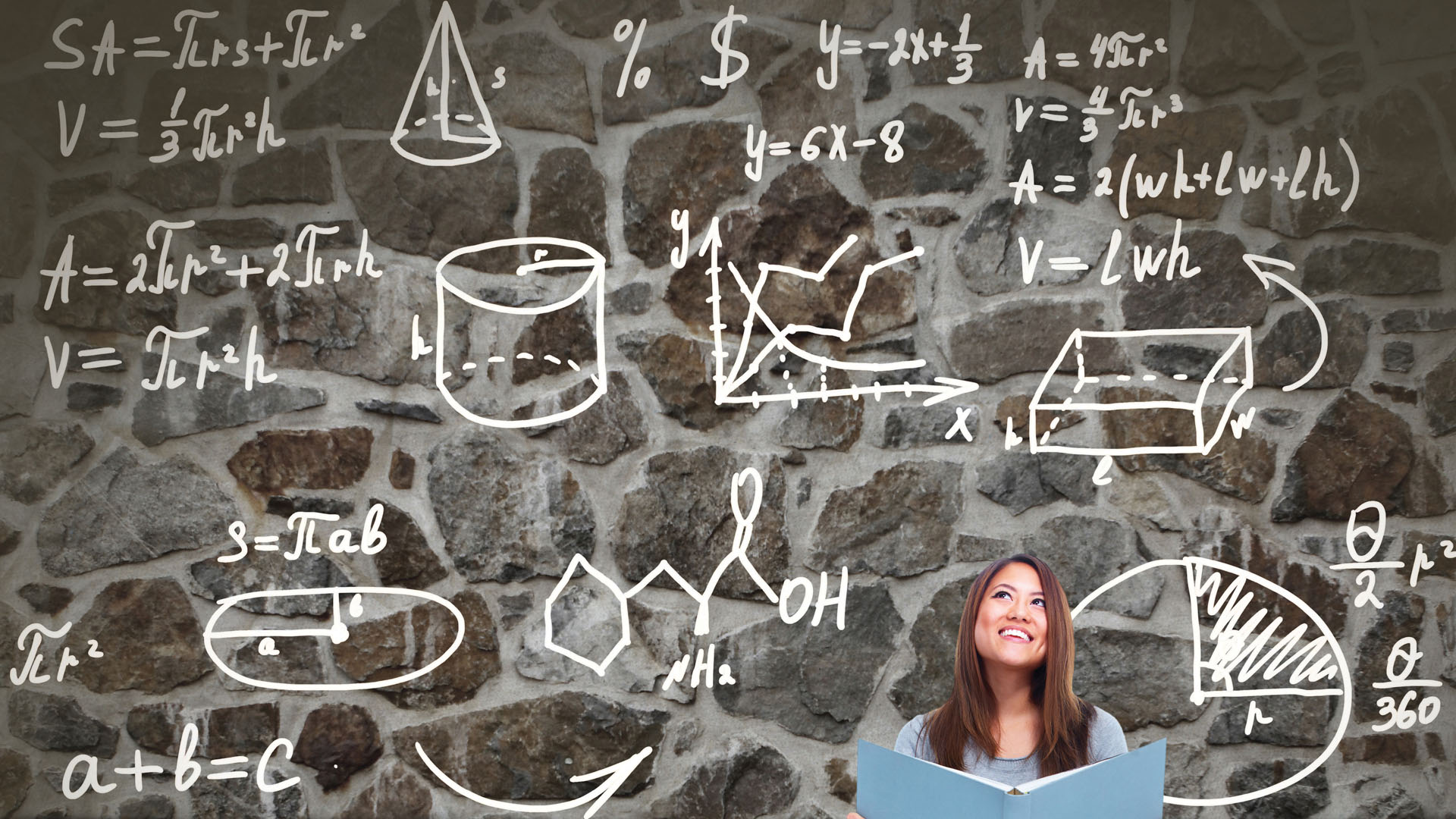 Check your learning:  EXIT PASS
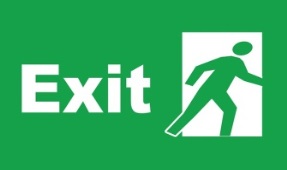 Complete a 1:2:1 EXIT CARD

Identify 1 area that you already knew about
Identify 2 new things you have learnt today
Identify 1 area you would like to know more about
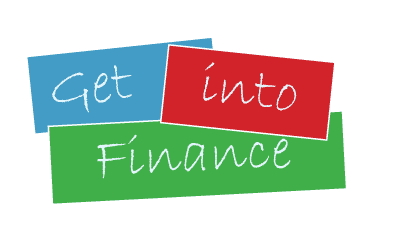 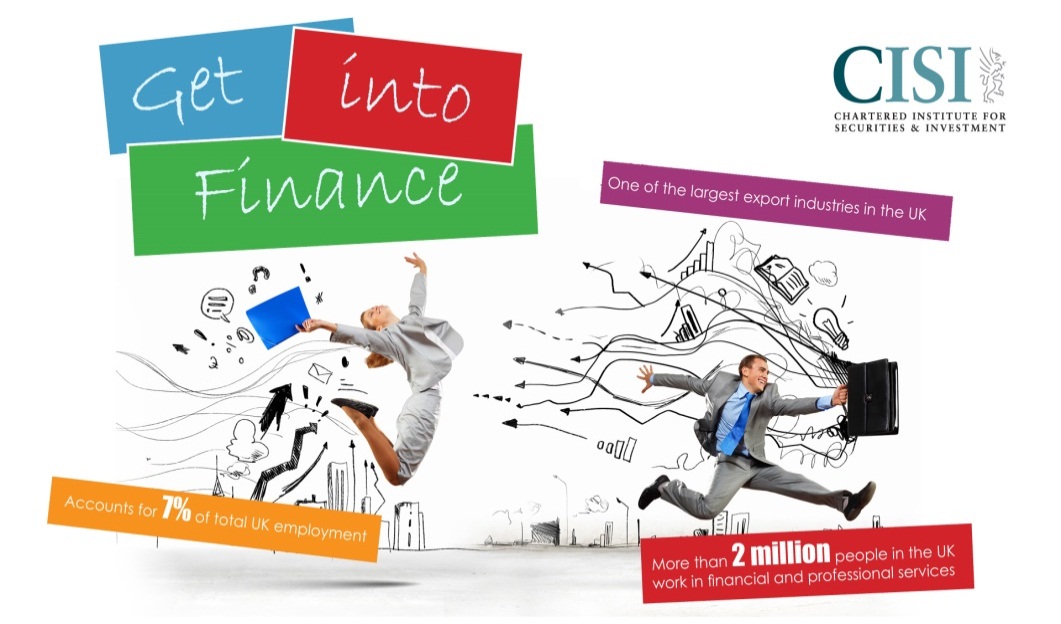 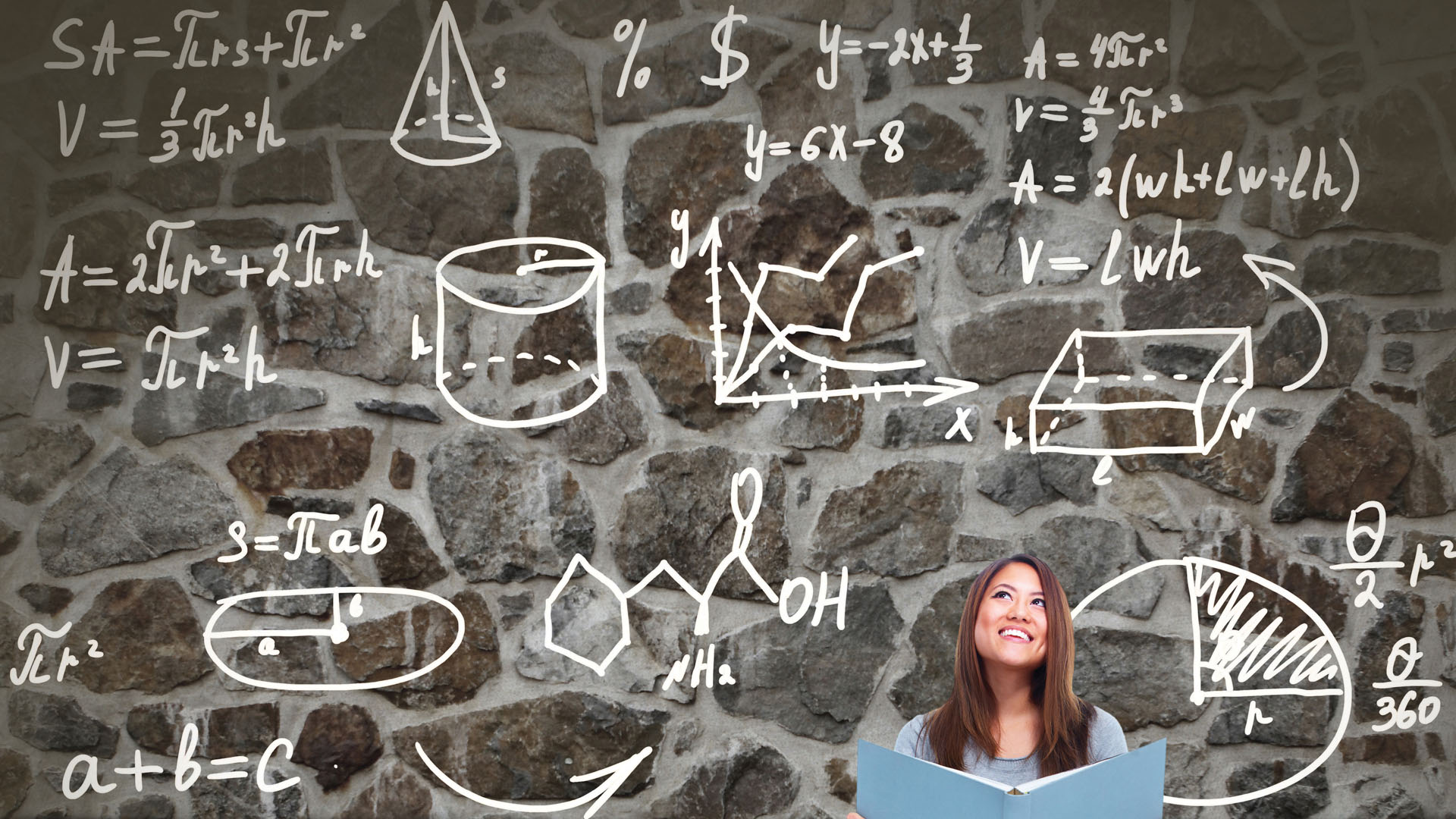 Quiz Questions
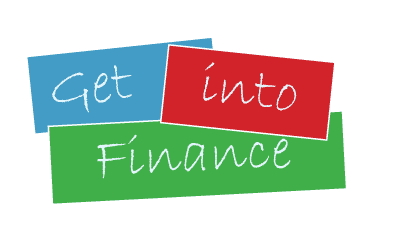 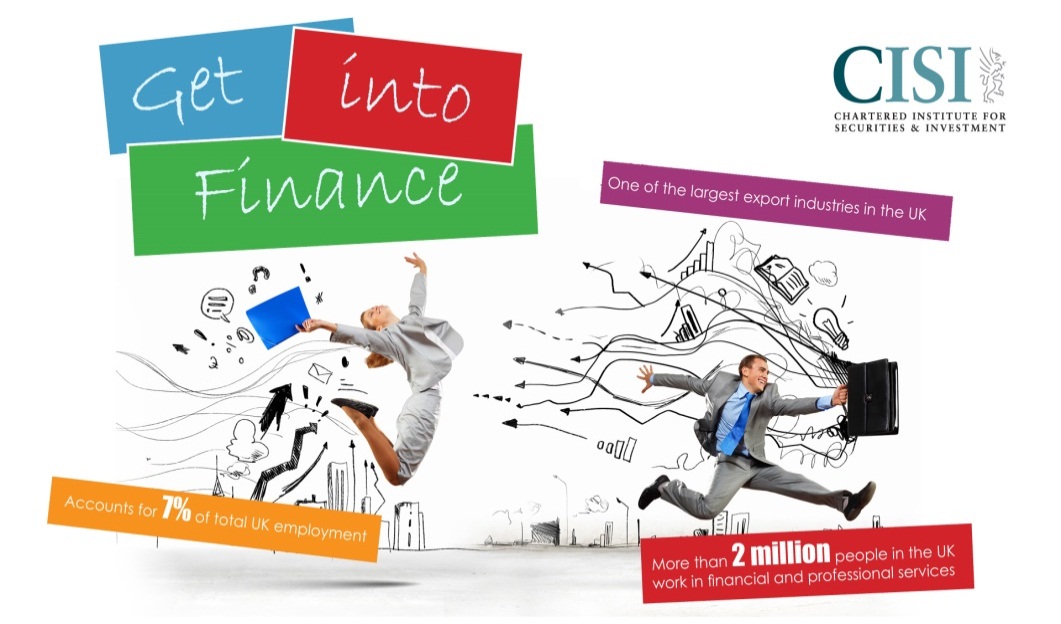 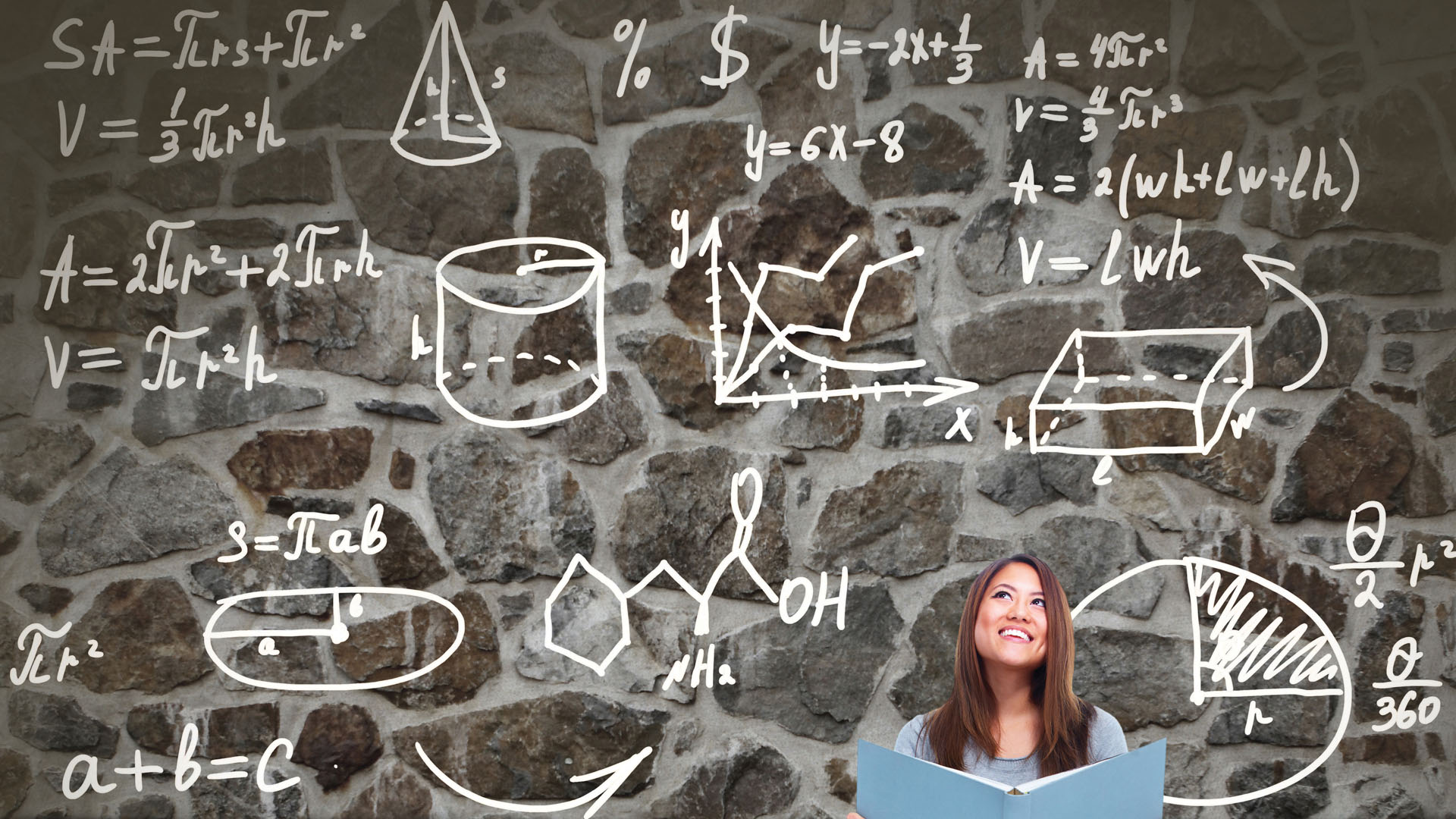 Which of the following is an alternative way of describing investment through a collective investment scheme?
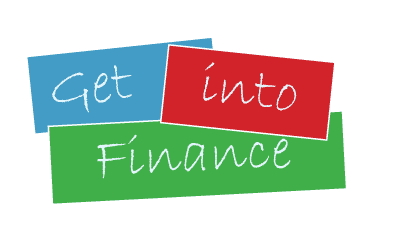 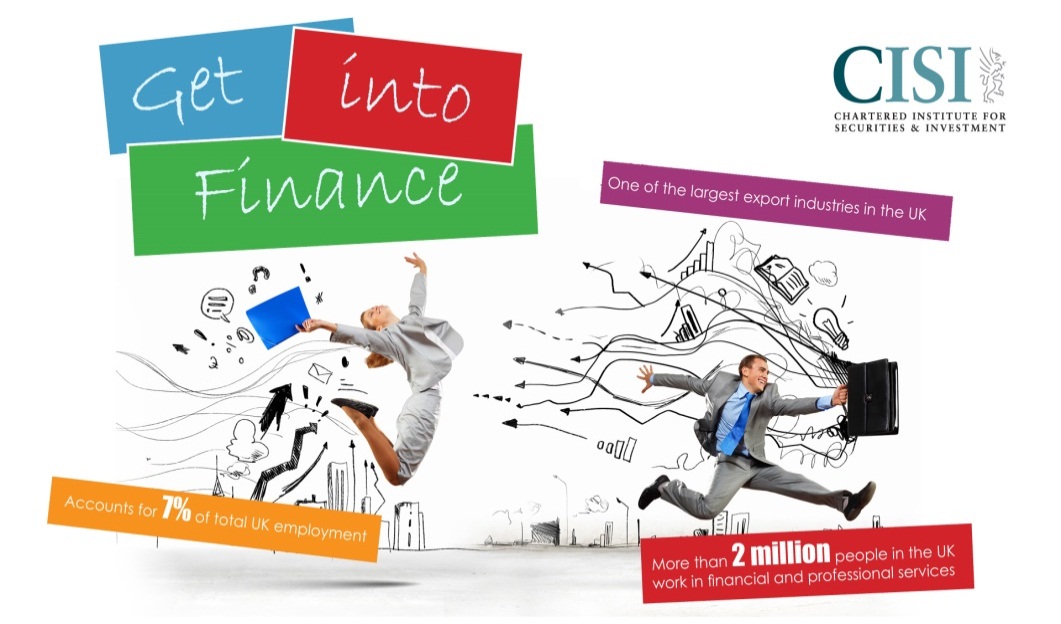 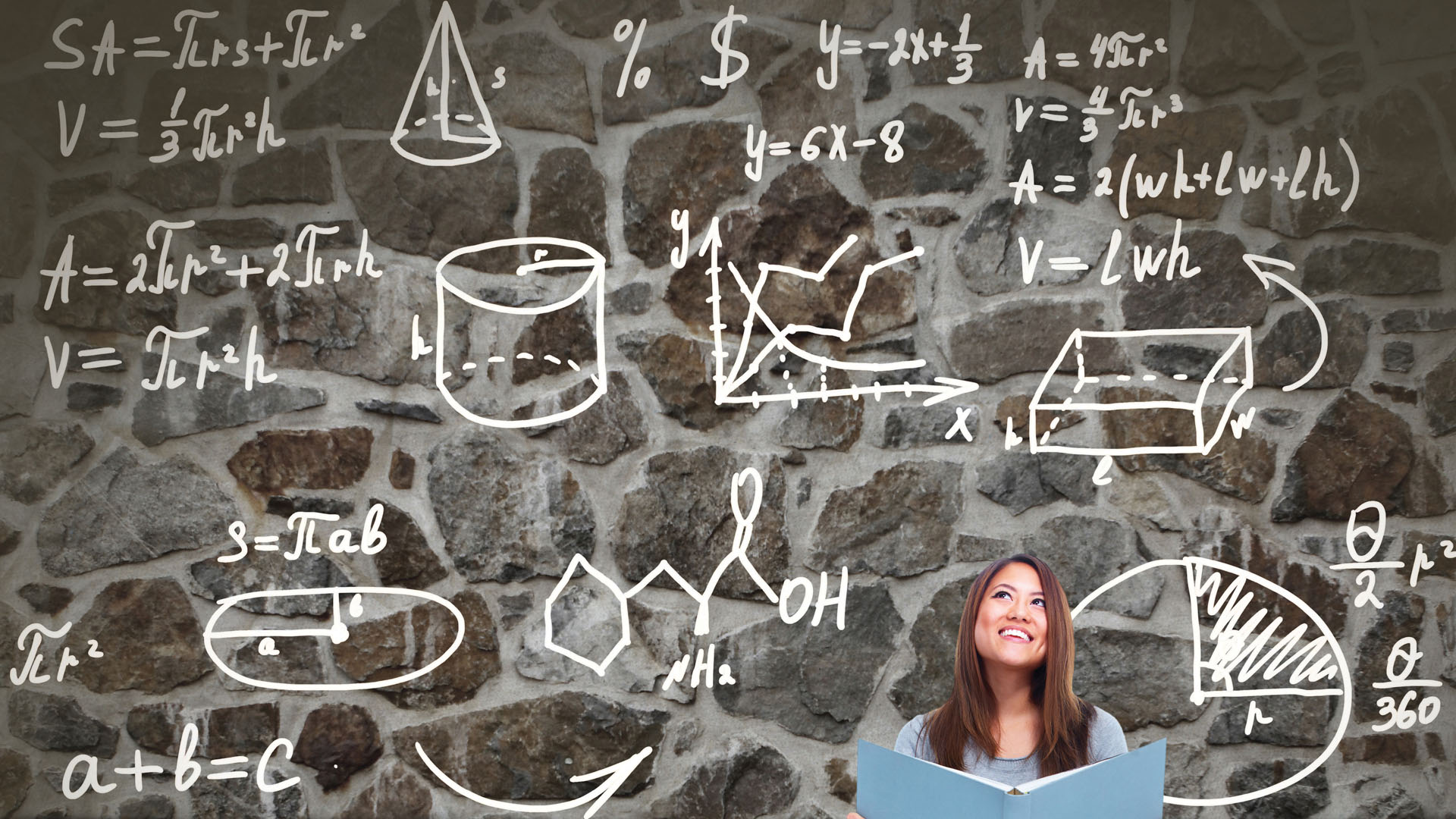 Which of the following is not a way that funds aim to reduce investment risk?
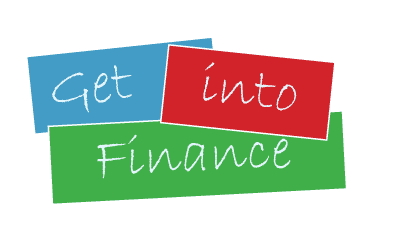 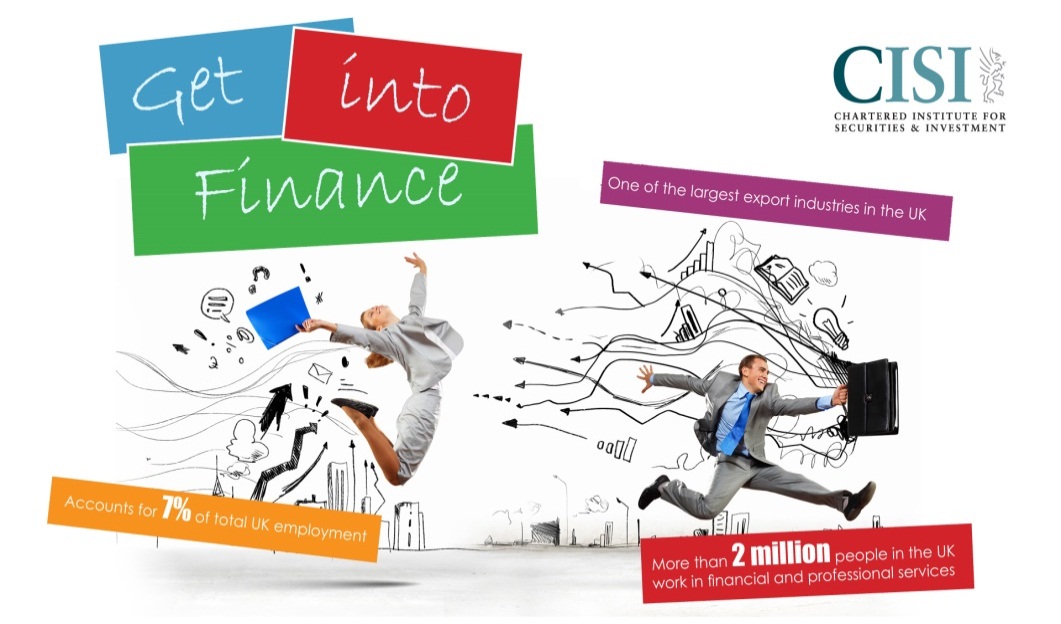 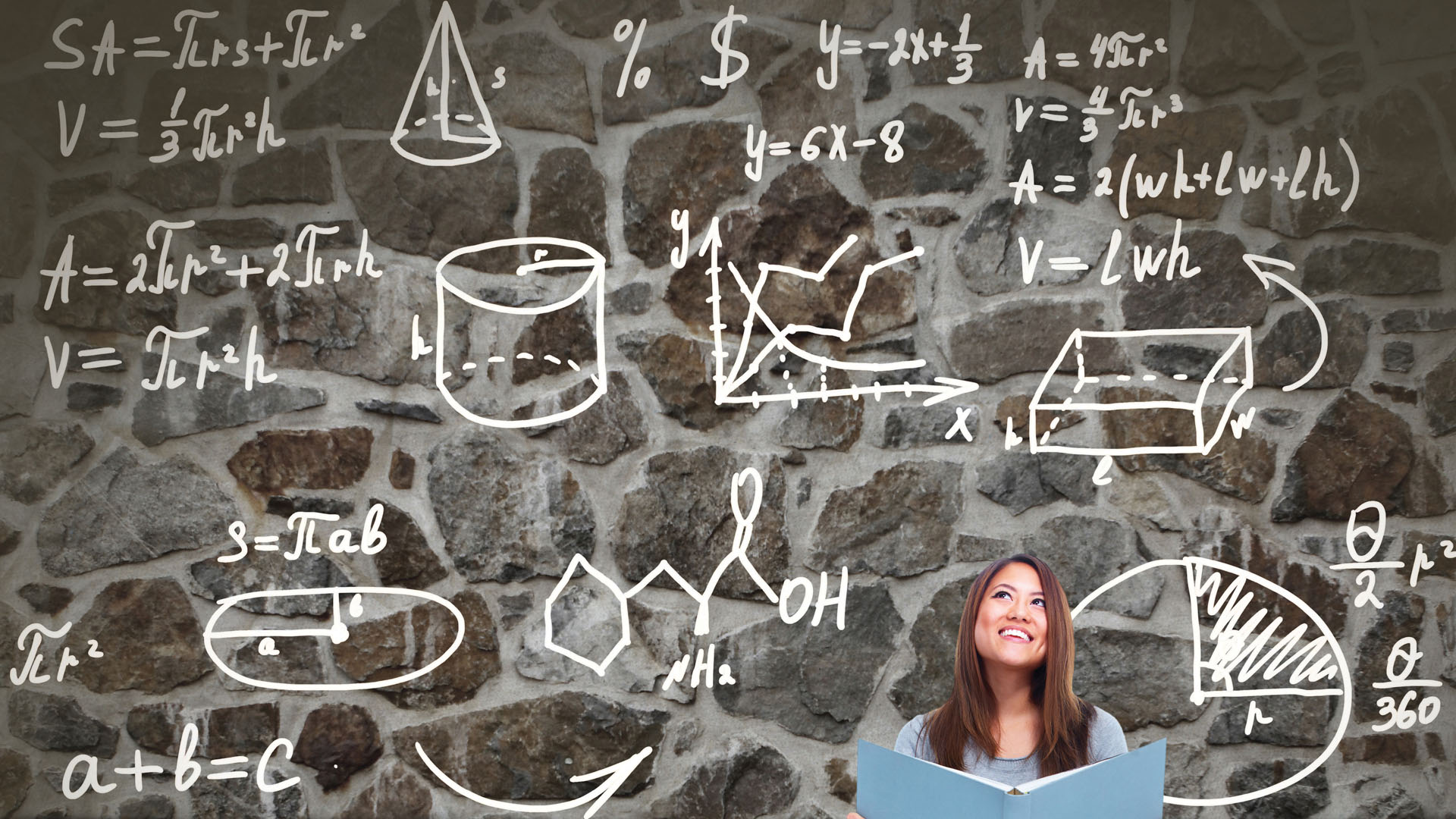 Fundamentals of Financial Services
Retirement Planning
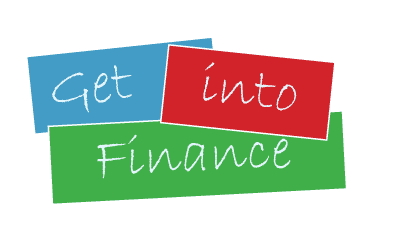 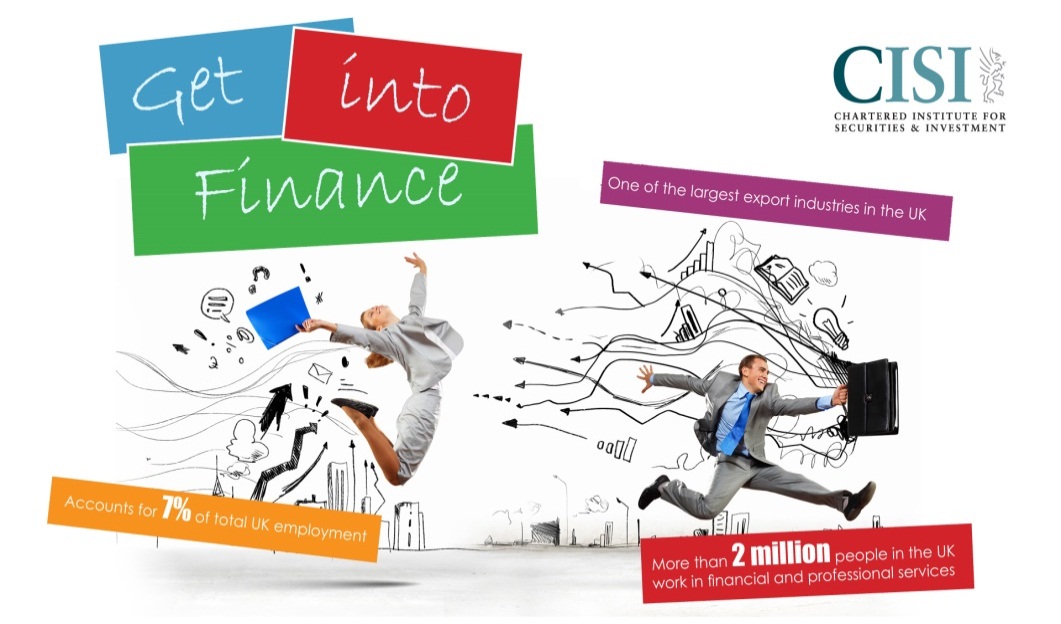 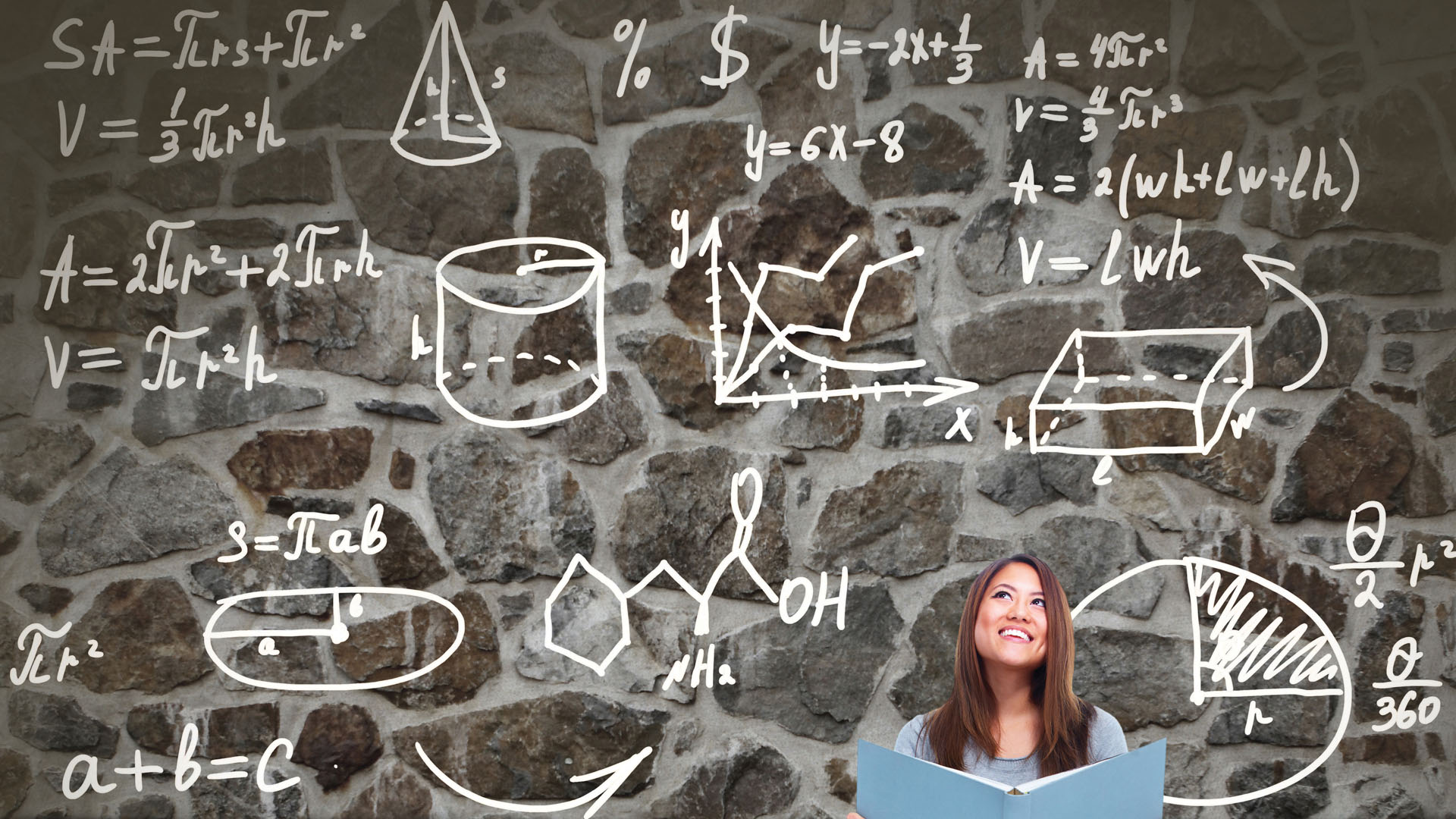 Quick Think…
What is the retirement age in the following countries for men and women?
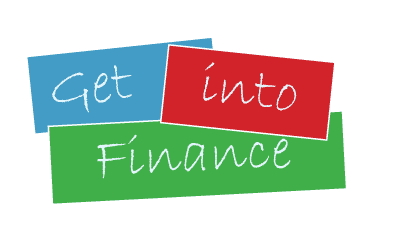 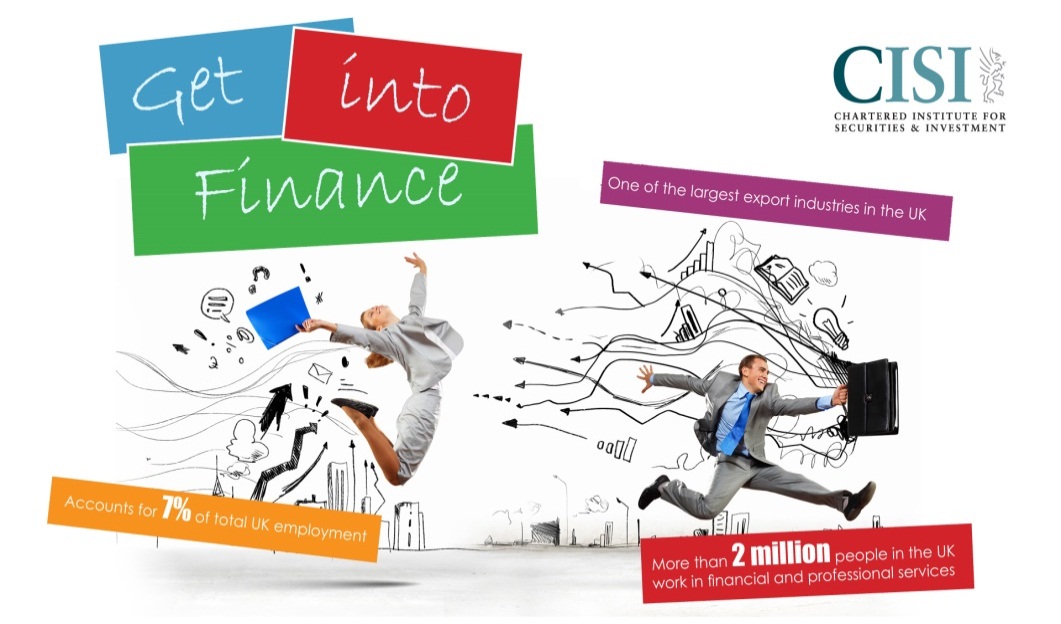 [Speaker Notes: http://www.tradingeconomics.com/country-list/retirement-age-men]
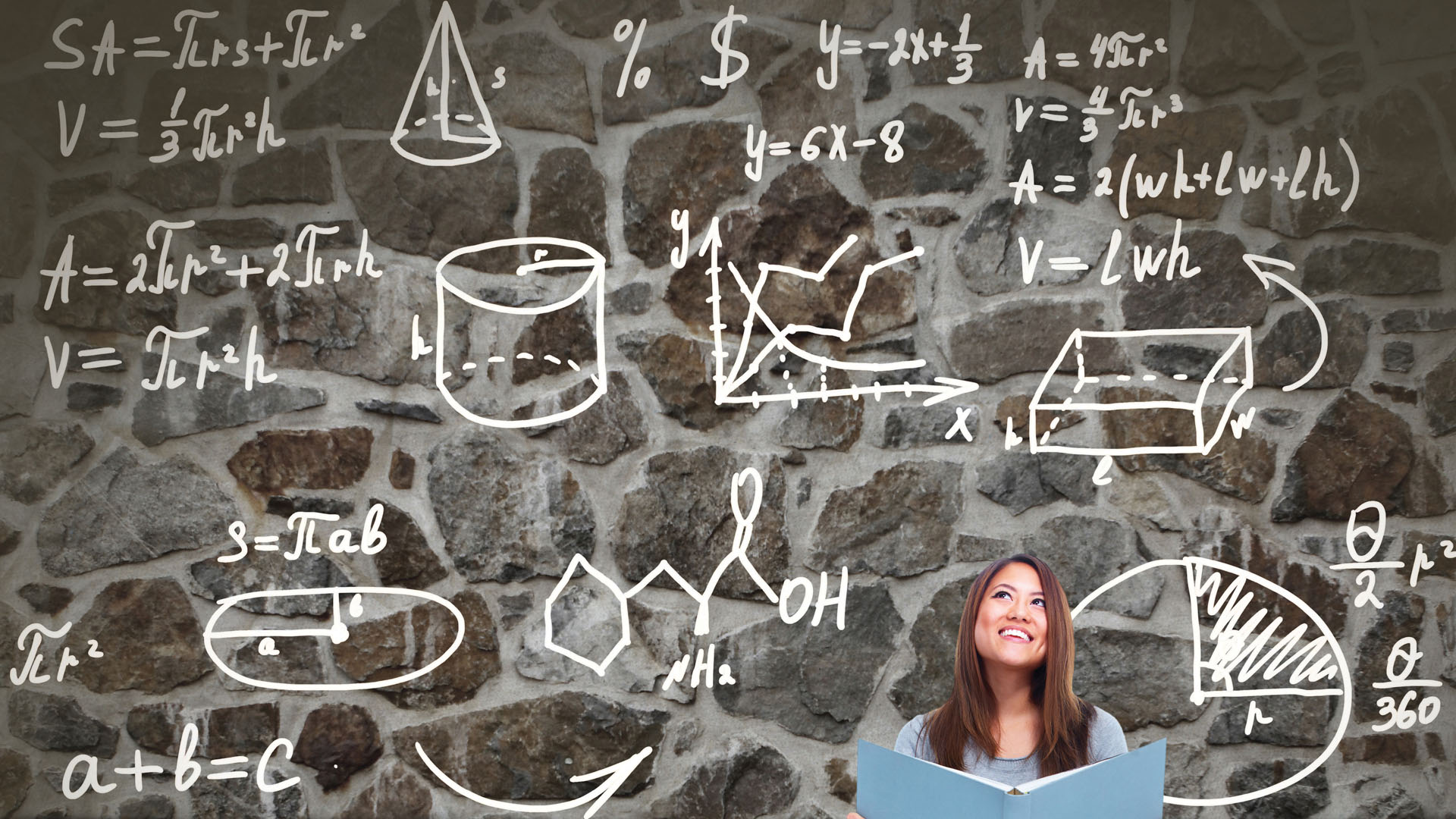 Quick Think…
What is the retirement age in the following countries for men and women?
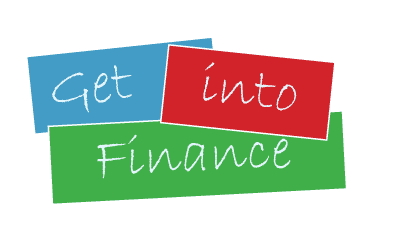 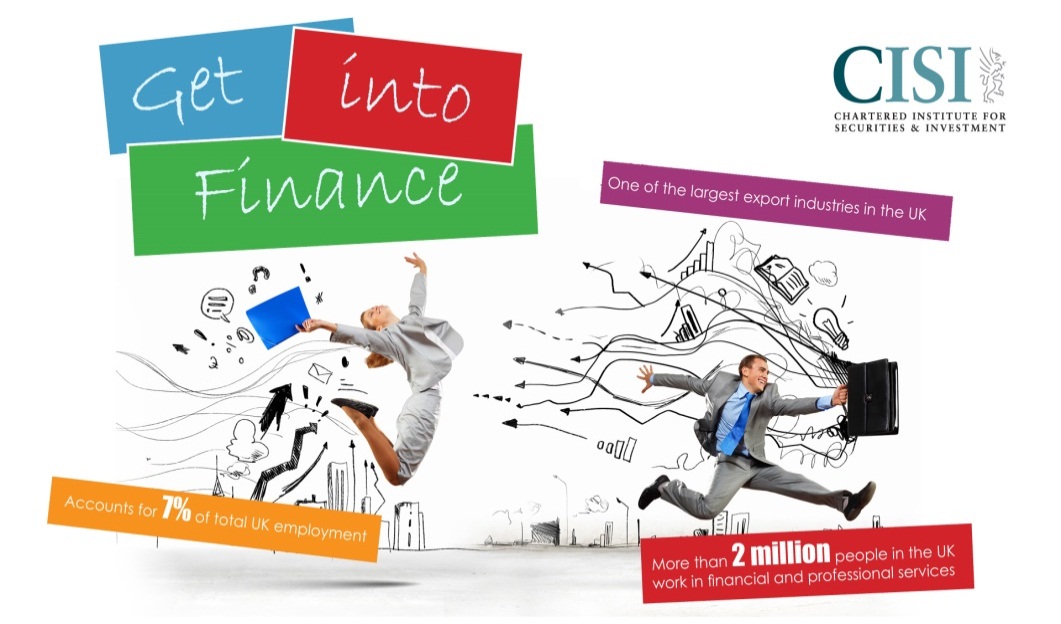 [Speaker Notes: http://www.tradingeconomics.com/country-list/retirement-age-men 
http://www.tradingeconomics.com/country-list/retirement-age-women]
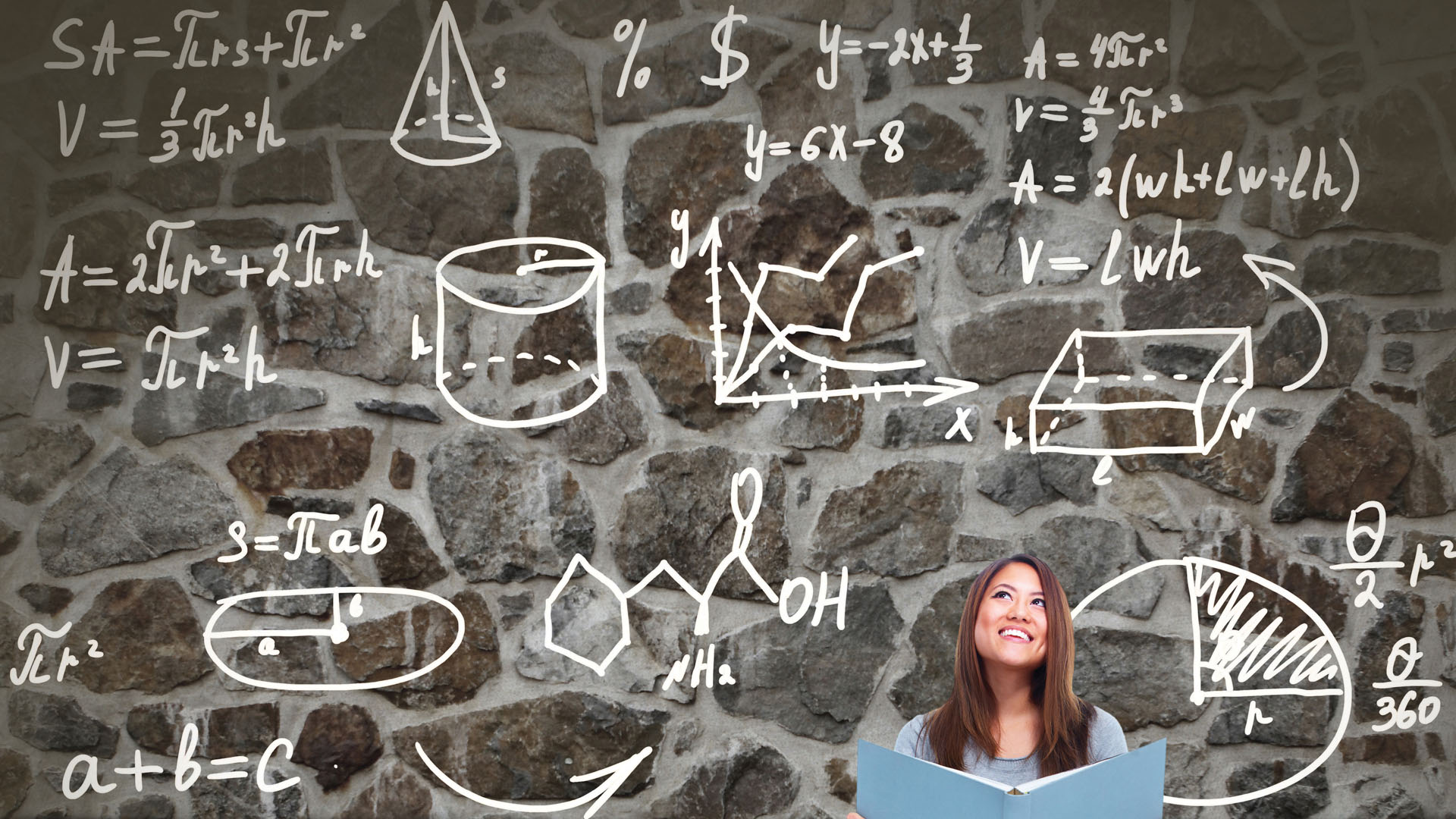 What is Retirement Planning?
It is the “putting away of money” to use up in retirement.

Retirement is when an individual is no longer required by law to continue working.

The retirement age across many countries has increased over time due to:
Improvement in healthcare
Medical advances
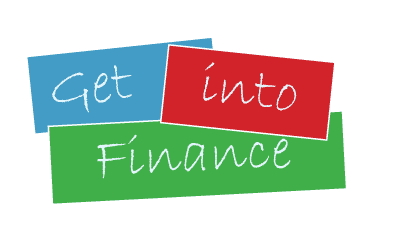 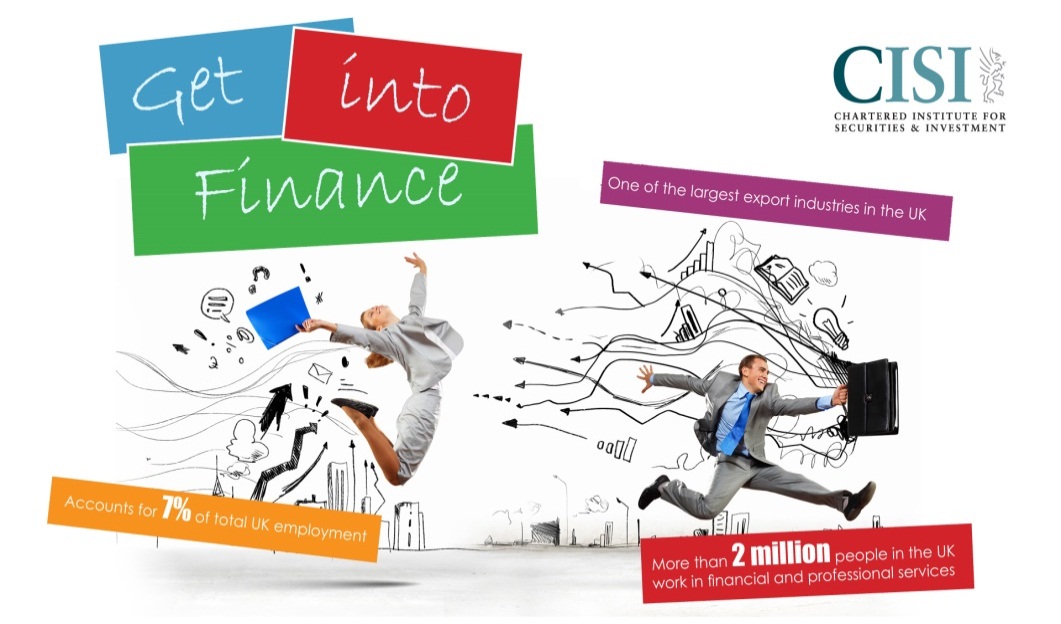 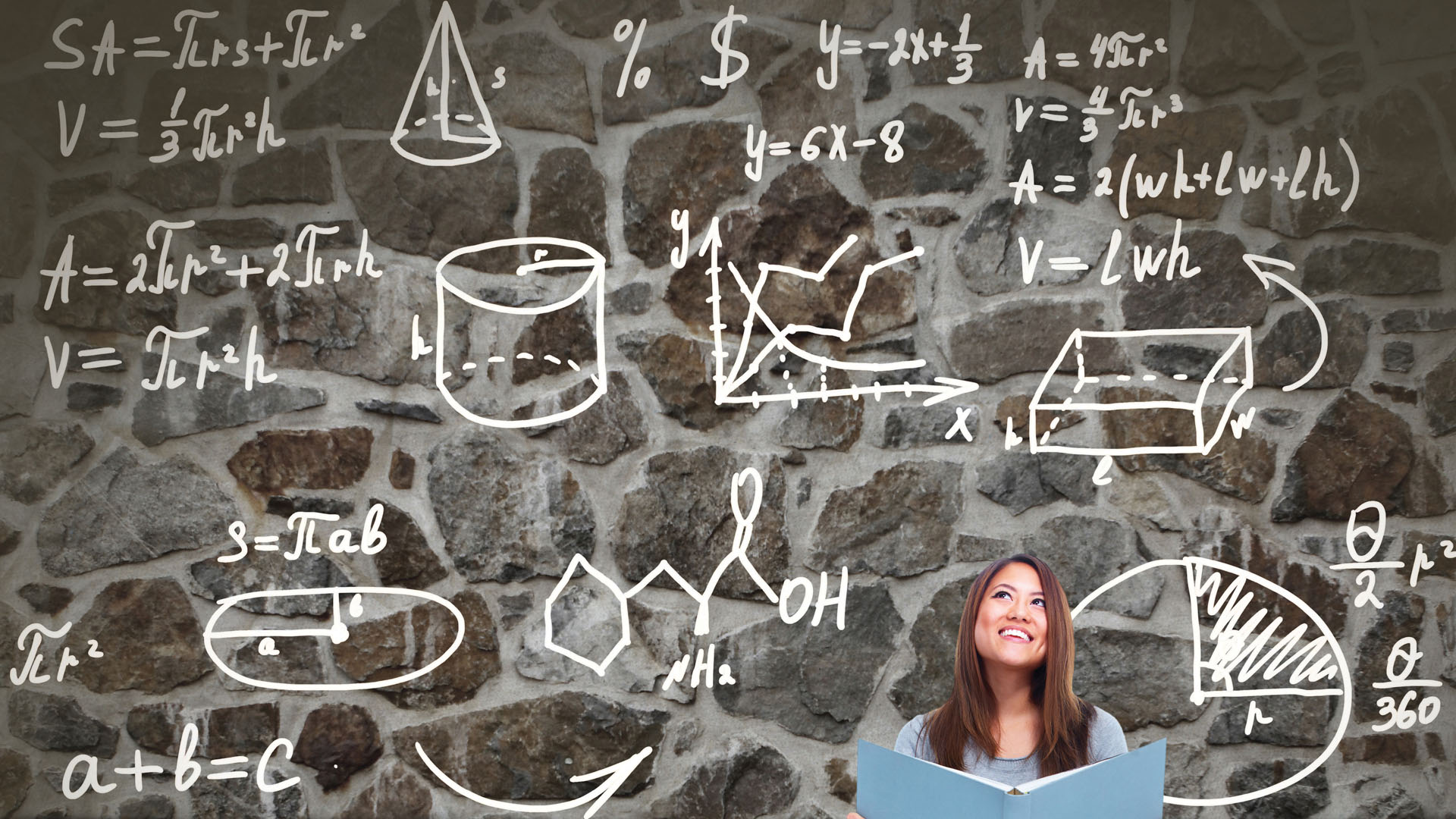 Pension Sources
There are three key pension sources available:
Pension Sources
Employer-Sponsored Pension
Provided by the individuals employer
State Pension
Provided by the State
Personal Pension
Provided by the individual
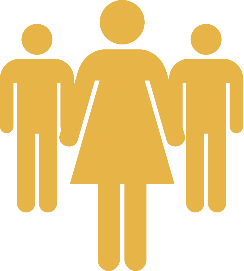 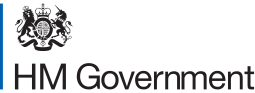 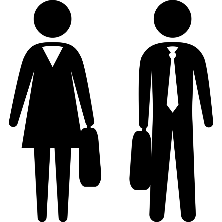 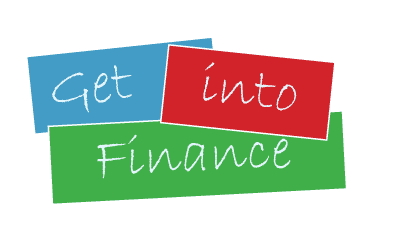 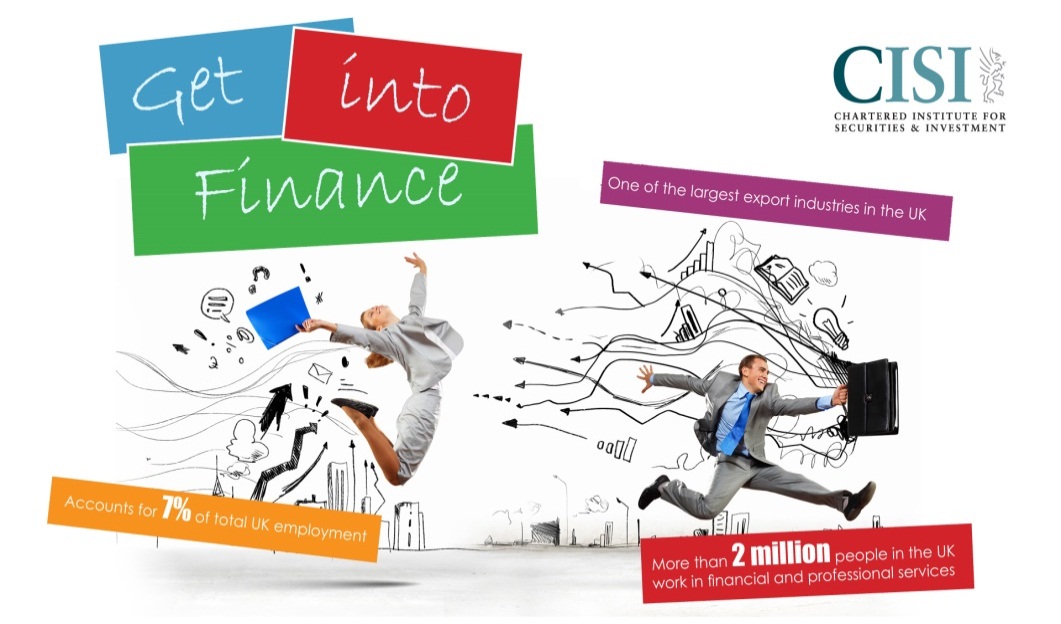 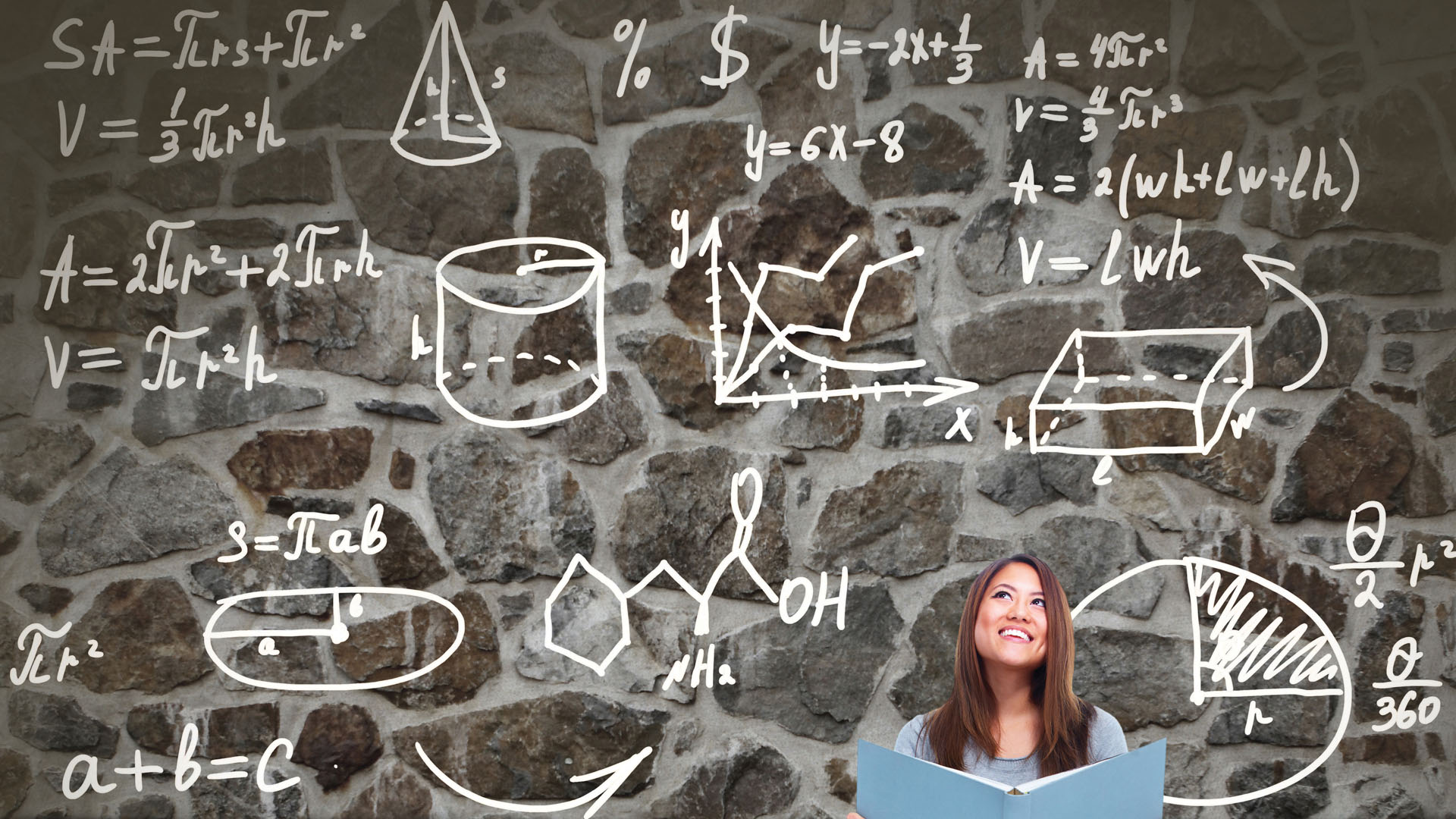 Personal Pension Schemes
Typically made available by banks, insurance companies and fund managers.
The individual sets aside a proportion of their monthly salary into a pension scheme, which the pension scheme then invests into shares, bonds and other financial assets.
The expectation is that the money contributed to the scheme PLUS the potential growth in the value of the investments will provide the individual with enough money for a relaxed retirement.
More Money Invested 
PLUS 
Early Investment 
= 
Comfortable Retirement
Monthly Salary
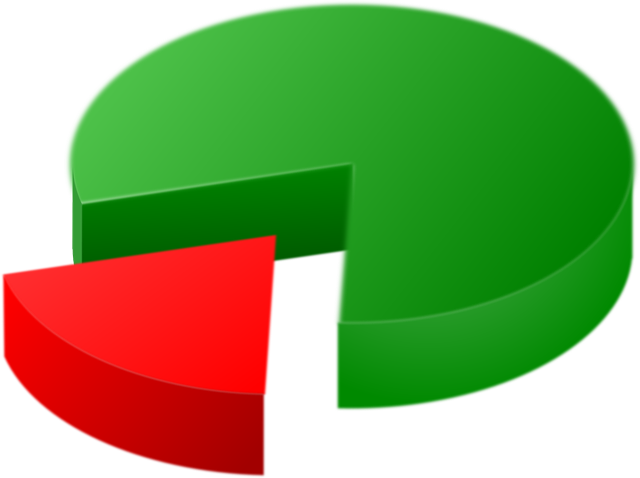 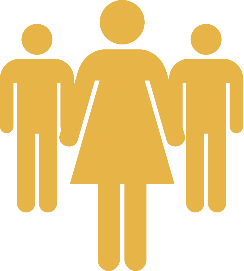 Personal Pension 
Contribution
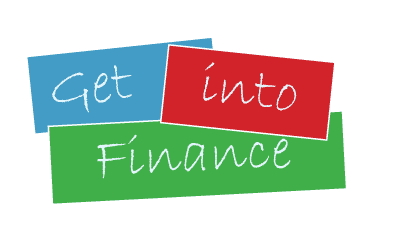 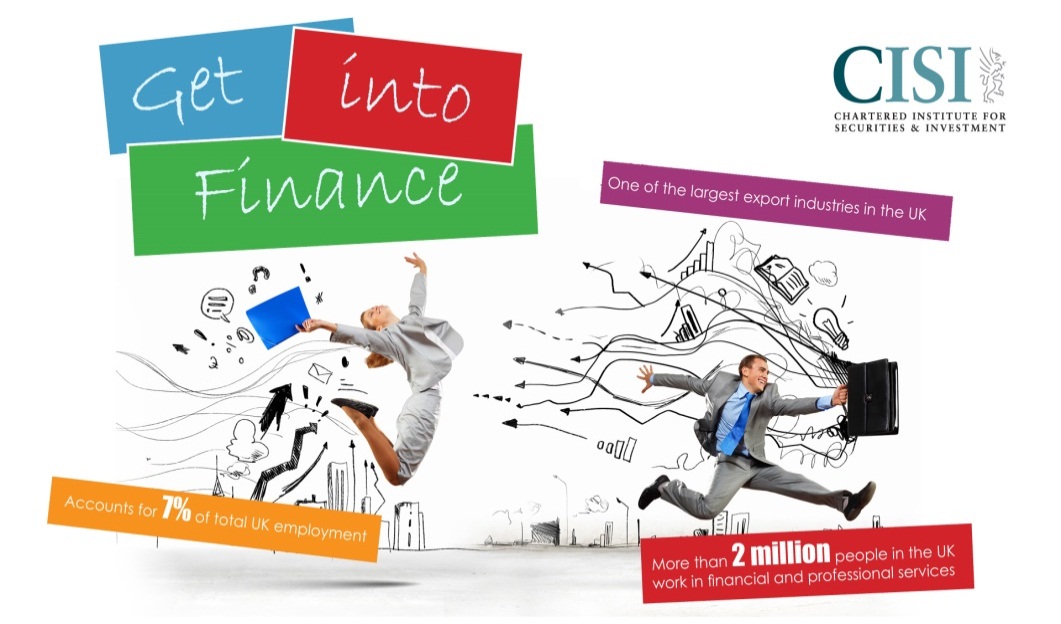 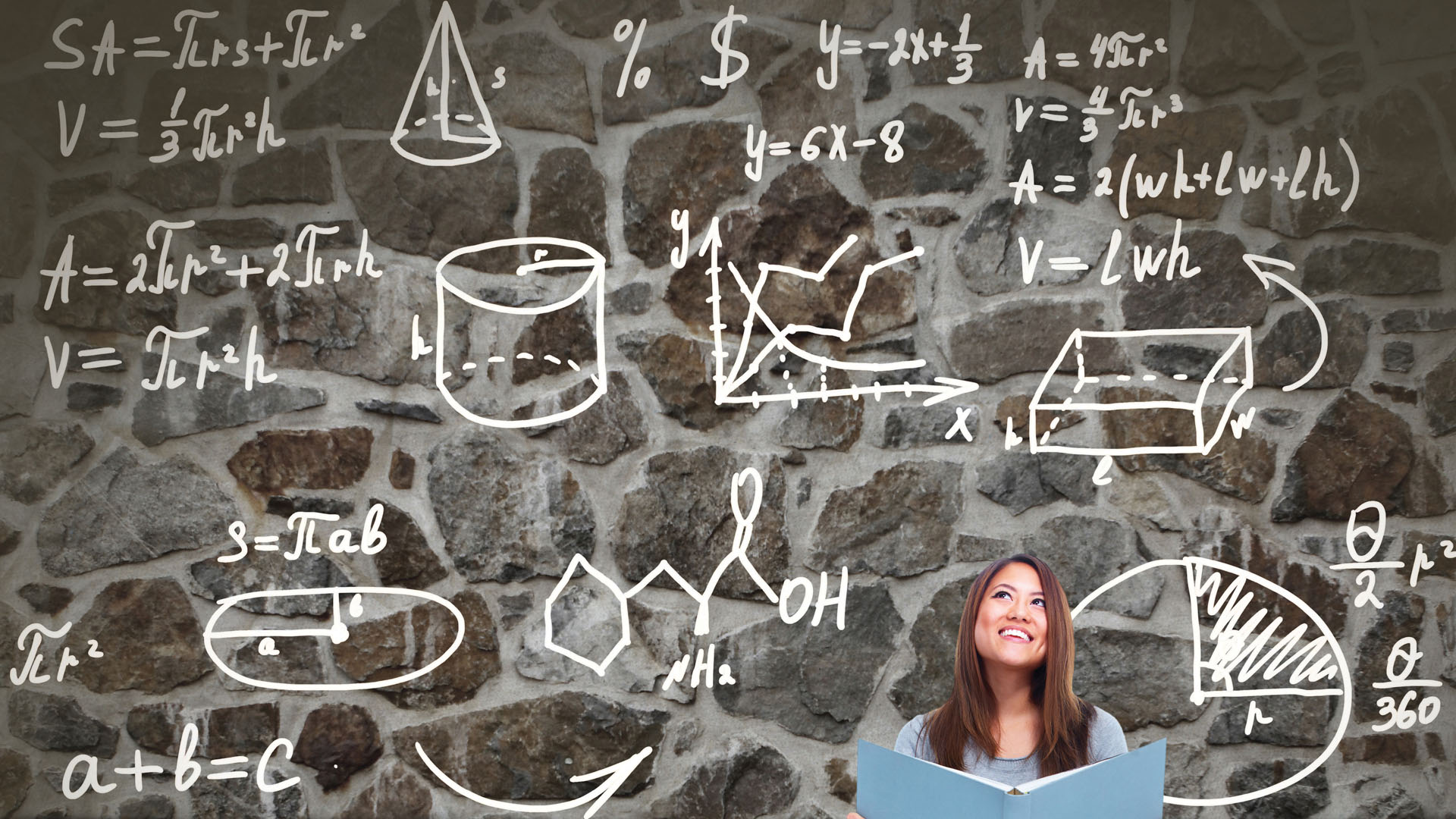 Employer-Sponsored Pension
If an individual works for a firm, it is common for the firm to provide a pension scheme.

This is used to:
 Attract good quality staff
Encourage them to stay

The employer sponsored pension could be one of the following:
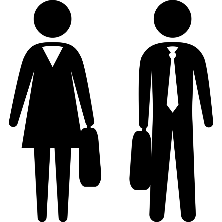 Contributory Scheme
Fully Funded Scheme
Paid for completely by the firm
Combination of employer contribution and individual contribution
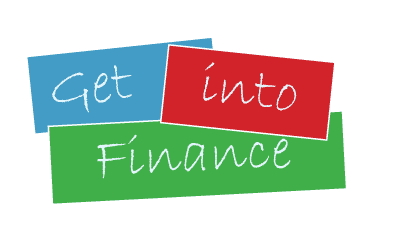 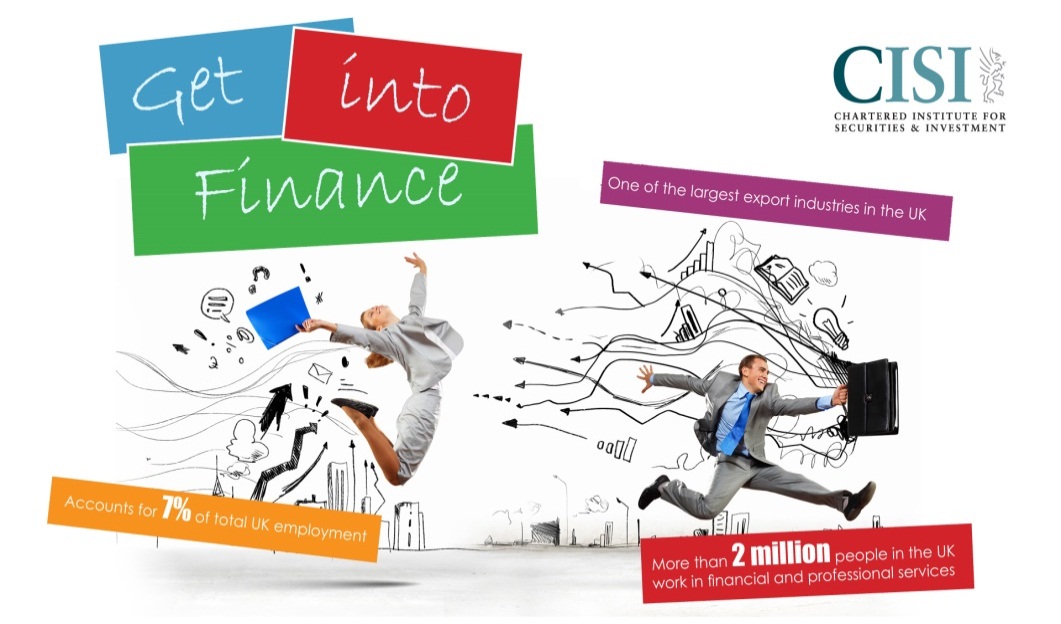 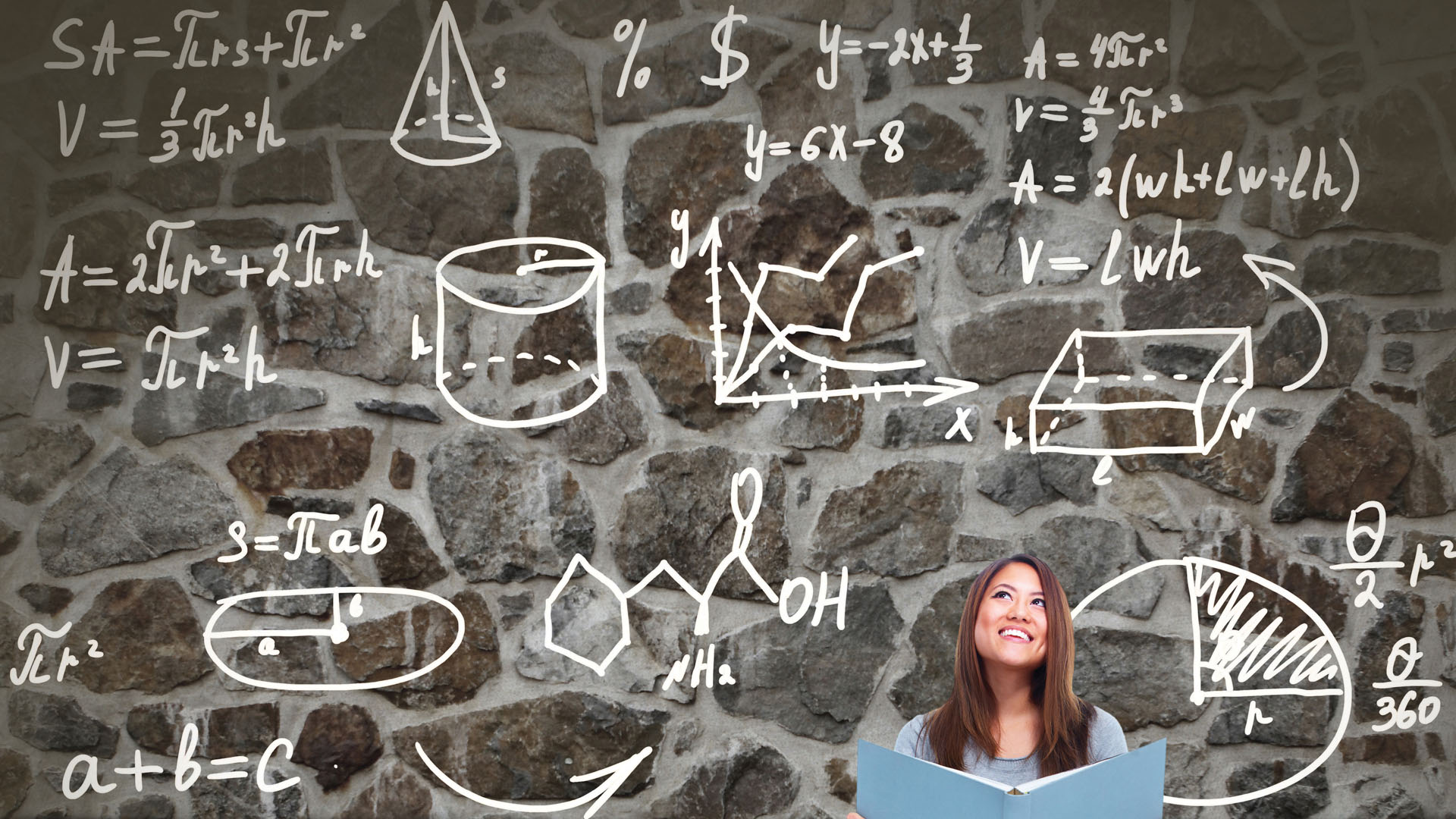 State Pension Schemes
A number of countries around the world, provide pensions to their citizens.

This is known as a state pension scheme.

However, these schemes tend to pay a very small amount.
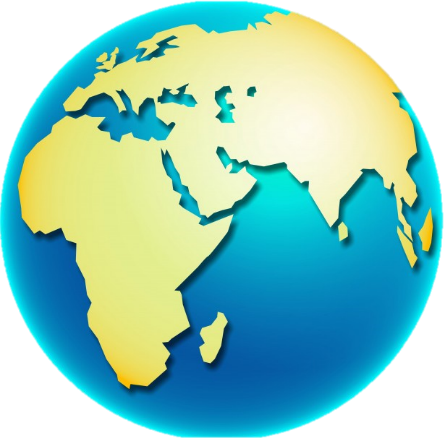 A state scheme in most cases must be supplemented by an additional source of income or additional pension plan (either individual or employer-sponsored) if a more comfortable retirement is desired.
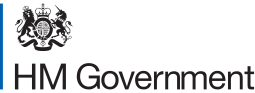 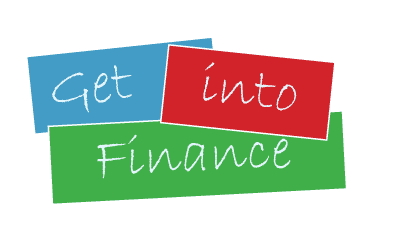 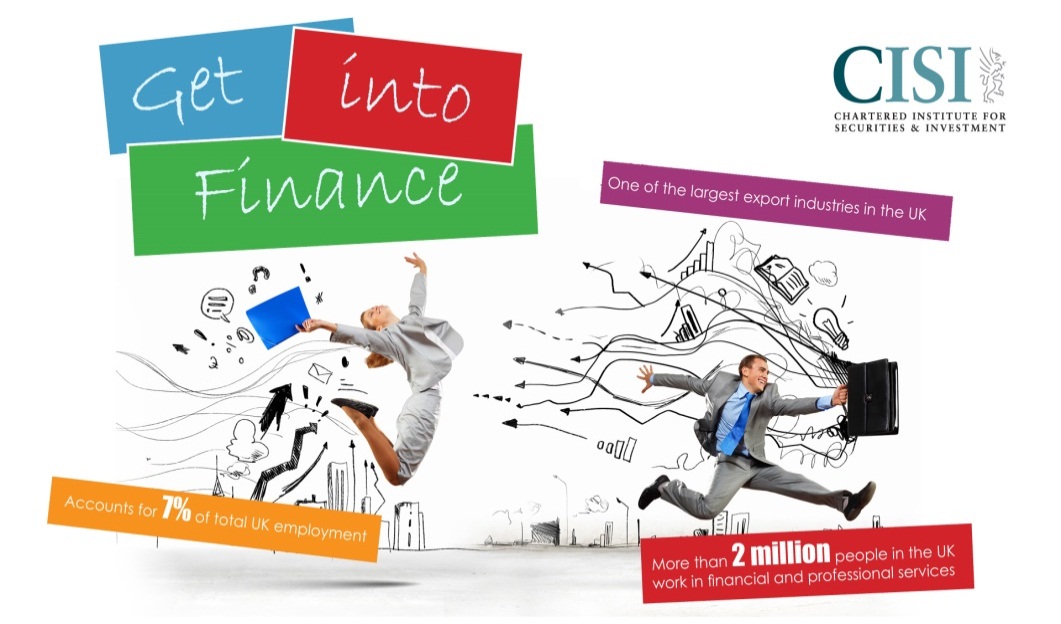 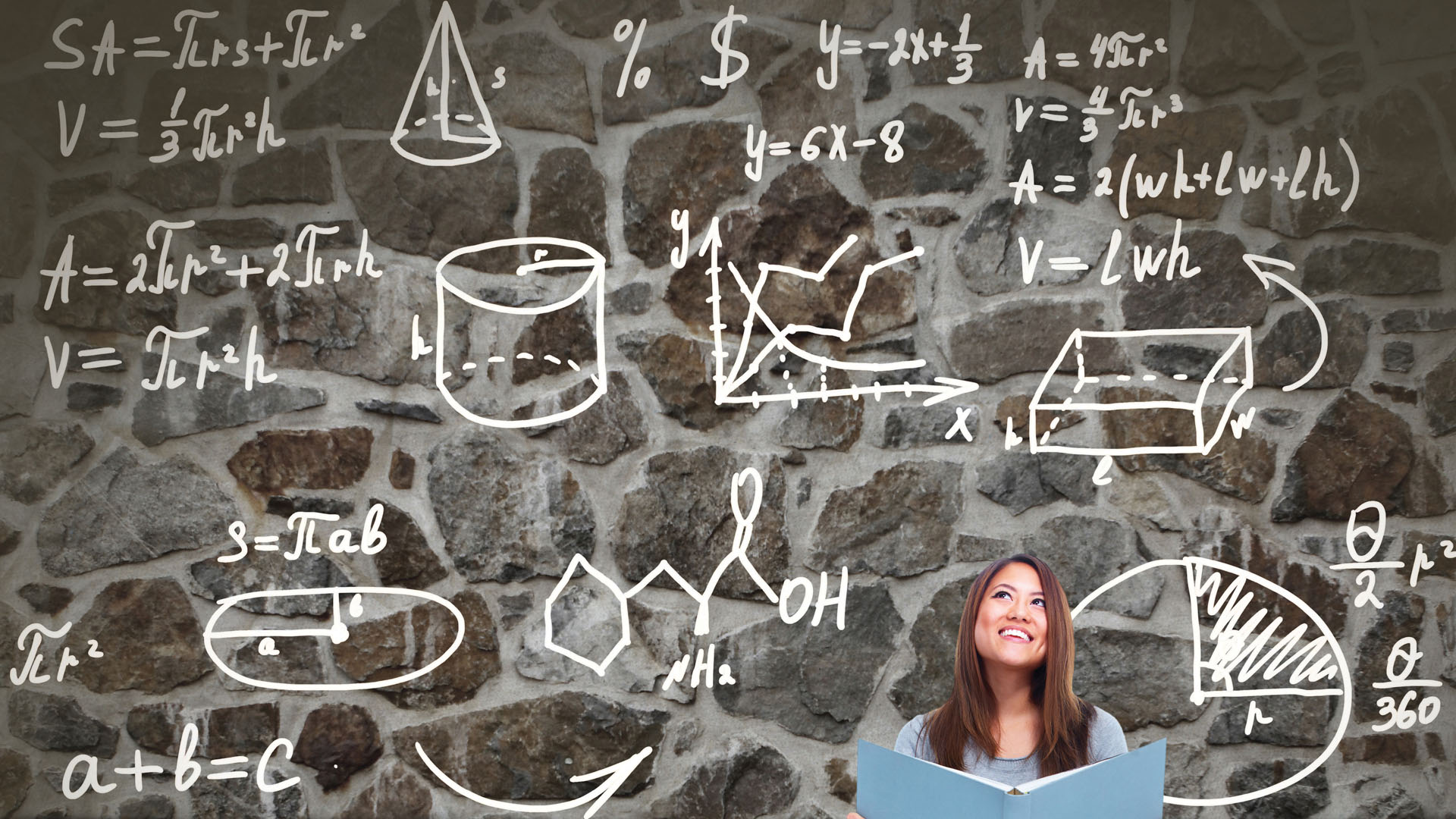 State Pension SchemesUK Case Study
New State Pension - what is the rate?
If you are born on or after 6 April 1951 (man) or 1953 (woman) you may be eligible for the new State Pension.
The full amount of new State Pension will be £155.65 a week
Under the new system, from April 2016, the actual amount will depend on your National Insurance record. You could receive a higher or lower amount.
Current State Pension
Current State Pension is made up of basic State Pension and additional State pension.
If you are a man born before 6 April 1951 or a woman born before 6 April 1953 then you may be eligible for the current State Pension.
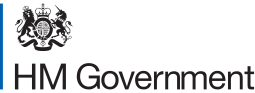 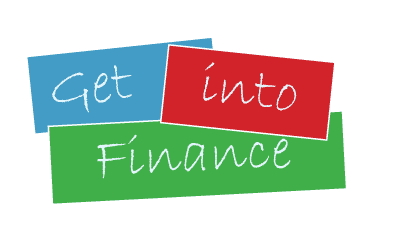 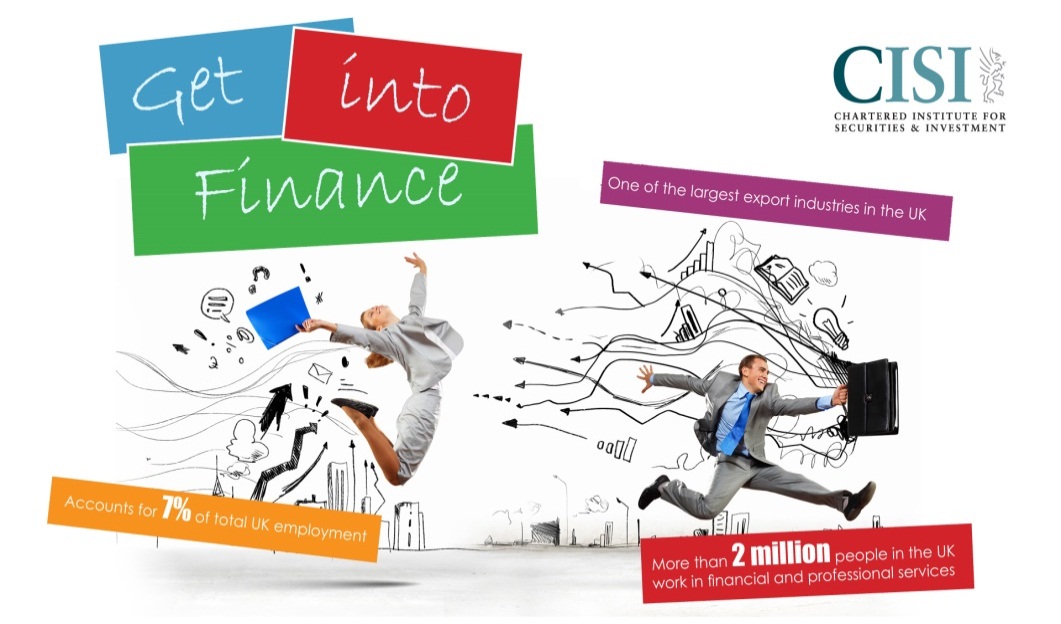 [Speaker Notes: https://www.nidirect.gov.uk/articles/state-pension-and-pension-credit-rate]
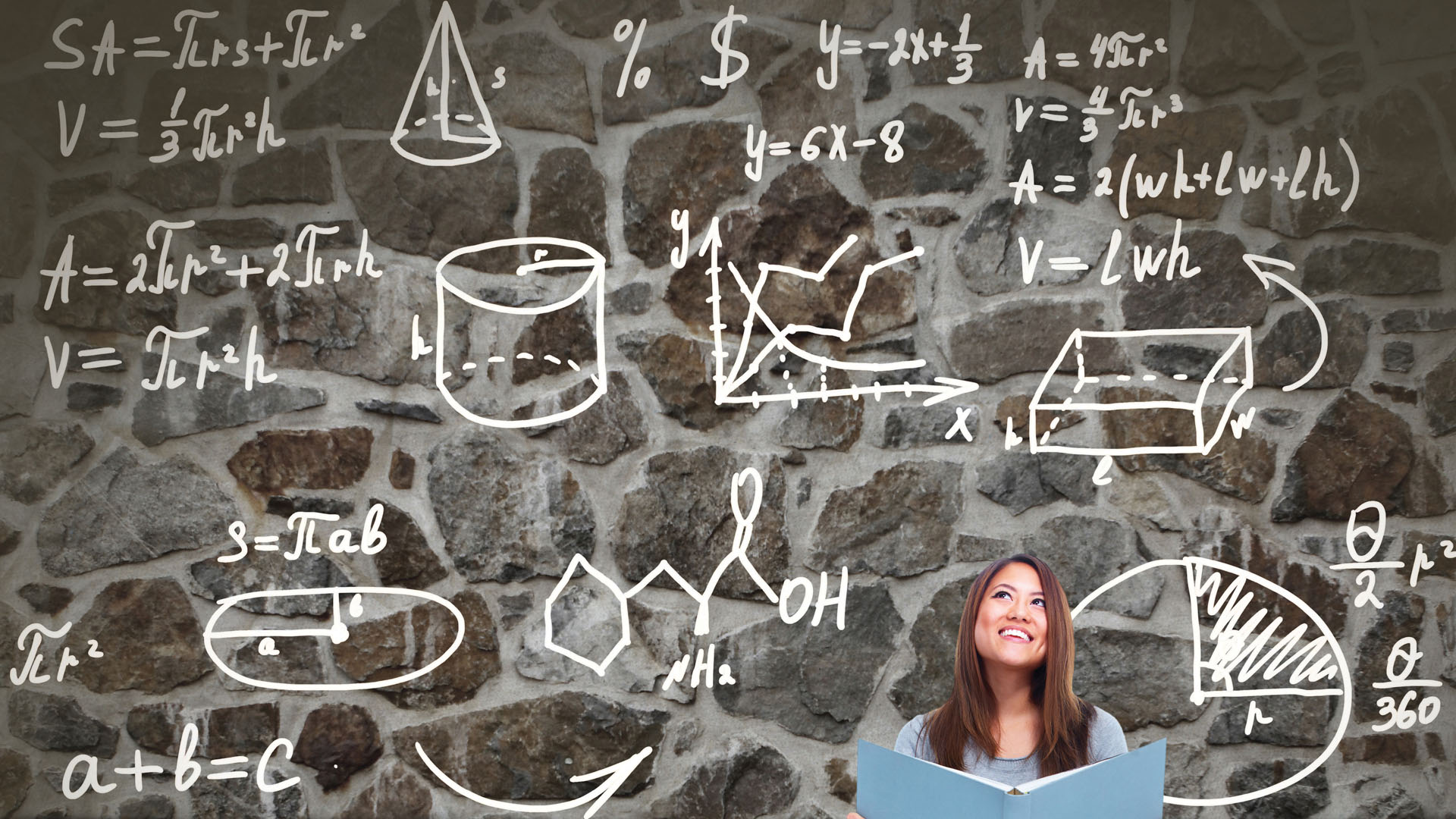 Stretch & Challenge
Additional Reading/Research:
Winners and Losers Under the New State Pension 
(4th April 2016)

Using this article as a basis, and conducting some of your own research draw up a case for and against the new state pension scheme introduced by George Osbourne in March 2016.
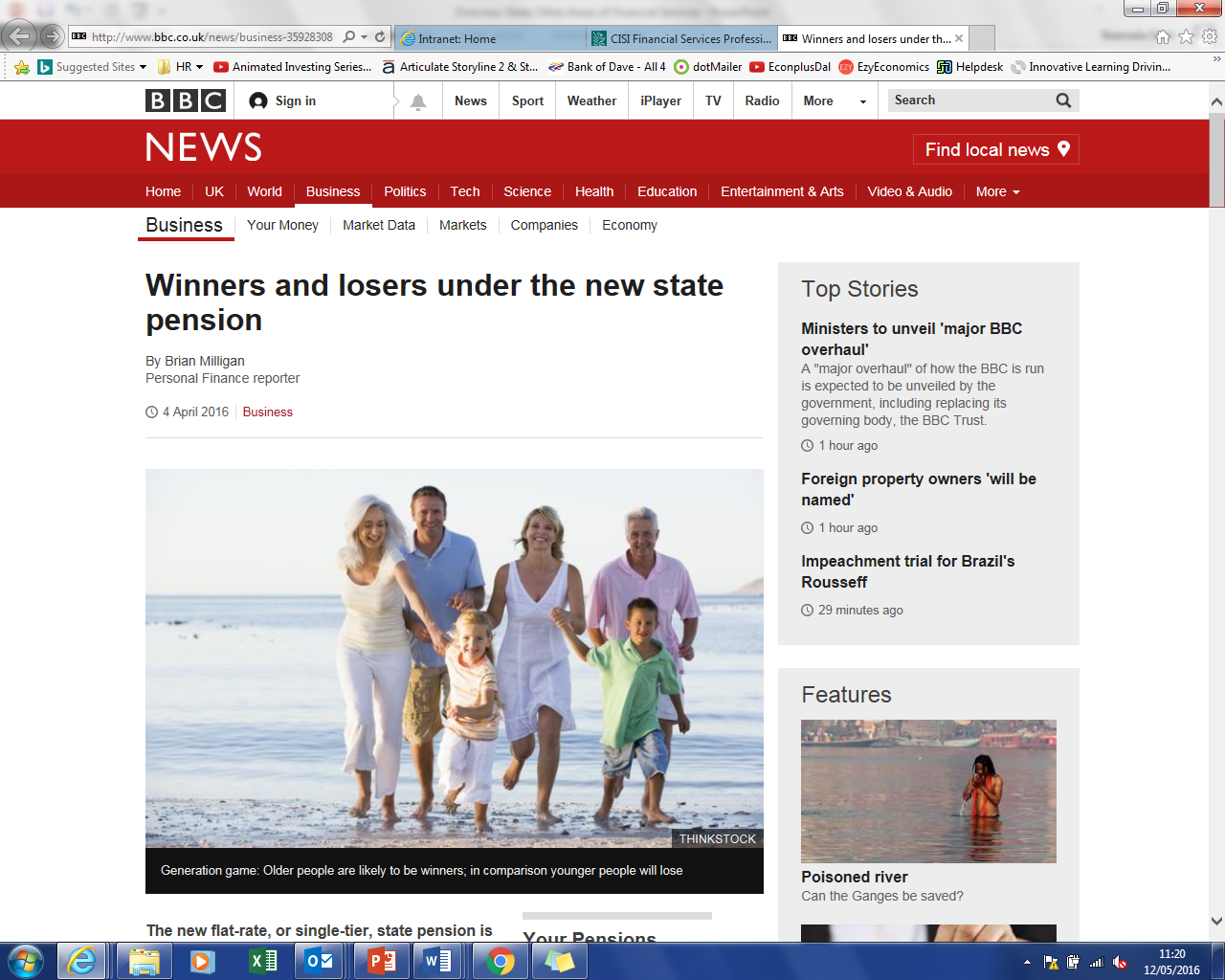 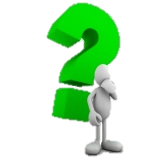 Who are the winners under the new state pension scheme?
What are the issues under the new state pension scheme?
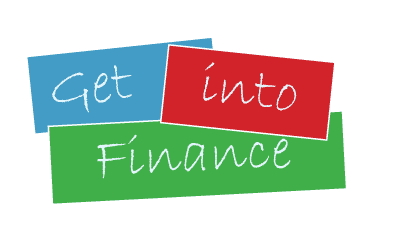 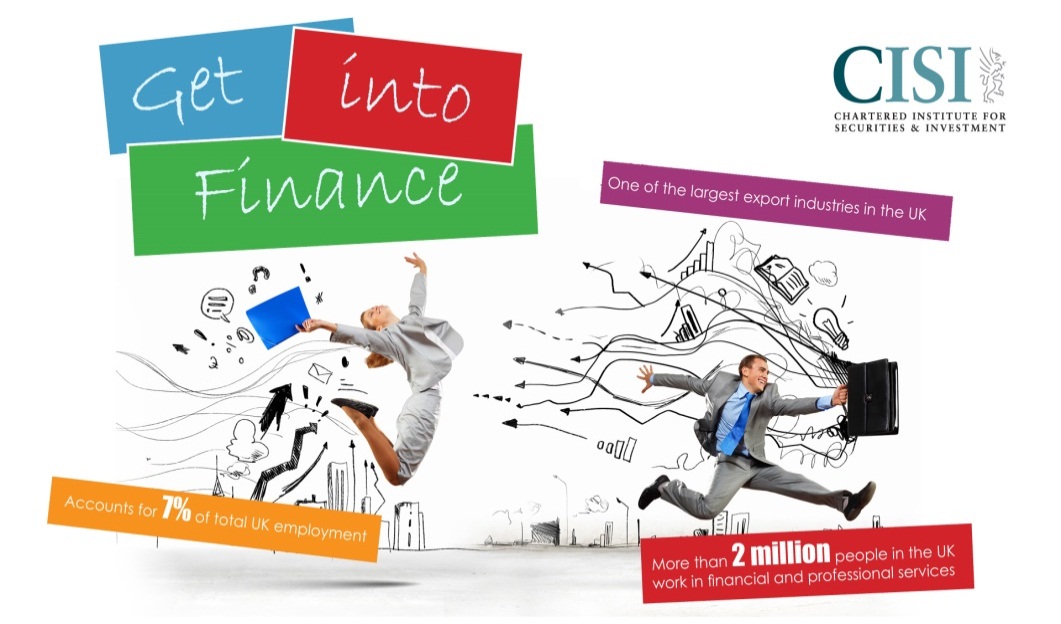 [Speaker Notes: Further/additional articles that could be used to support this research into the UK State Pension are as follows:

http://www.bbc.co.uk/news/business-35668372 Article on “Budget 2016: What will the chancellor do to pensions?”
http://www.bbc.co.uk/news/business-35928308 Article on “Winners and Losers under the new state pension”
http://www.bbc.co.uk/news/business-34474028 Article on “Should I top up my state pension?”
http://www.thisismoney.co.uk/money/pensions/article-1679780/New-state-pension-age-retire.html Article on “UK State Pension Age” 08.09.2015]
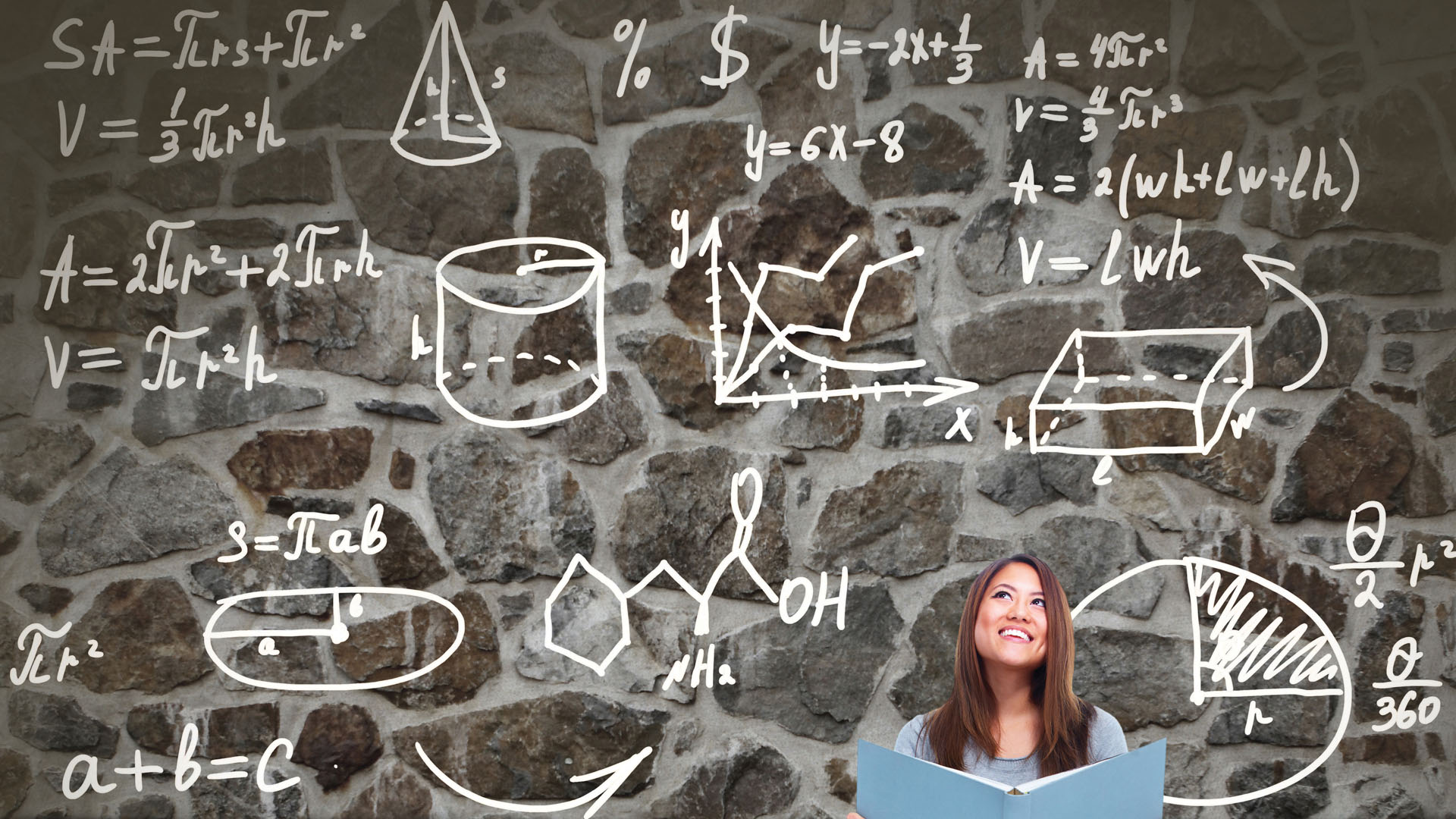 Plenary
Identify THREE key words you have learnt from this session.

Explain them to your neighbour.
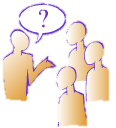 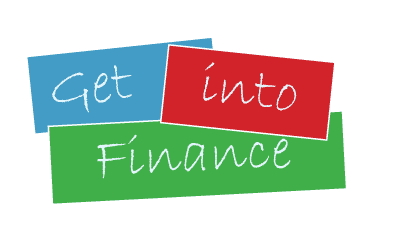 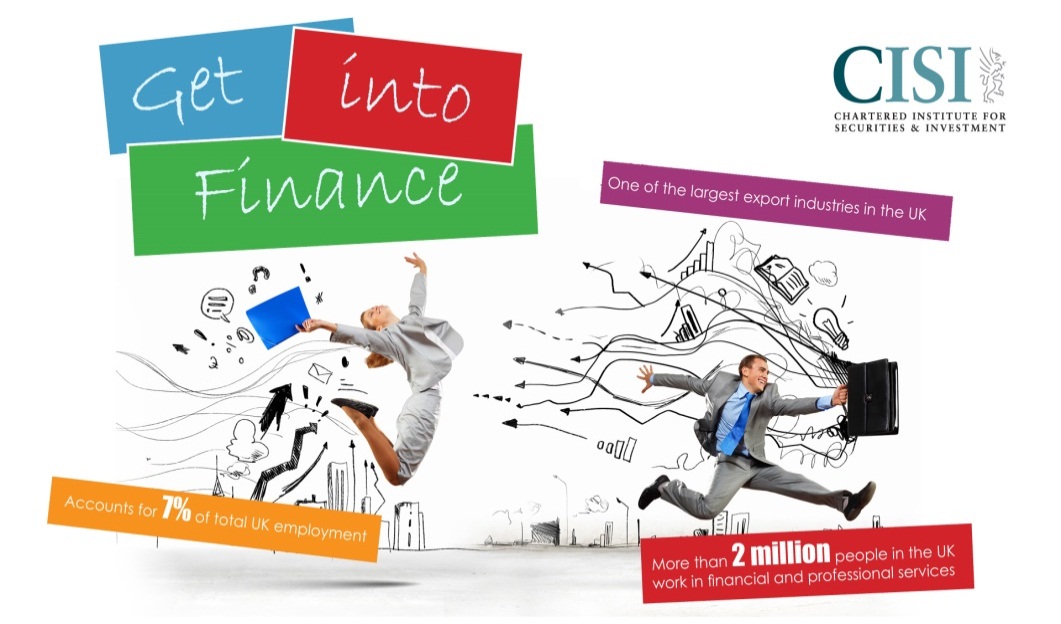 [Speaker Notes: http://www.thisismoney.co.uk/money/pensions/article-1679780/New-state-pension-age-retire.html Article on UK State Pension Age 08.09.2015]
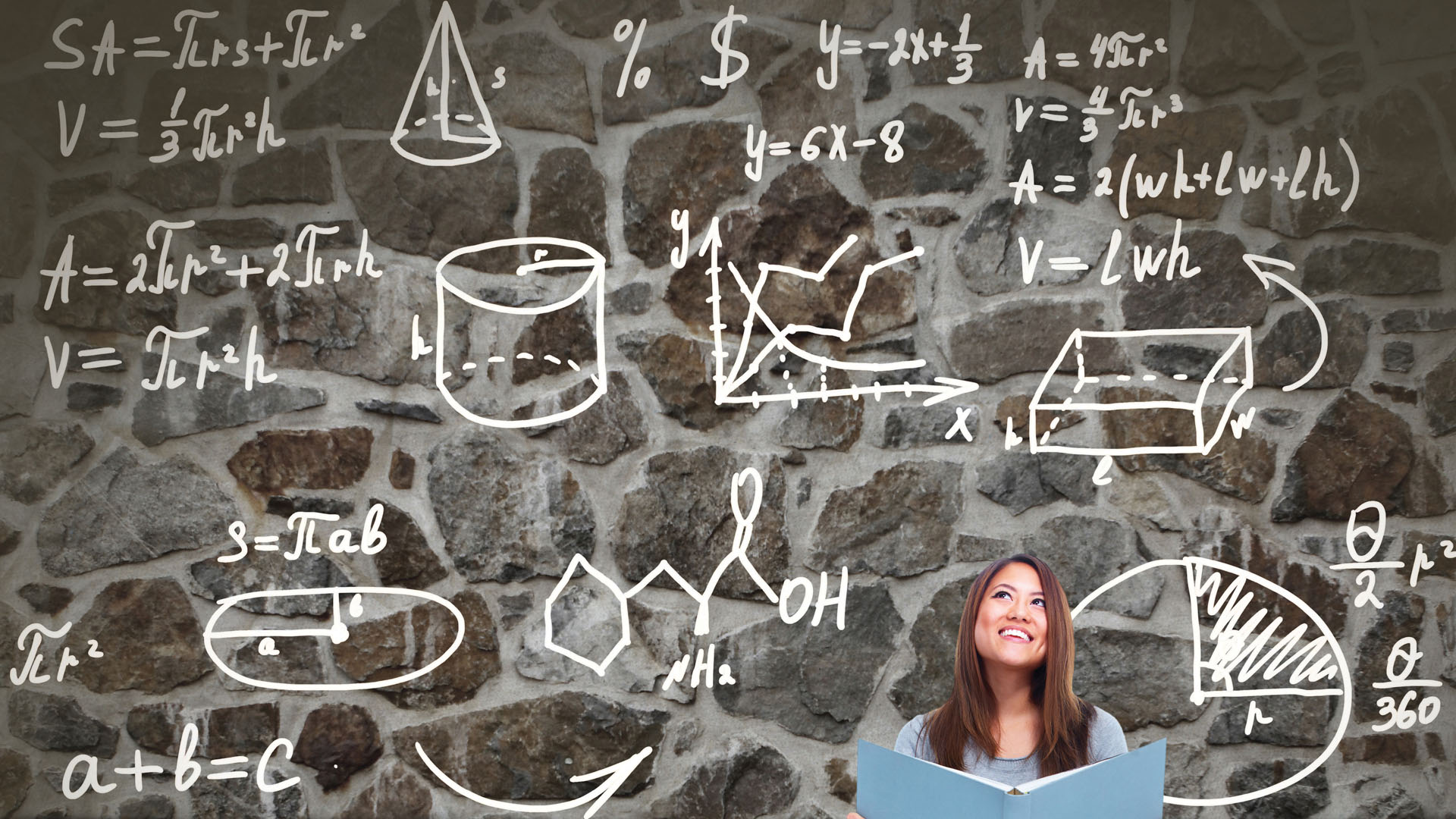 Plenary
Have you met the learning objectives?

Assess your learning, using your learning objectives sheet.
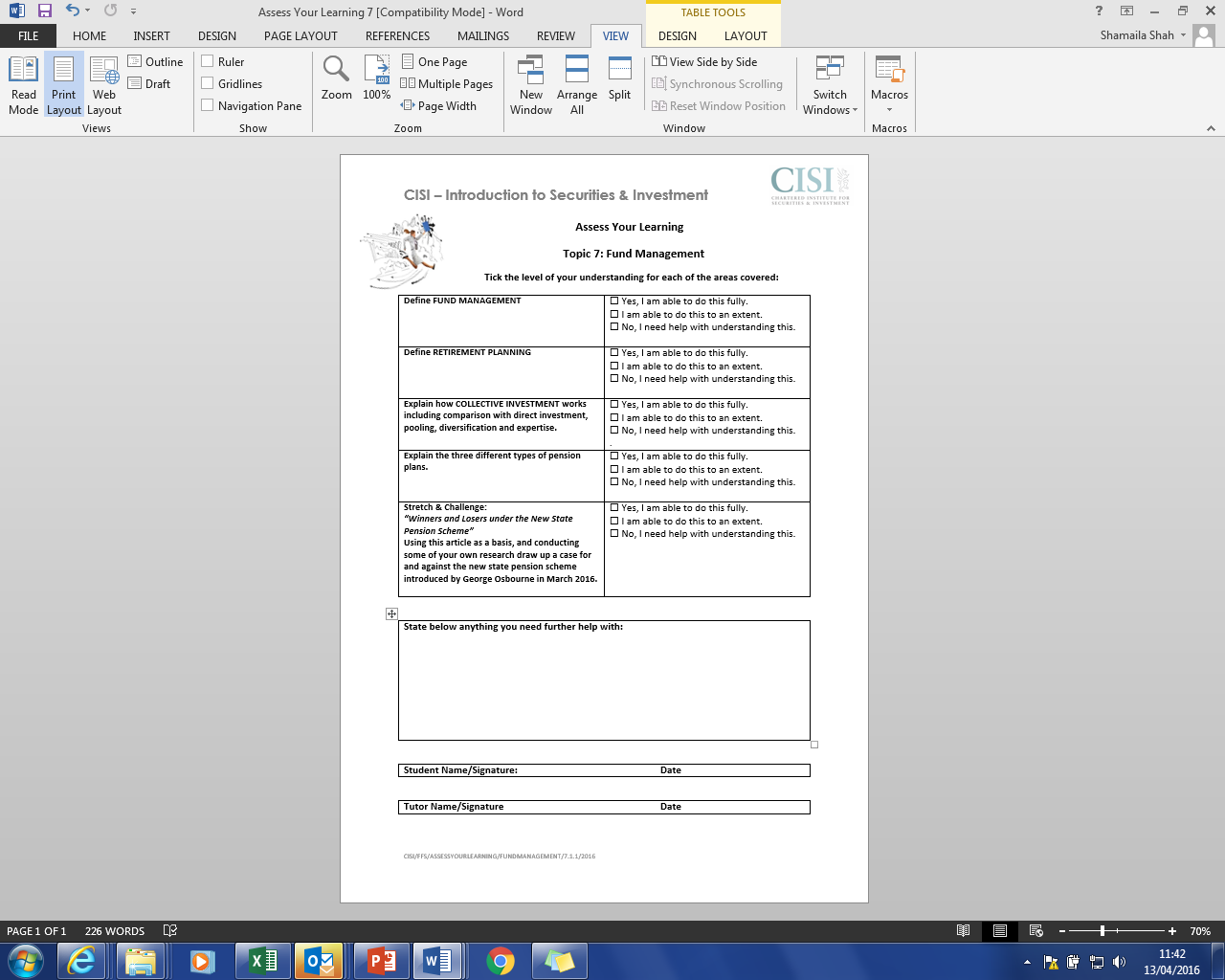 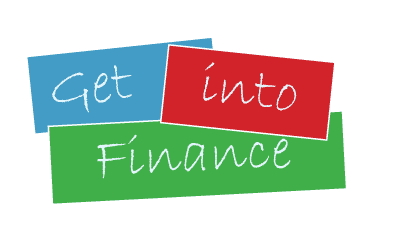 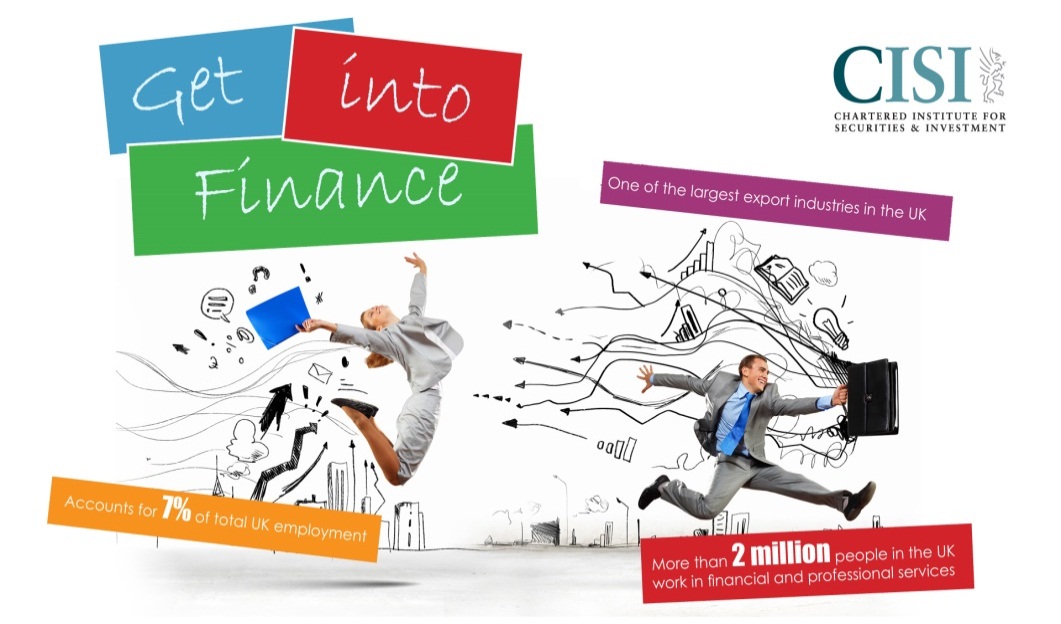 [Speaker Notes: http://www.thisismoney.co.uk/money/pensions/article-1679780/New-state-pension-age-retire.html Article on UK State Pension Age 08.09.2015]
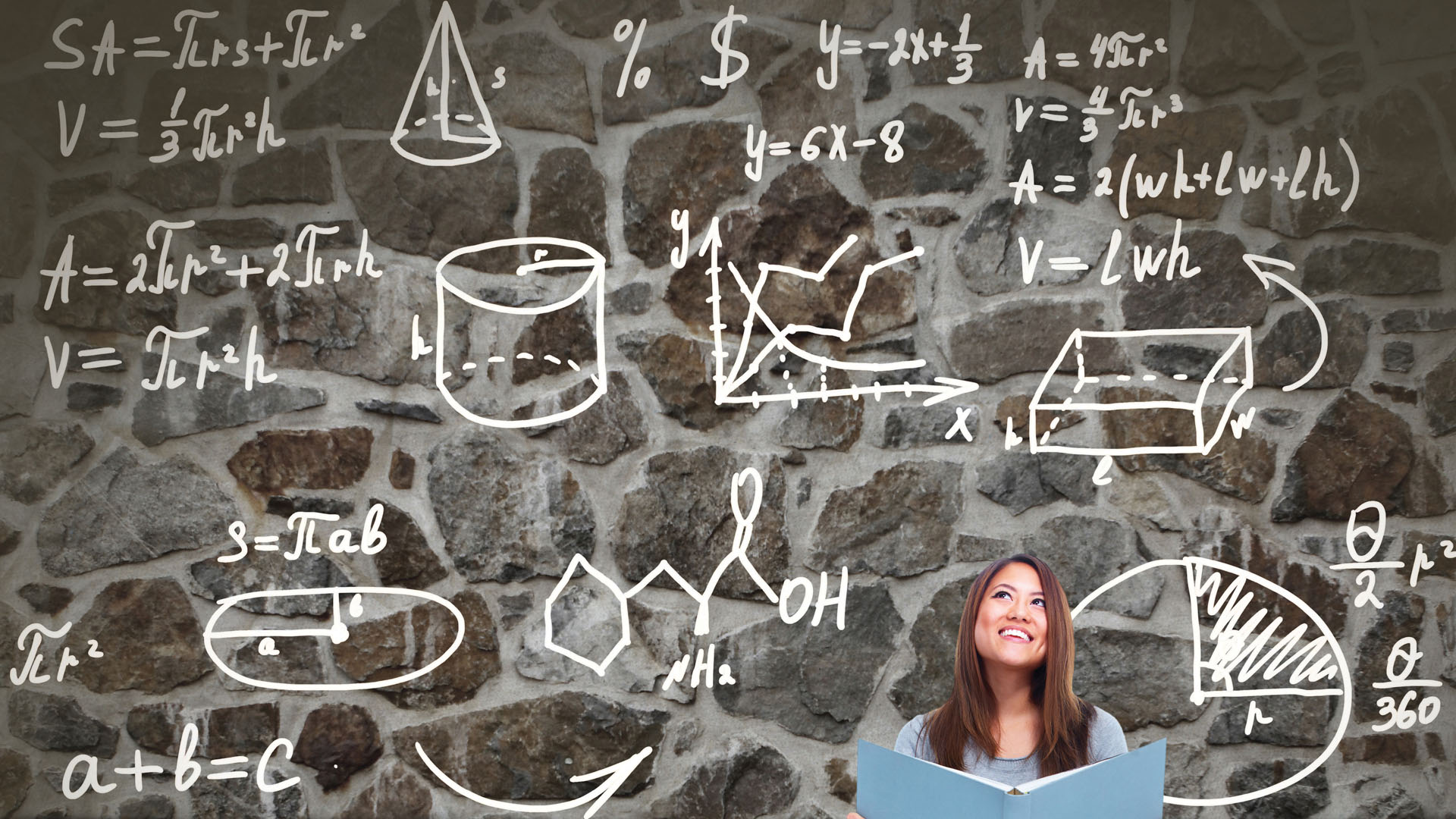 Quiz Questions
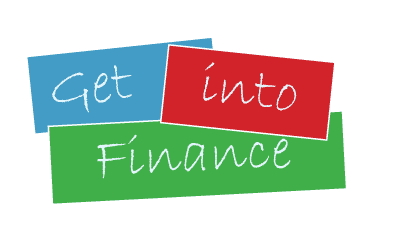 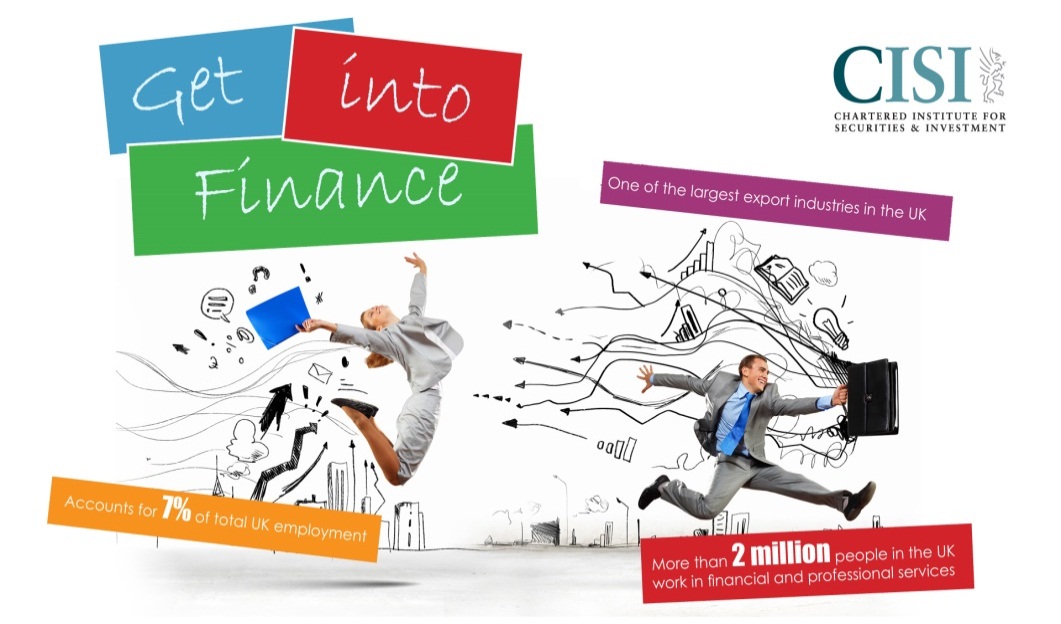 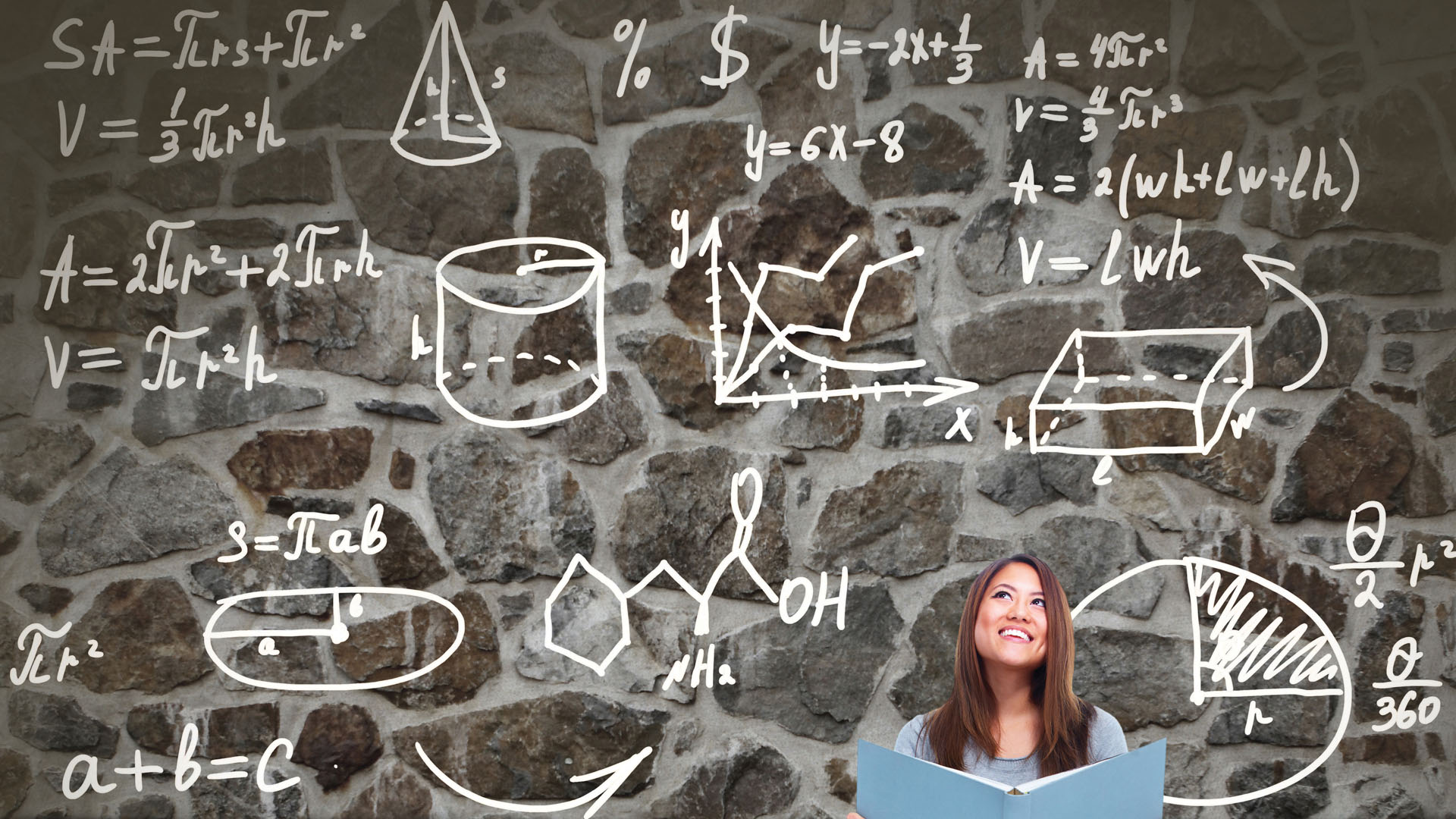 Which of the following is not a normal provider of personal pension schemes?
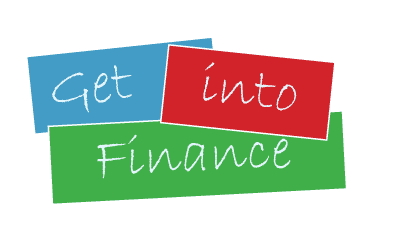 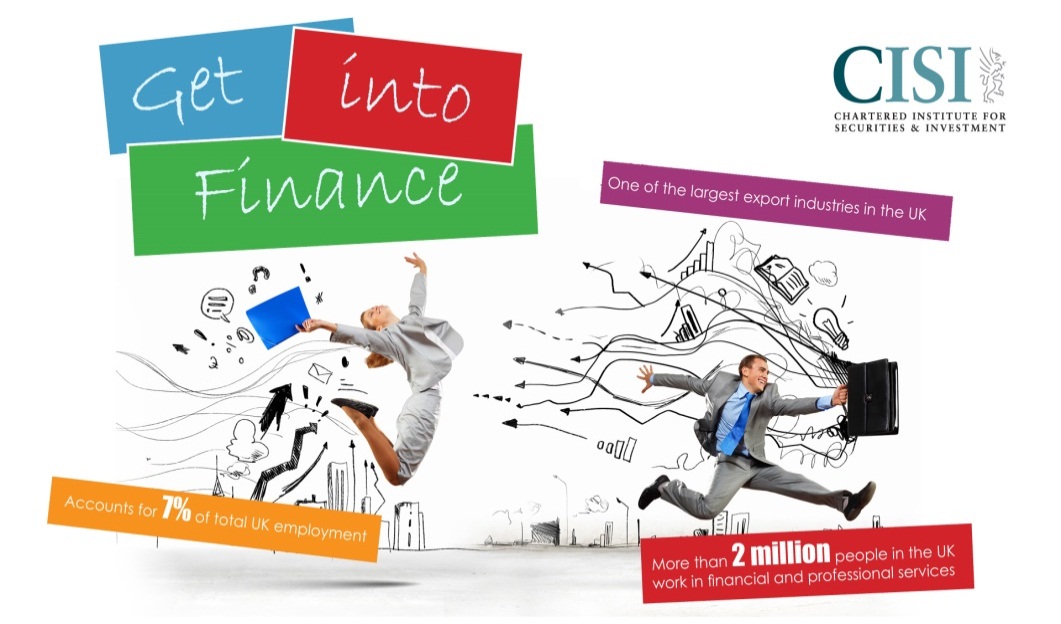 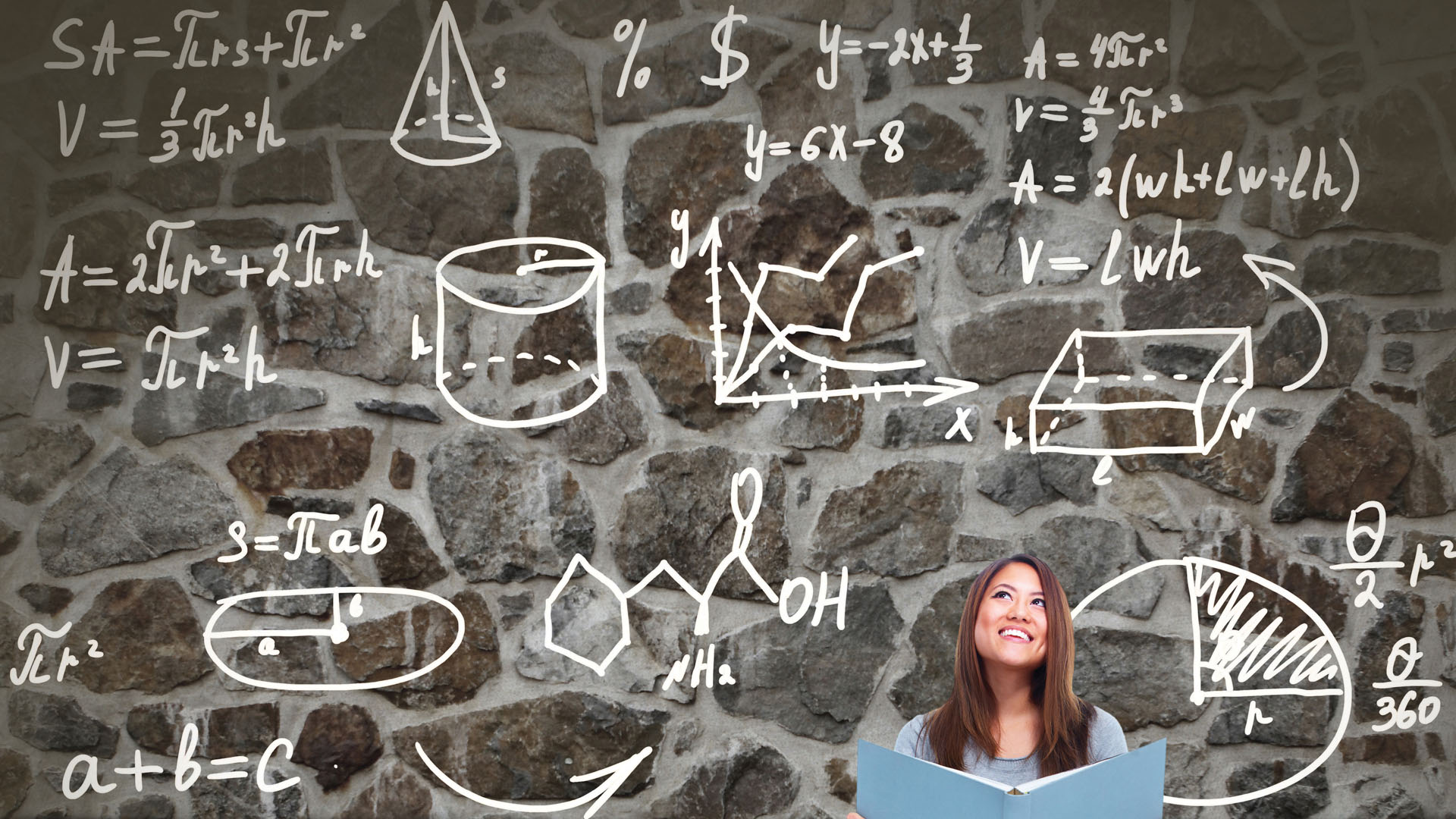 Which sort of pension scheme would be most suitable for a self-employed person hoping for a comfortable retirement?
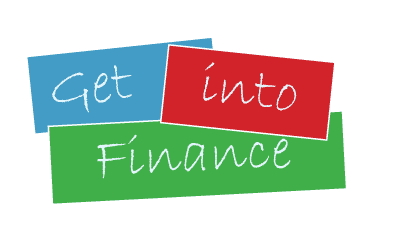 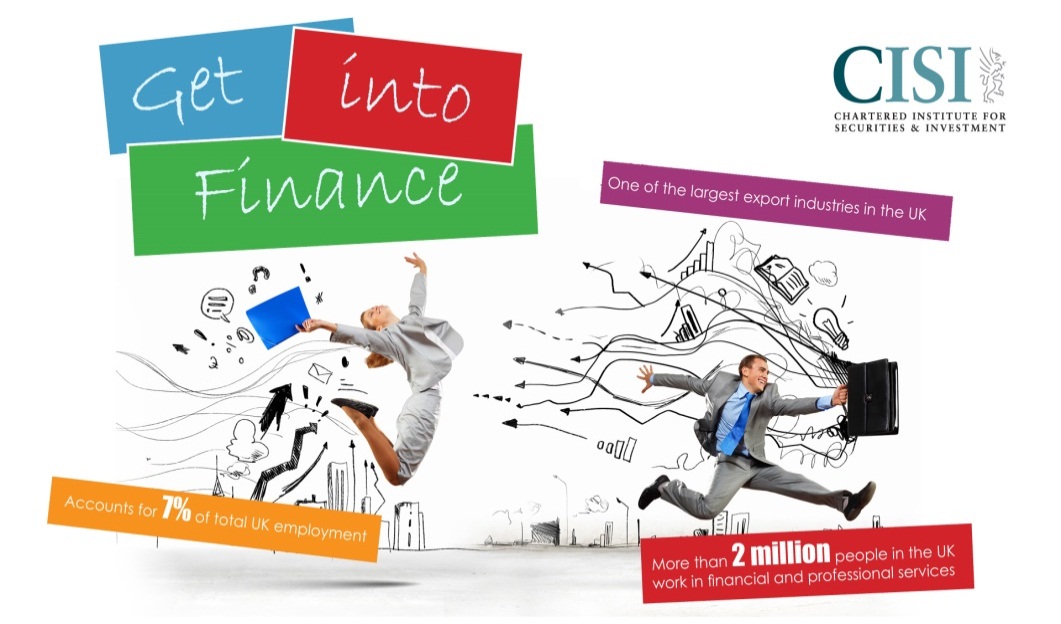